漢字書き順教材光村図書 2年（1）
視覚障害児の発達と教育の探求
佐島研究室
Office Sashima
光村図書 2年生の漢字一覧（1/2）
本資料
上巻
ふきのとう　　　　　　　　　　　　　　　　読 雪 言 行 南 書 絵
図書館たんけん　　　　　　　　　　　　　　図 分 方
春がいっぱい　　　　　　　　　　　　　　　春
きょうの　できごと　　　　　　　　　　　　思 記 曜 肉
ともだちを　さがそう　　　　　　　　　　　話 聞
たんぽぽの　ちえ　　　　　　　　　　　　　黄 色 黒 太 毛 高 風 晴 多
かんさつ名人に　なろう　　　　　　　　　　形 長 数 体 近 同
同じ　ぶぶんを　もつ　かん字　　　　　　　今 会 社 刀 切 内 店 姉 妹 線 汽 海
うれしい　ことば　　　　　　　　　　　　　回 歩
スイミー　　　　　　　　　　　　　　　　　魚 広 前 元 岩 教 光
メモを　とる　とき　　　　　　　　　　　　知 考 室

こんな　もの、見つけたよ　　　　　　　　　組 後 丸 点 買
あったらいいな、こんなもの　　　　　　　　友 羽 雲
夏が　いっぱい　　　　　　　　　　　　　　夏
ミリーのすてきなぼうし　　　　　　　　　　公 園 通 万 頭 鳥
どうぶつ園のじゅうい　　　　　　　　　　　朝 顔 毎 家 当 間 昼 半 電 外
ことばあそびをしよう　　　　　　　　　　　声 楽 親
なかまのことばとかん字　　　　　　　　　　父 母 兄 弟 午 夜 国 語 算
光村図書 2年生の漢字一覧（2/2）
下巻
お手紙　　　　　　　　　　　　　　　　　　　紙 来 時 帰 何
主語と述語に気をつけよう　　　　　　　　　　里 食 明 池 週 番
かん字の読み方　　　　　　　　　　　　　　　東 京 古 寺 西 止 道 場 台 新 船 米
秋がいっぱい　　　　　　　　　　　　　　　　秋
そうだんにのってください　　　　　　　　　　合 活 理 作
馬のおもちゃの作り方　　　　　　　　　　　　馬 画 用 首 細 角 工 科
かたかなで書くことば　　　　　　　　　　　　鳴 戸 麦 茶 地 市
わたしはおねえさん　　　　　　　　　　　　　自 歌 心 答
お話のさくしゃになろう　　　　　　　　　　　野 原
冬がいっぱい　　　　　　　　　　　　　　　　冬
にたいみのことば、はんたいのいみのことば　　星 少
おにごっこ　　　　　　　　　　　　　　　　　走 交
見たこと、かんじたこと　　　　　　　　　　　遠
楽しかったよ、二年生　　　　　　　　　　　　強
カンジーはかせの大はつめい　　　　　　　　　才 門 弓 矢 谷
スーホの白い馬　　　　　　　　　　　　　　　北 牛 引 売 弱
すてきなところをつたえよう　　　　　　　　　計 直
ふきのとう
あたらしい漢字：読 雪 言 行 南 書 絵
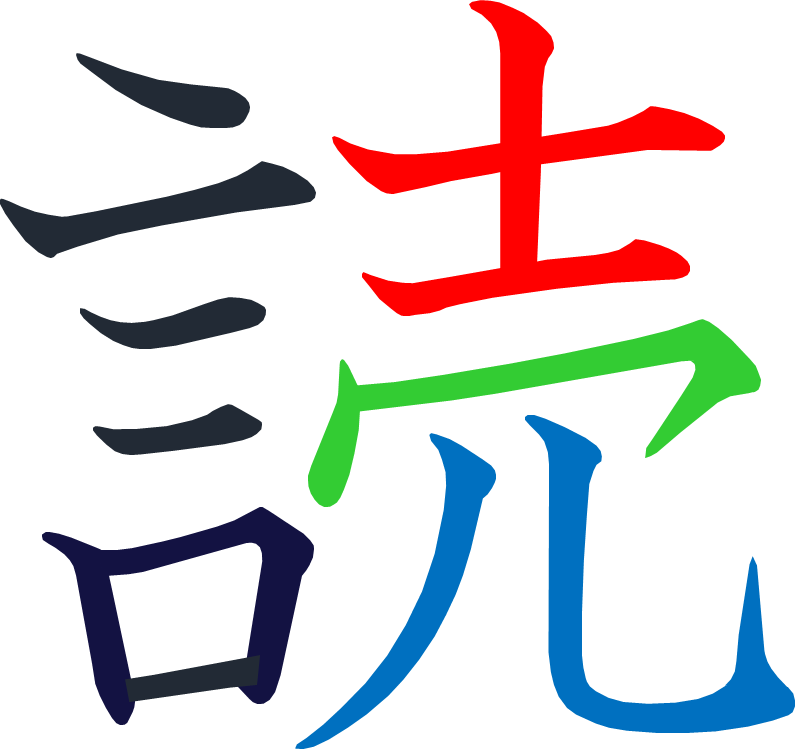 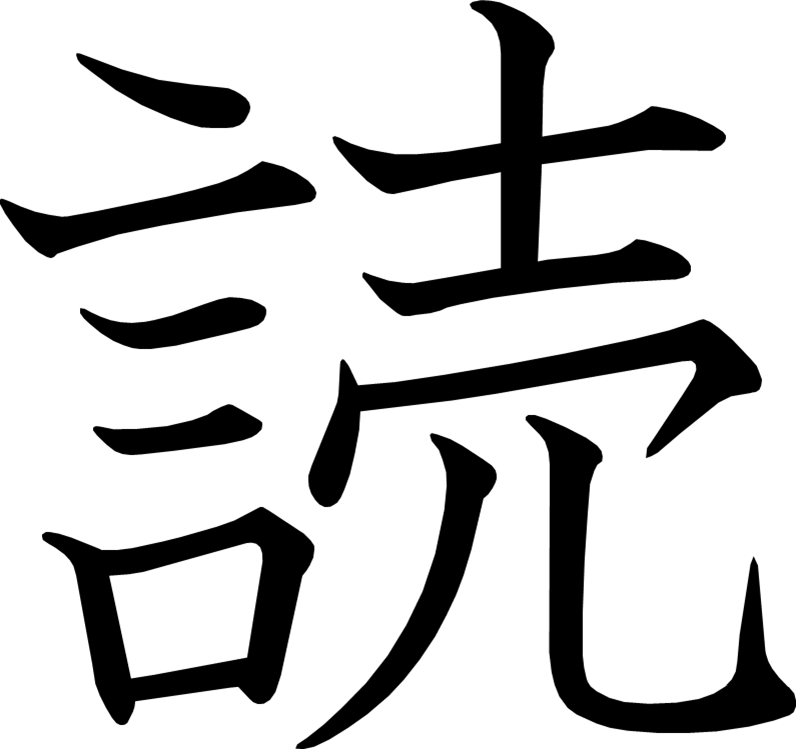 [Speaker Notes: 12画目を2分割
14画目を2分割]
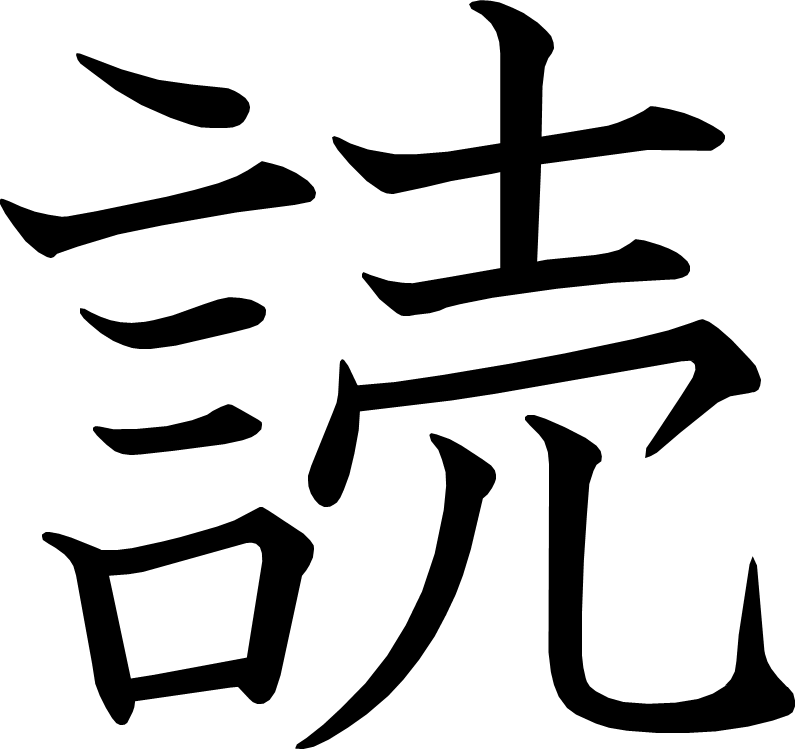 [Speaker Notes: 12画目を2分割
14画目を2分割]
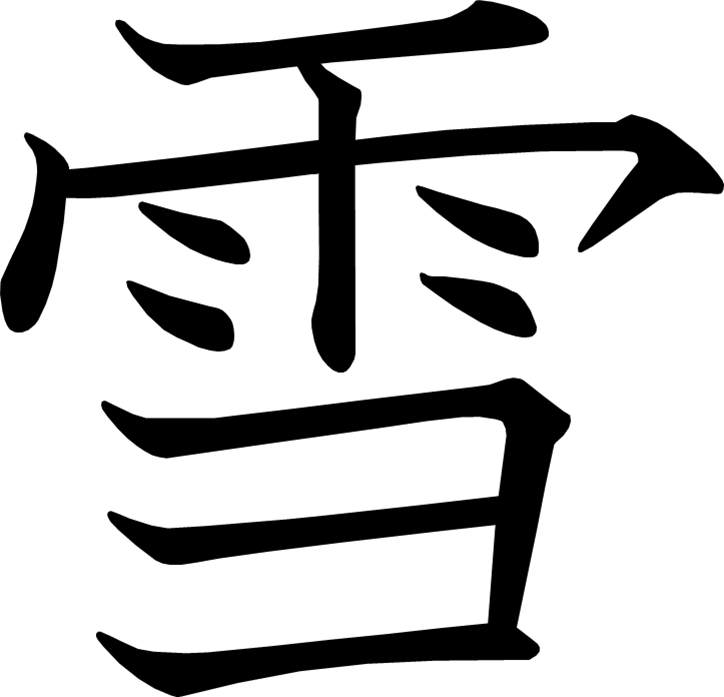 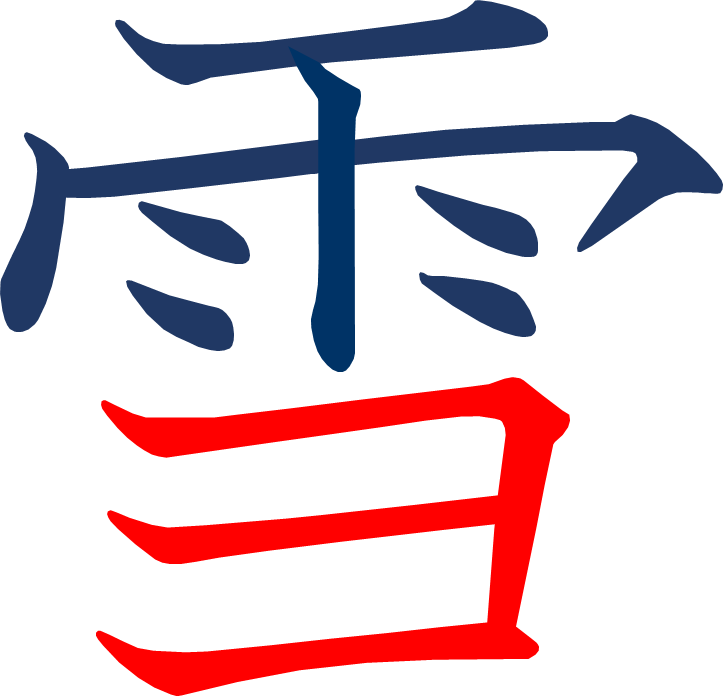 [Speaker Notes: 3画目を2分割]
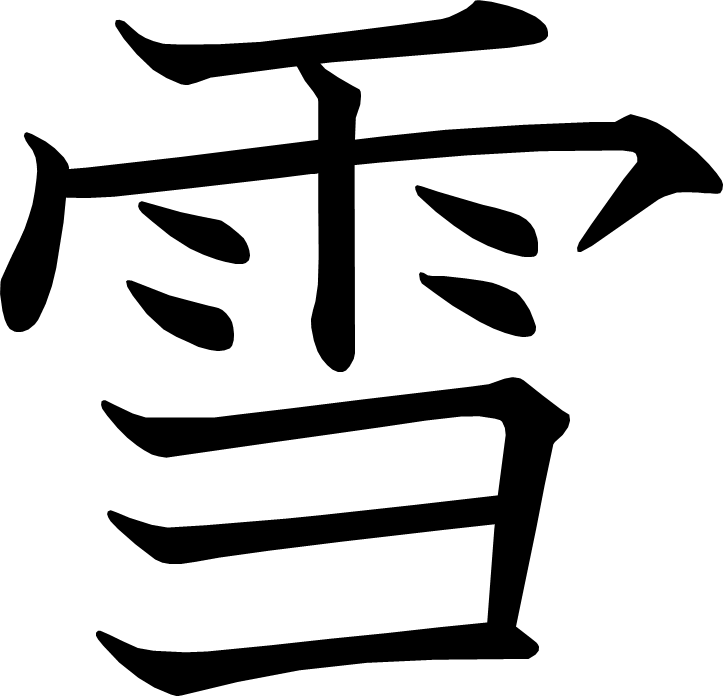 [Speaker Notes: 3画目を2分割]
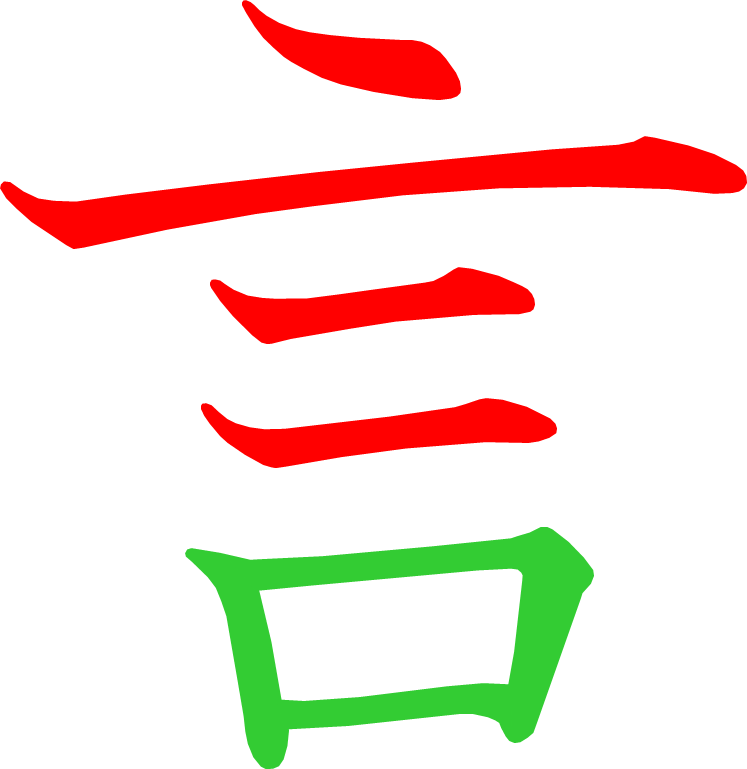 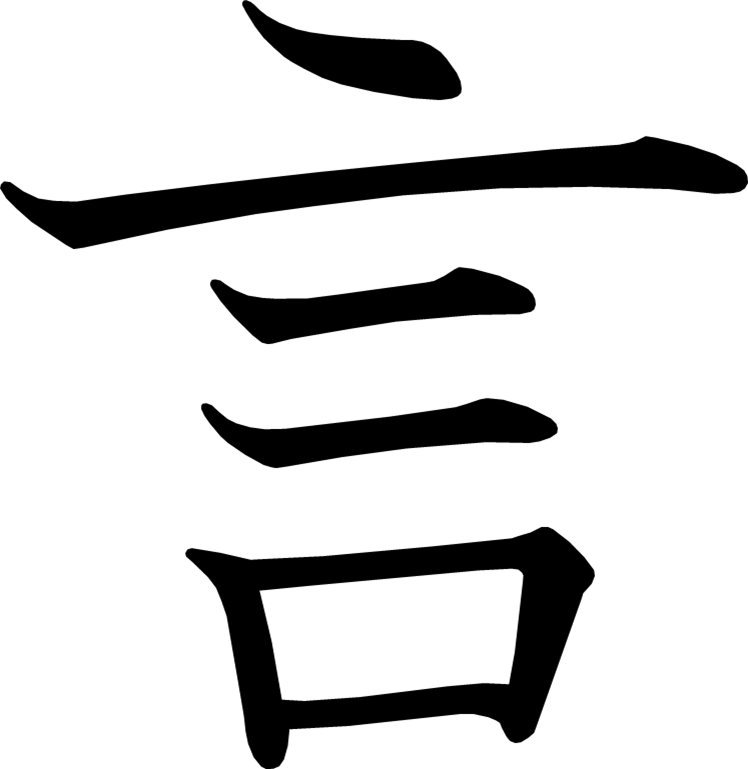 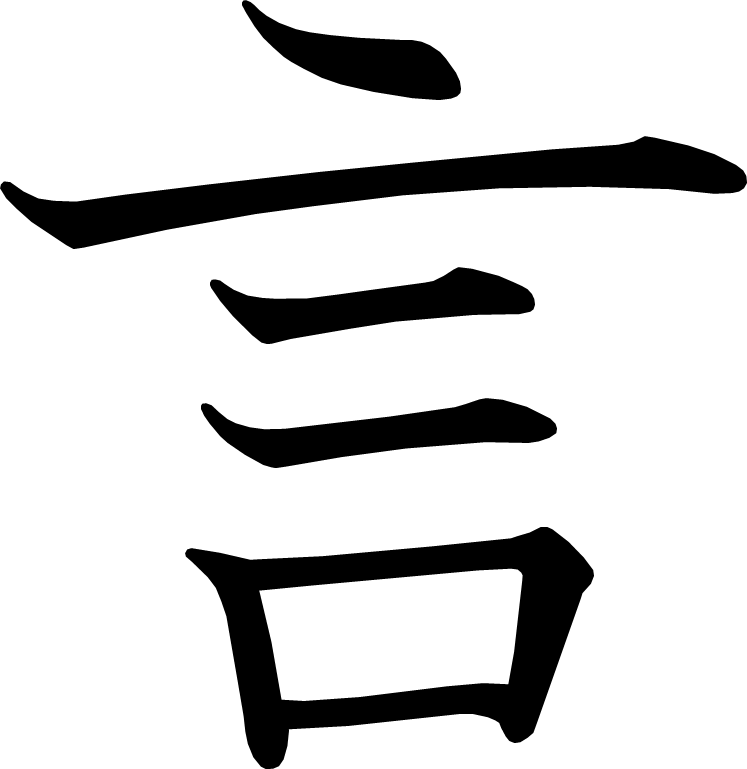 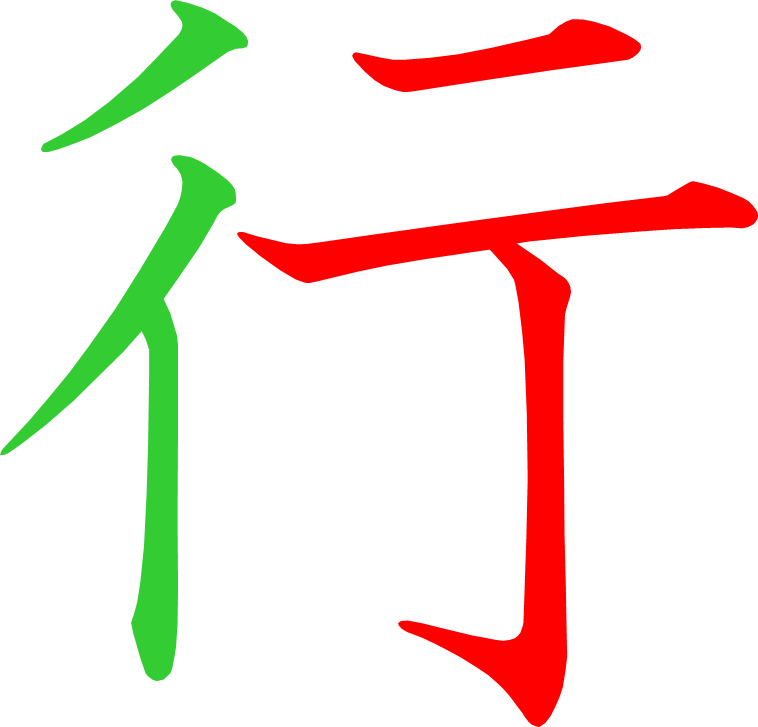 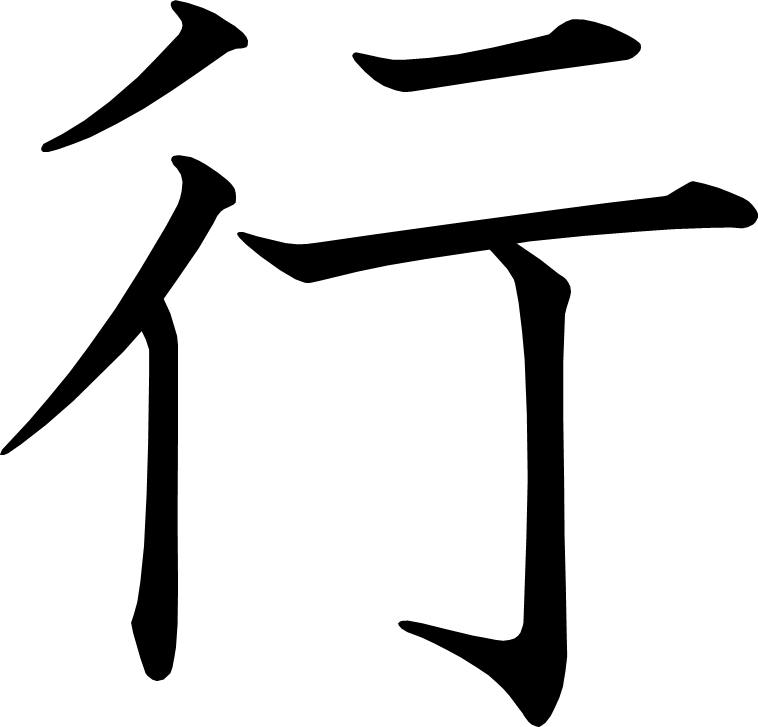 [Speaker Notes: 6画目を2分割]
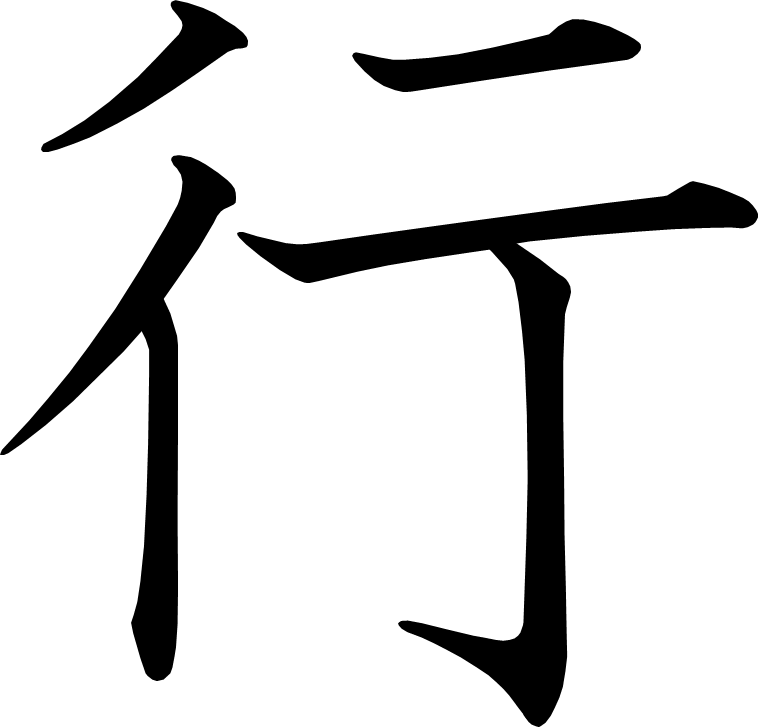 [Speaker Notes: 6画目を2分割]
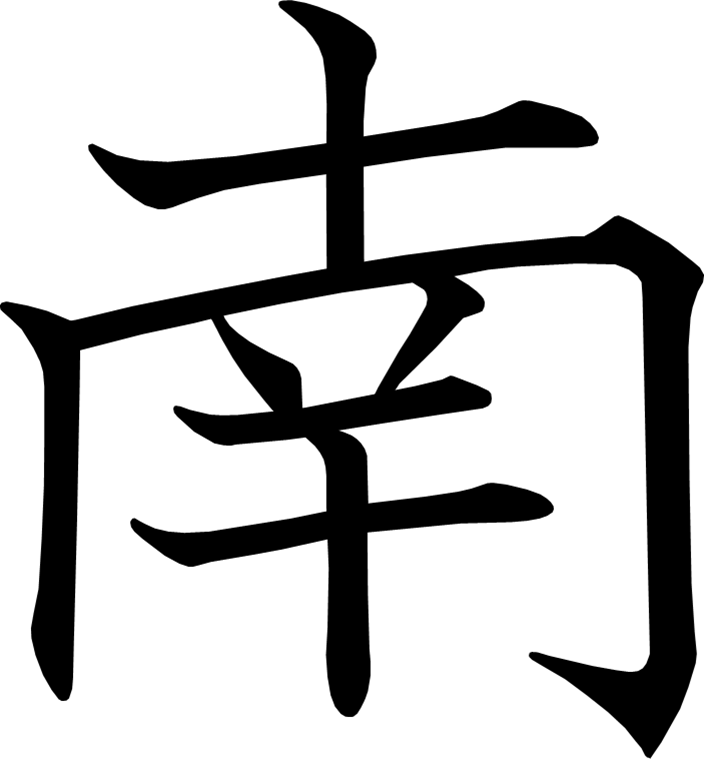 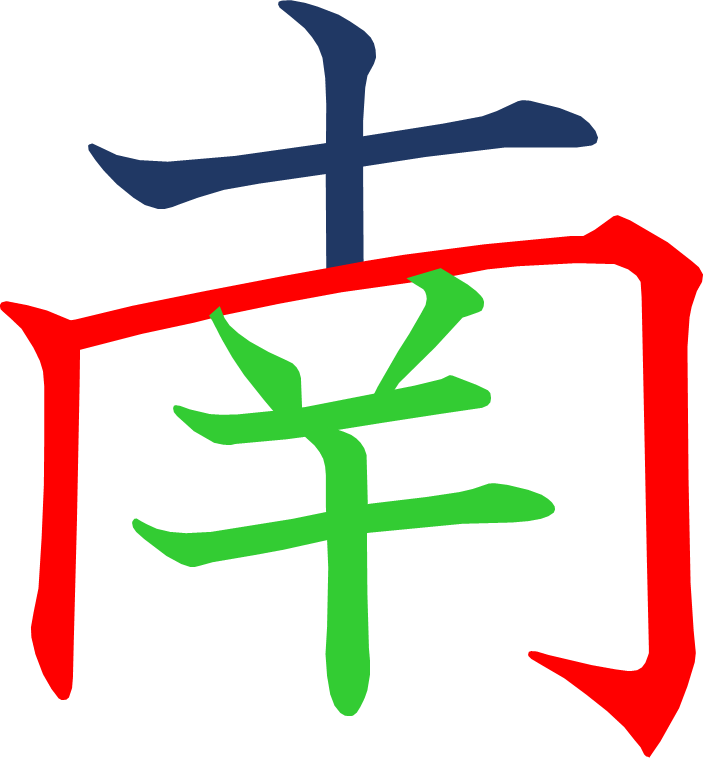 [Speaker Notes: 4画目を2分割]
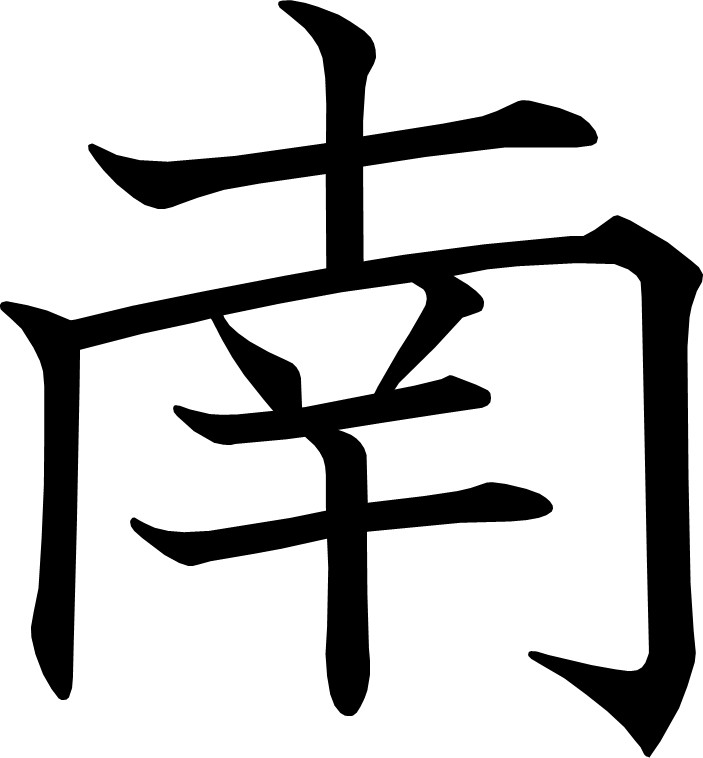 [Speaker Notes: 4画目を2分割]
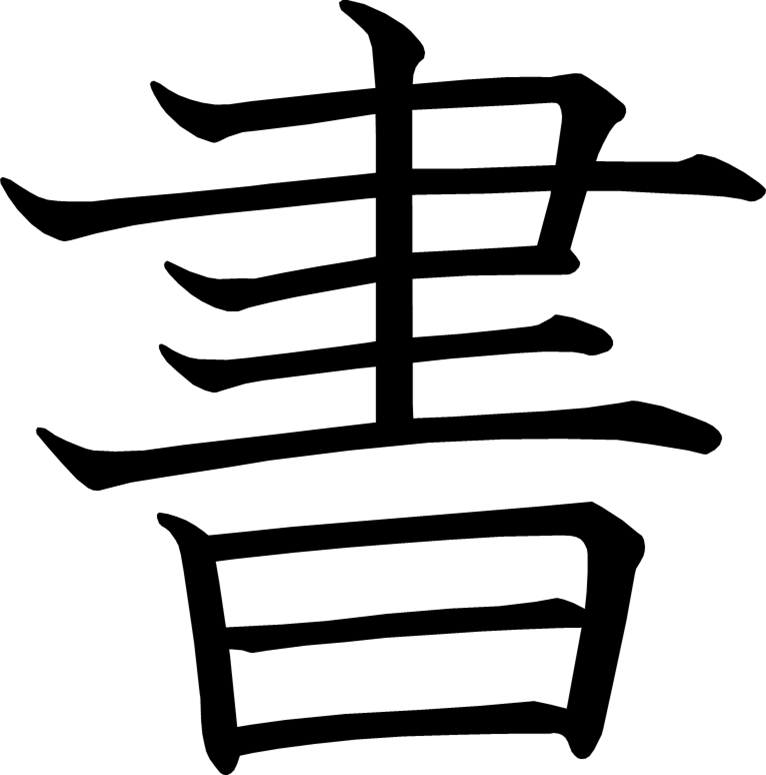 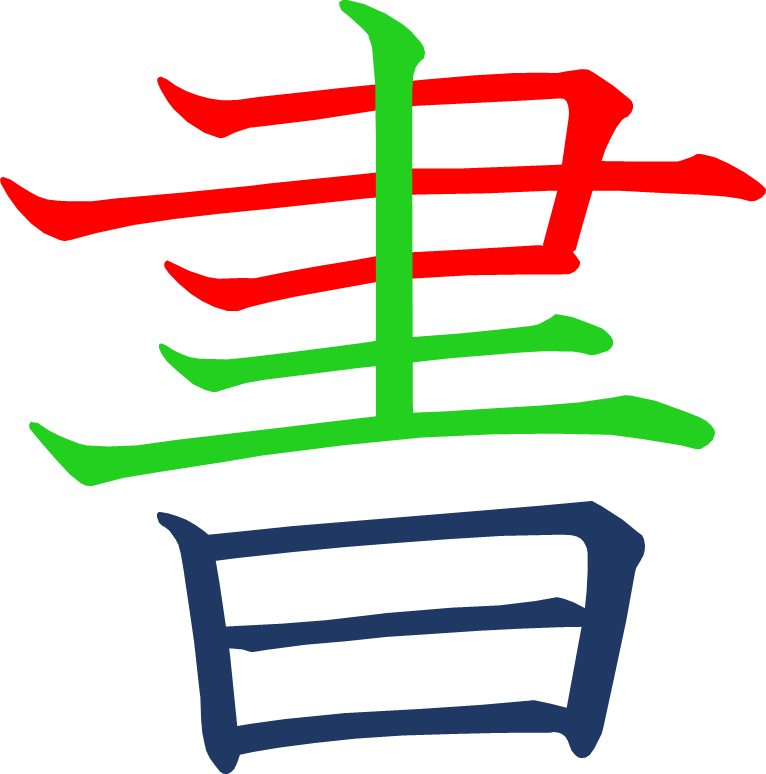 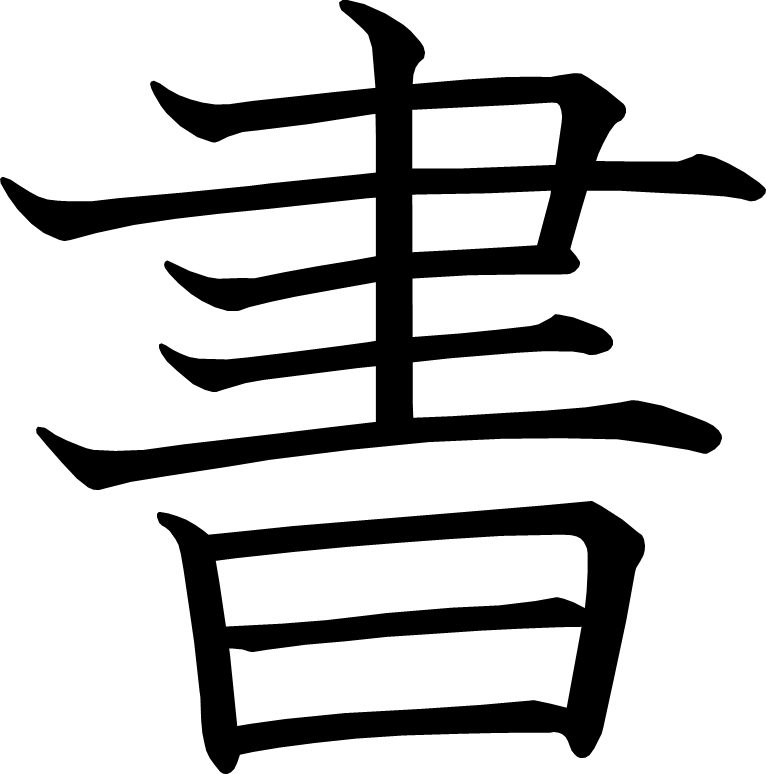 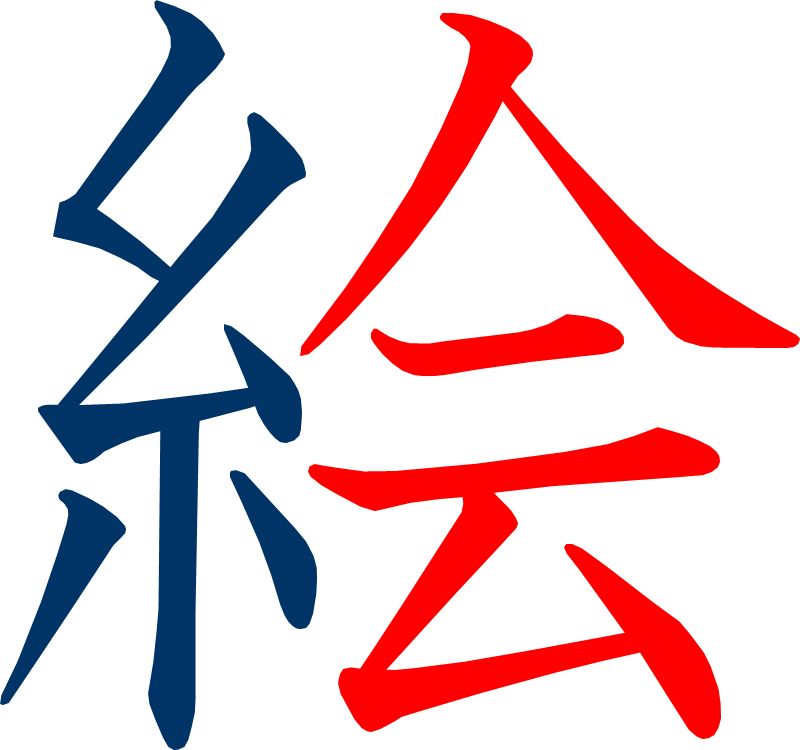 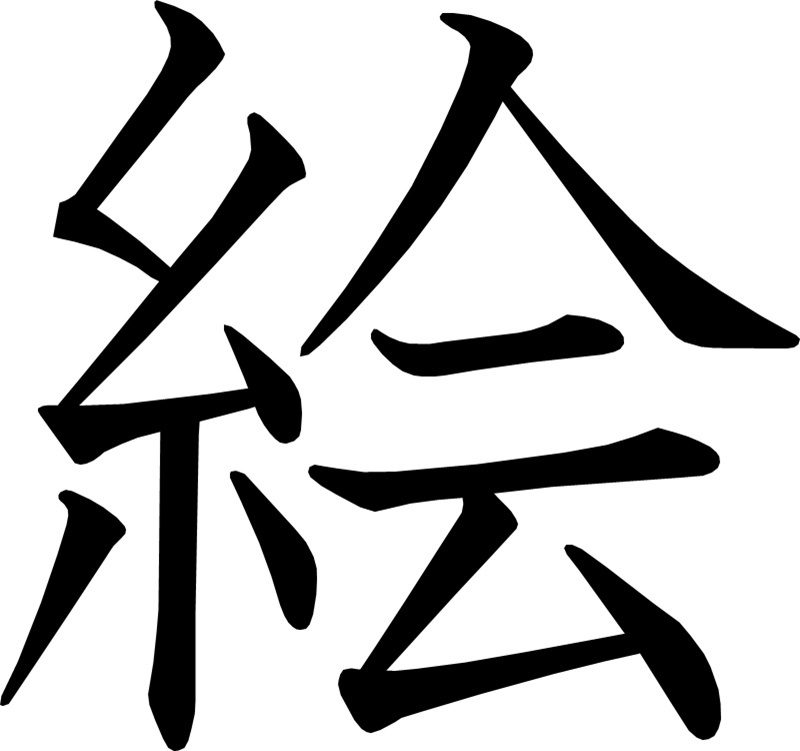 [Speaker Notes: 1画目を2分割
2画目を2分割
11画目を2分割]
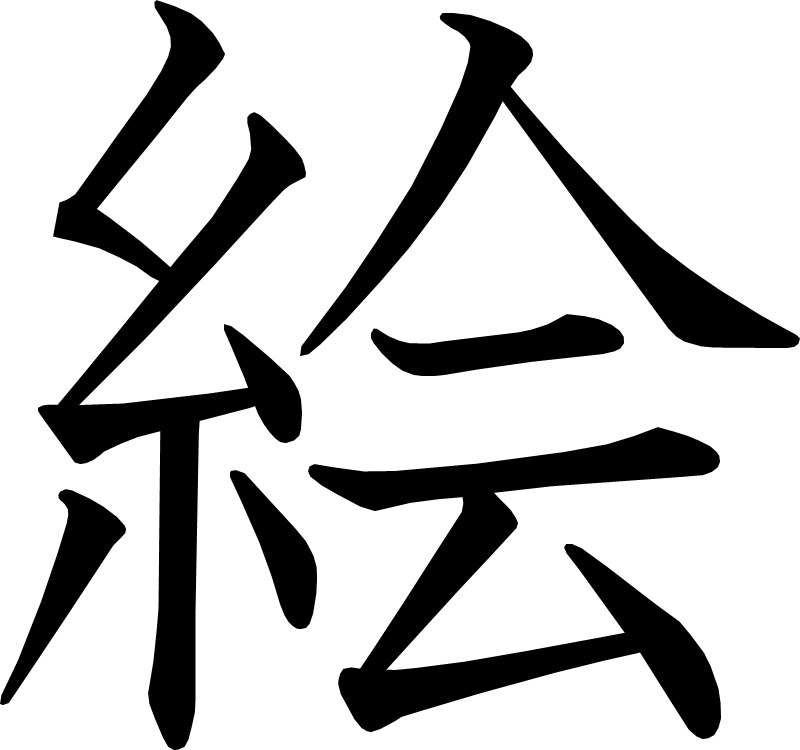 [Speaker Notes: 1画目を2分割
2画目を2分割
11画目を2分割]
図書館たんけん
あたらしい漢字：図 分 方
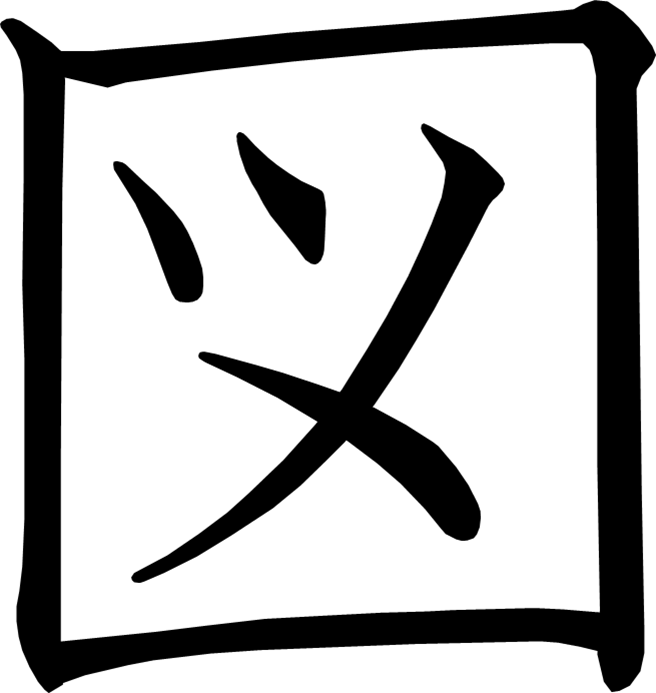 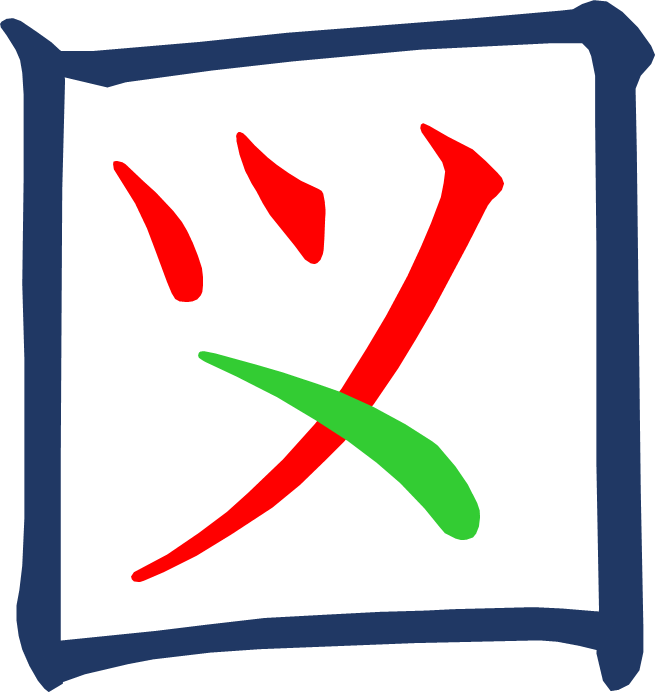 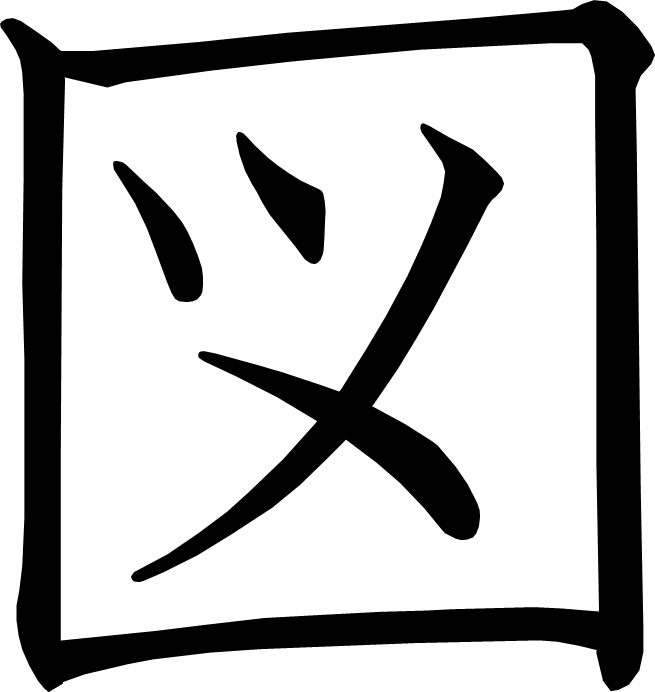 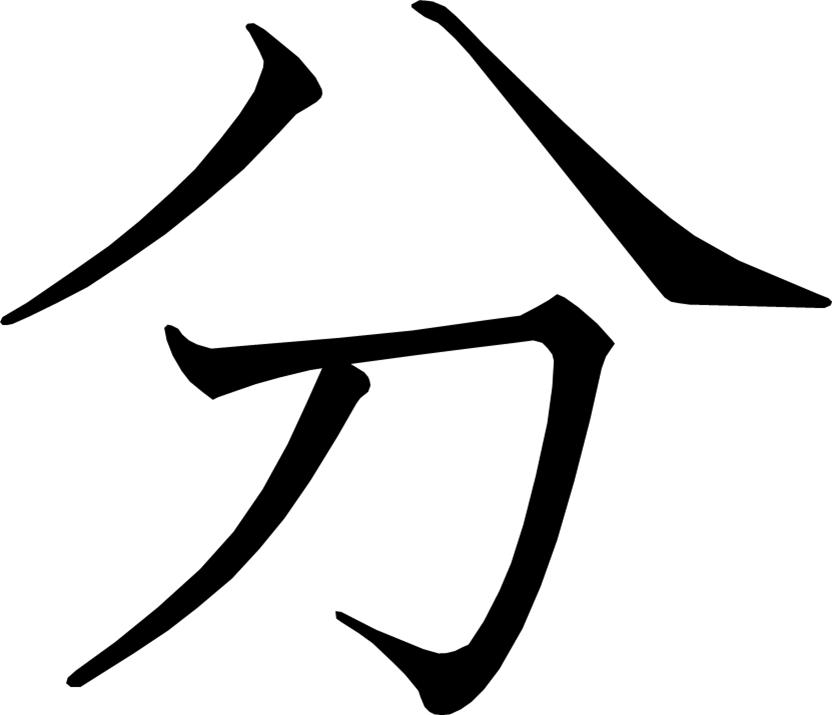 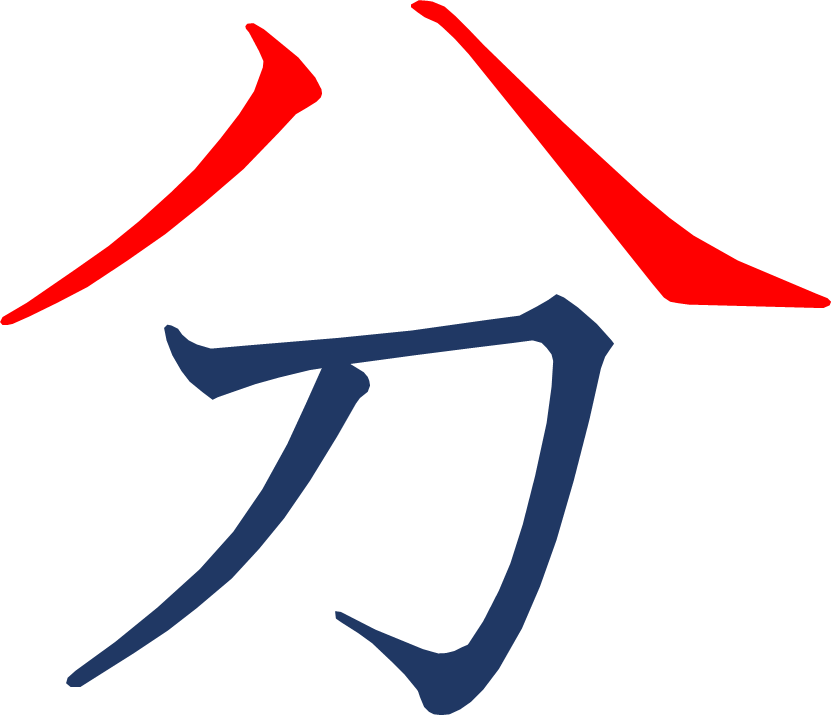 [Speaker Notes: 3画目を2分割]
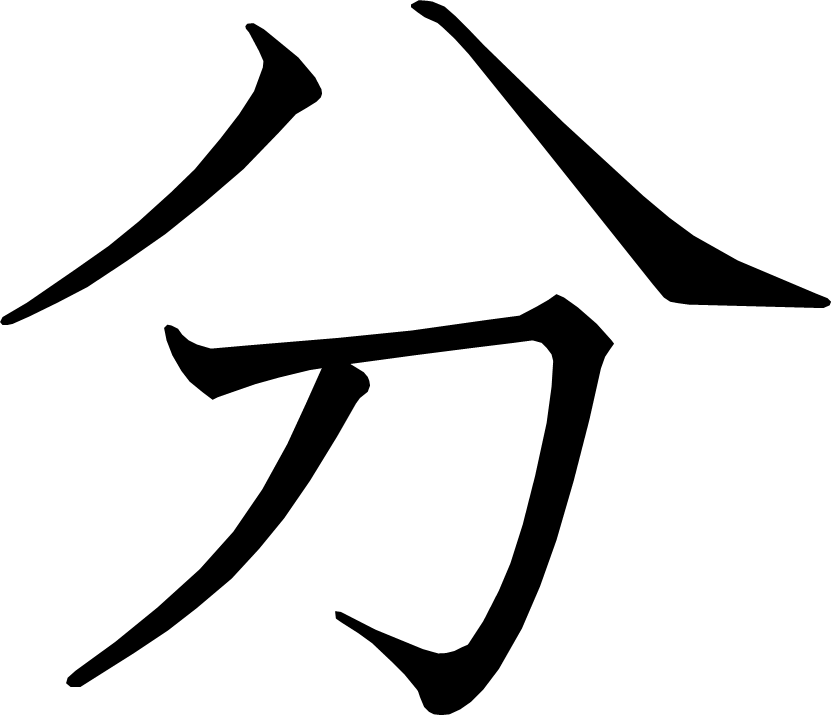 [Speaker Notes: 3画目を2分割]
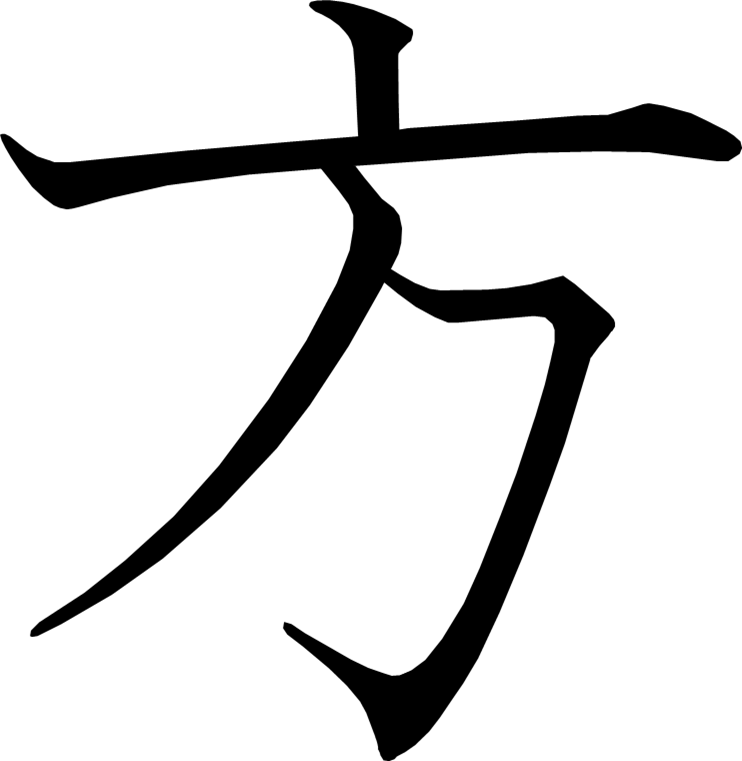 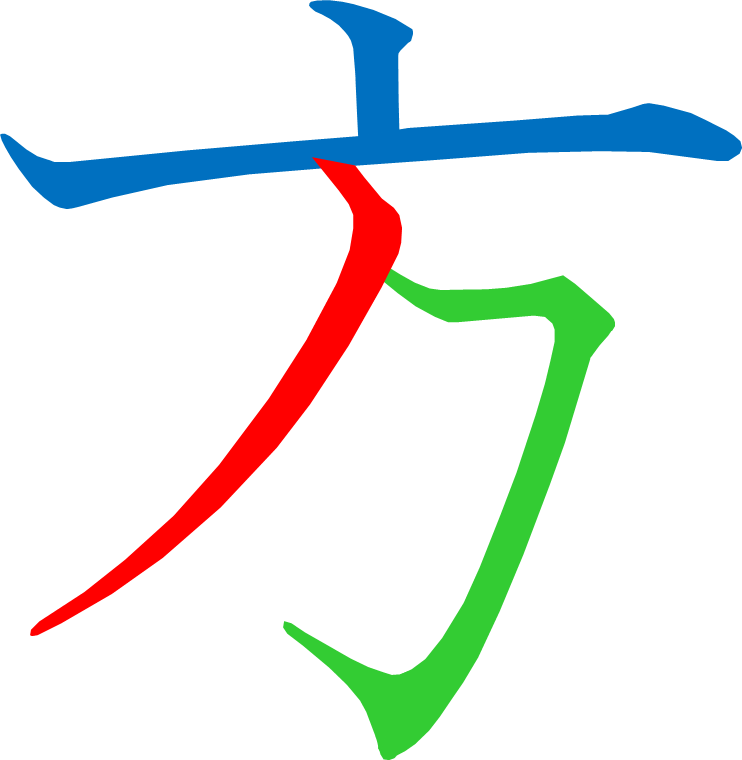 [Speaker Notes: 3画目を3分割]
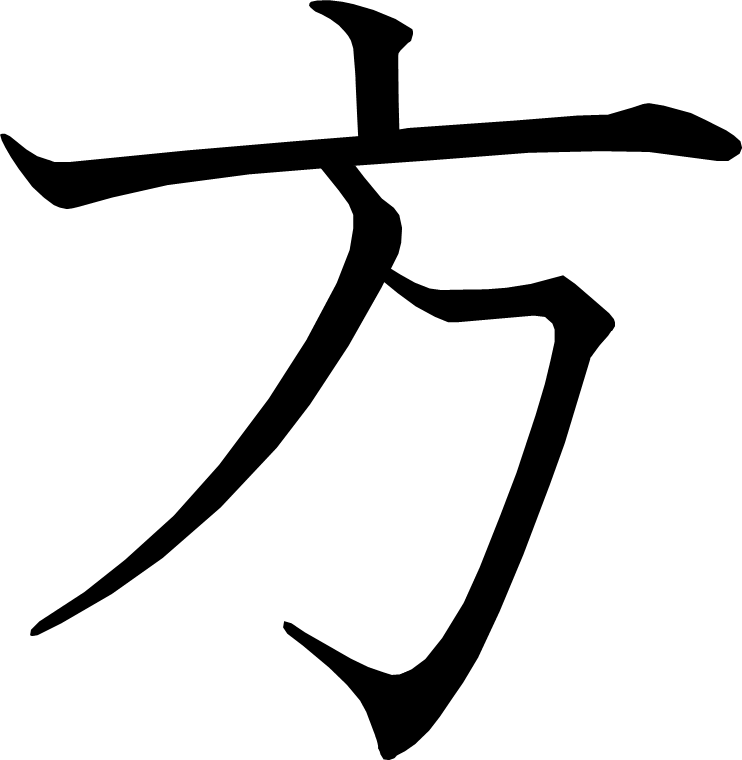 [Speaker Notes: 3画目を3分割]
春がいっぱい
あたらしい漢字：春
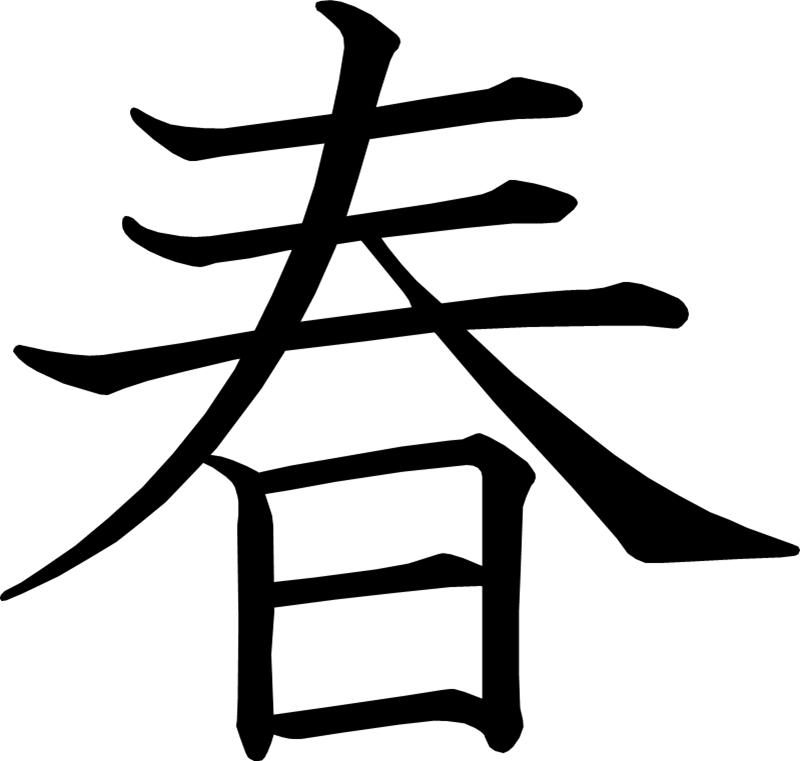 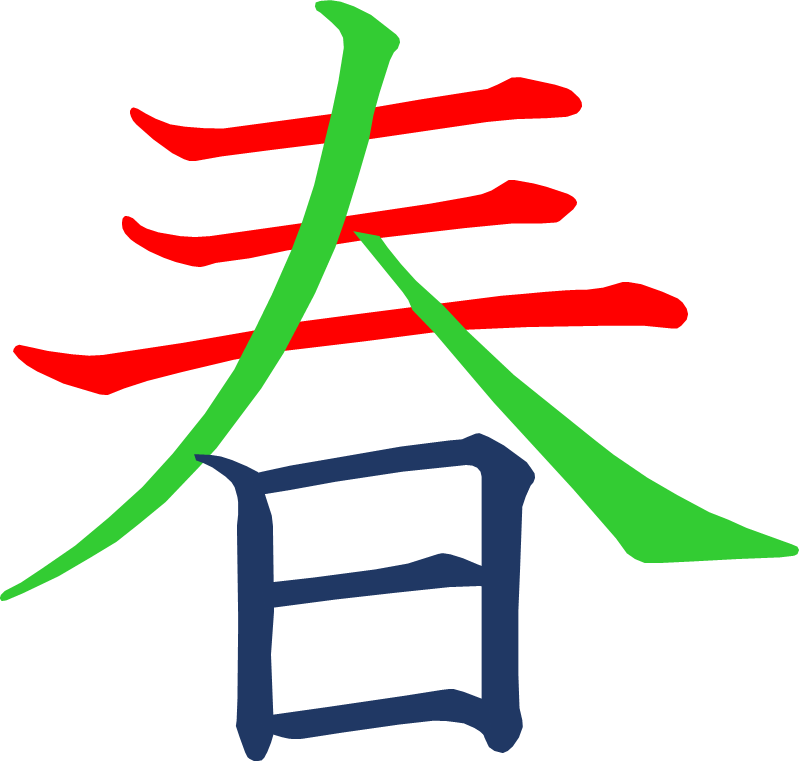 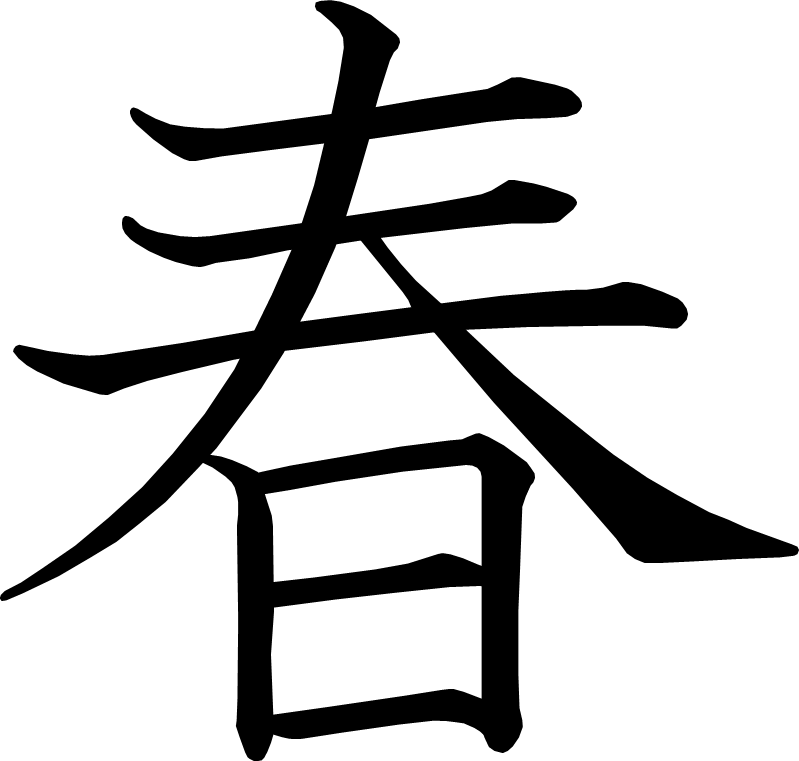 きょうの できごと
あたらしい漢字： 思 記 曜 肉
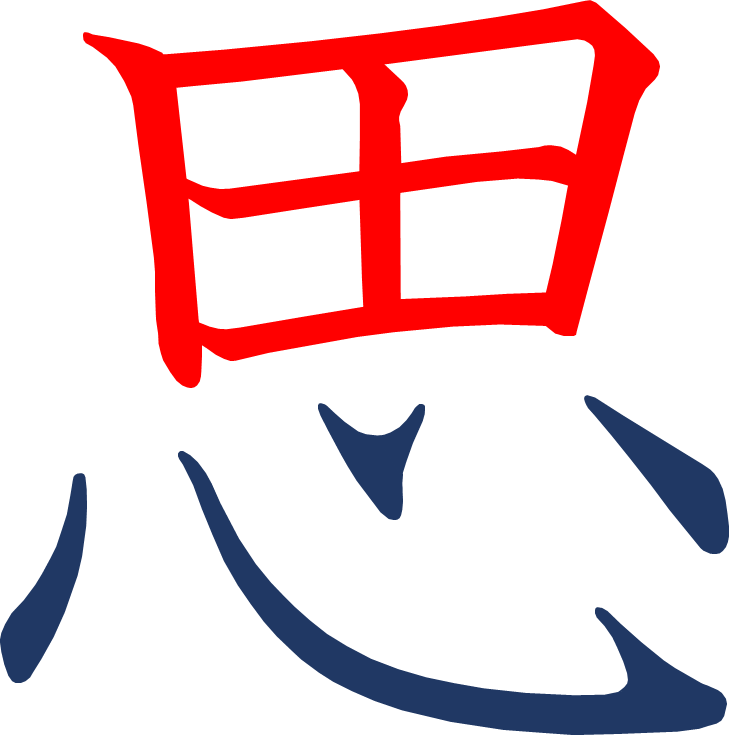 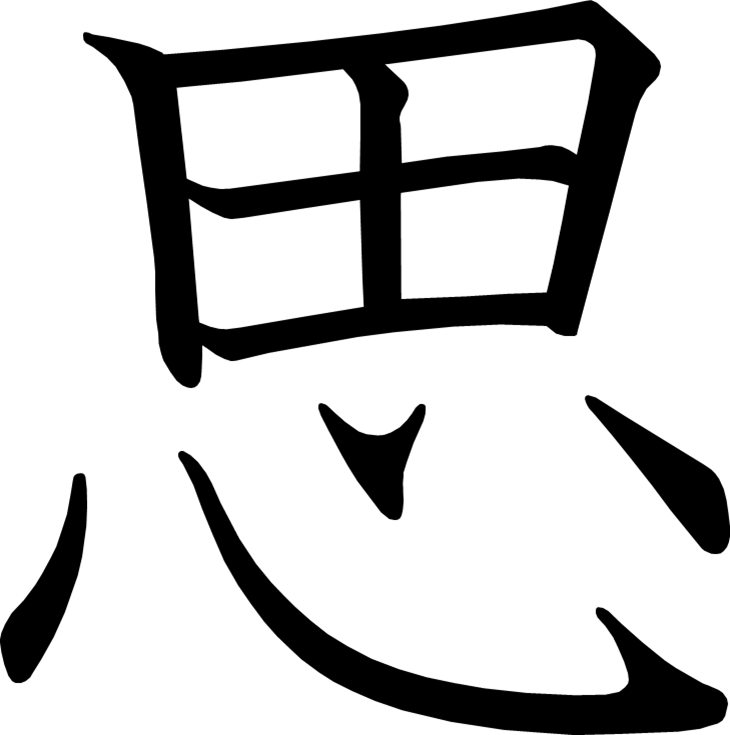 [Speaker Notes: 7画目を2分割
8画目を2分割]
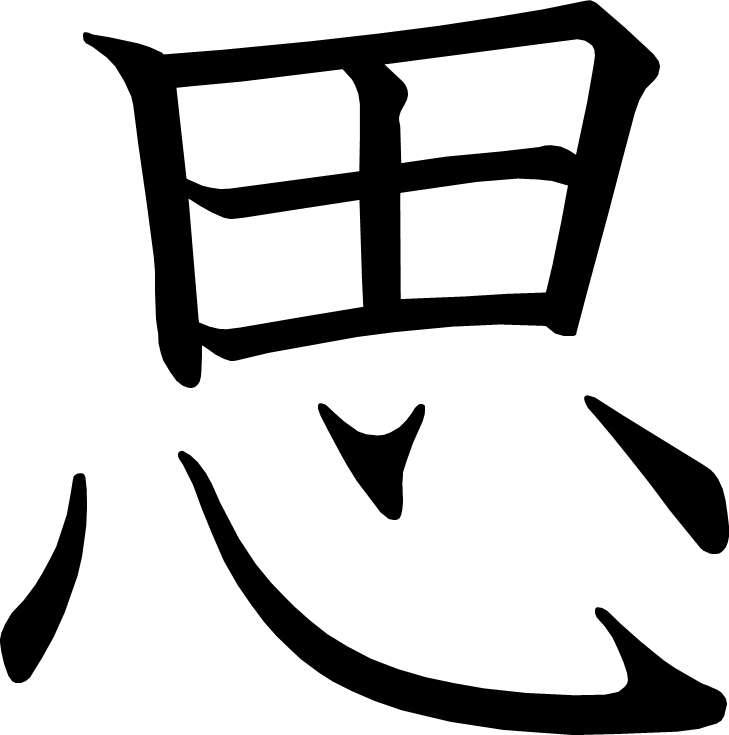 [Speaker Notes: 7画目を2分割
8画目を2分割]
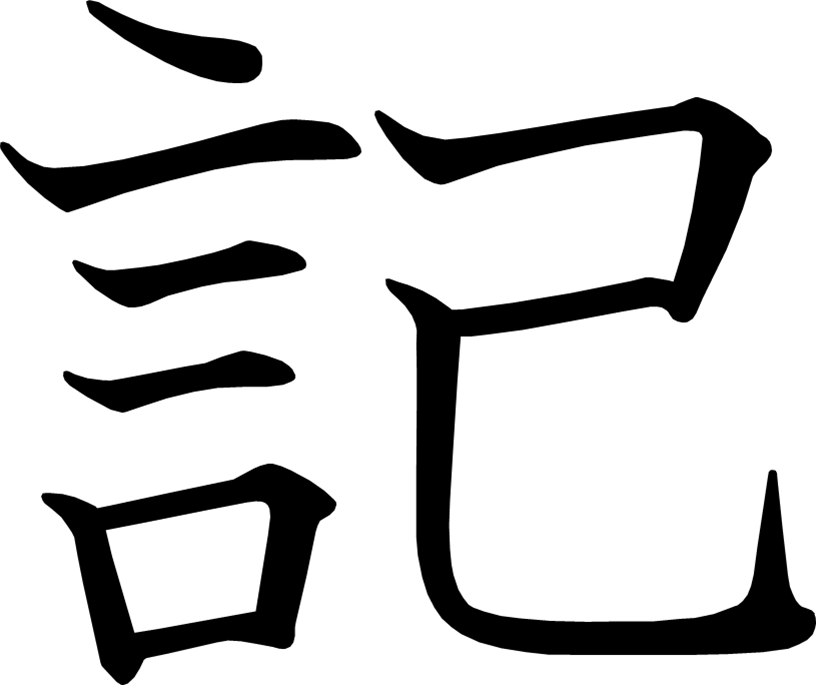 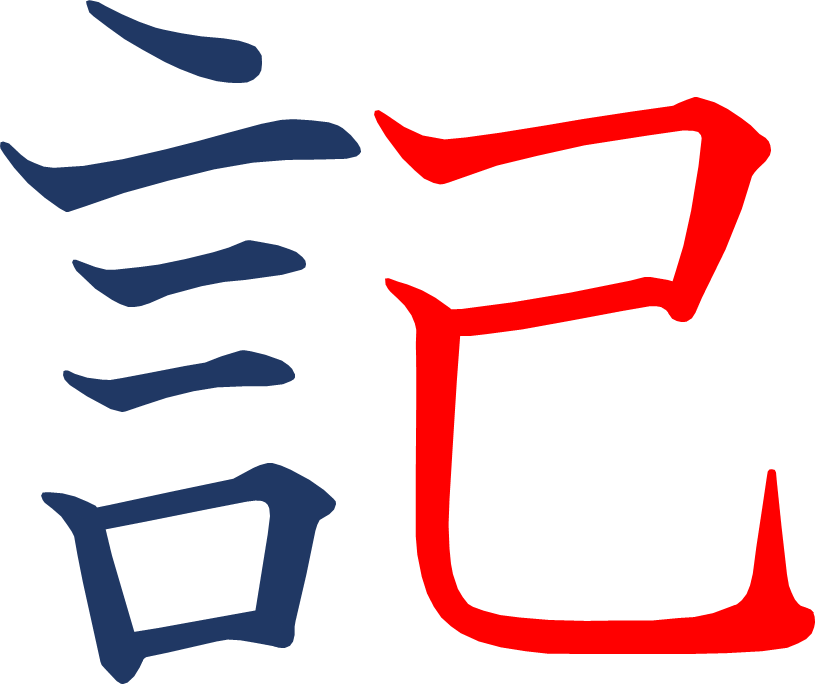 [Speaker Notes: 10画目を2分割]
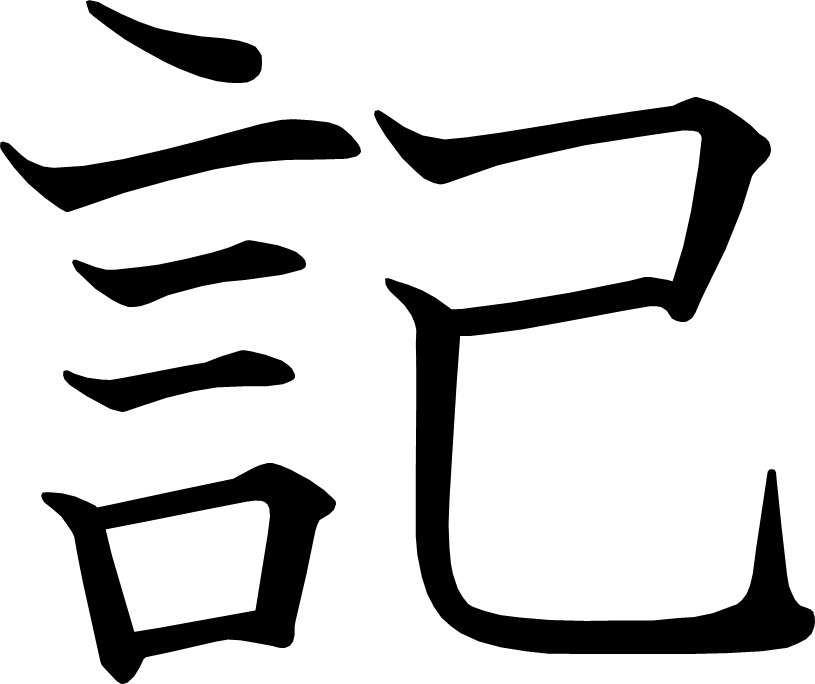 [Speaker Notes: 10画目を2分割]
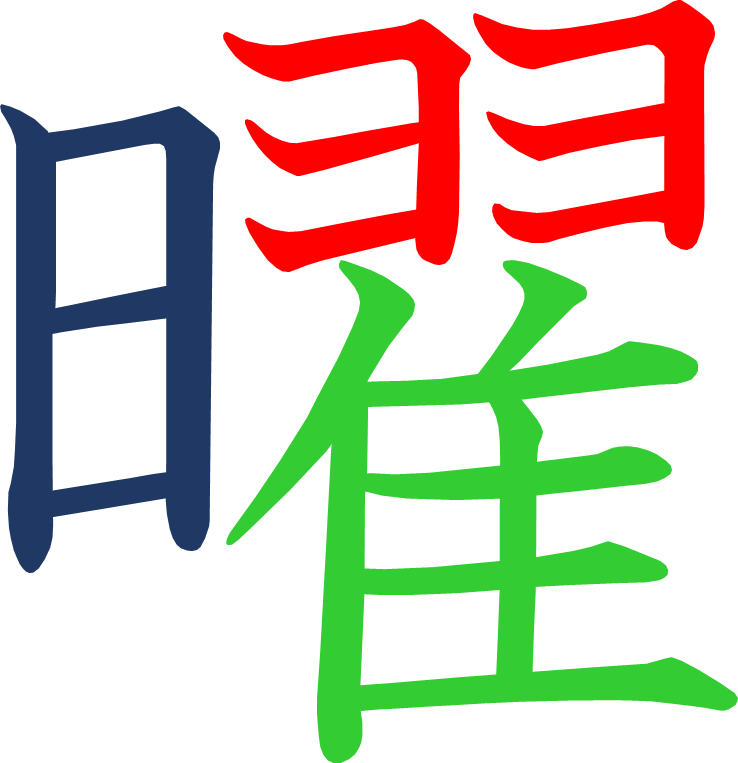 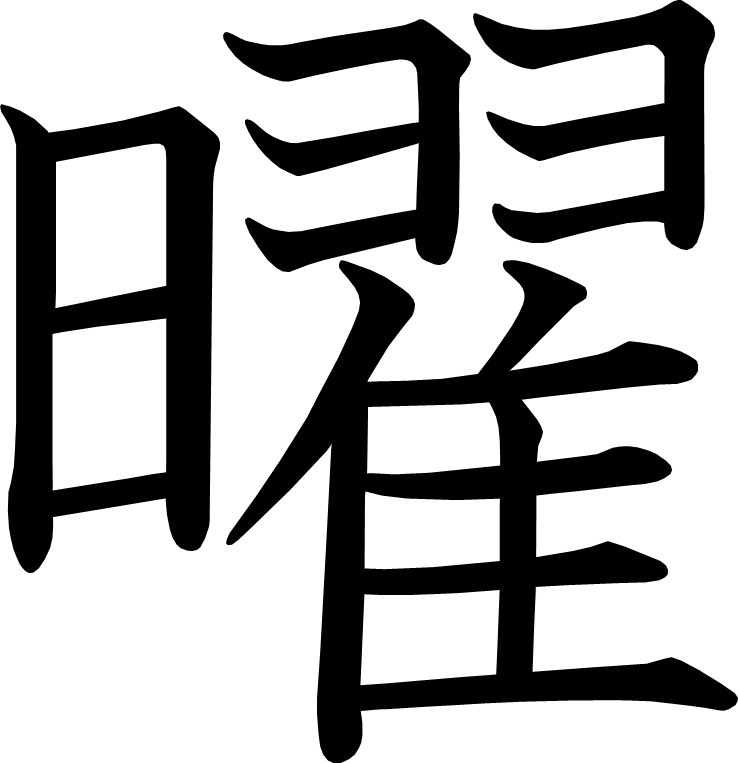 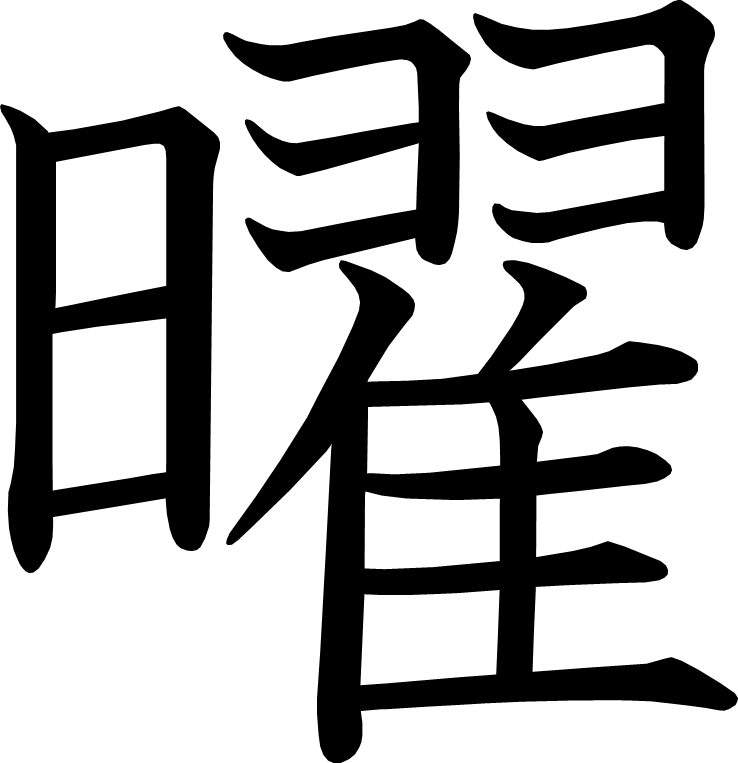 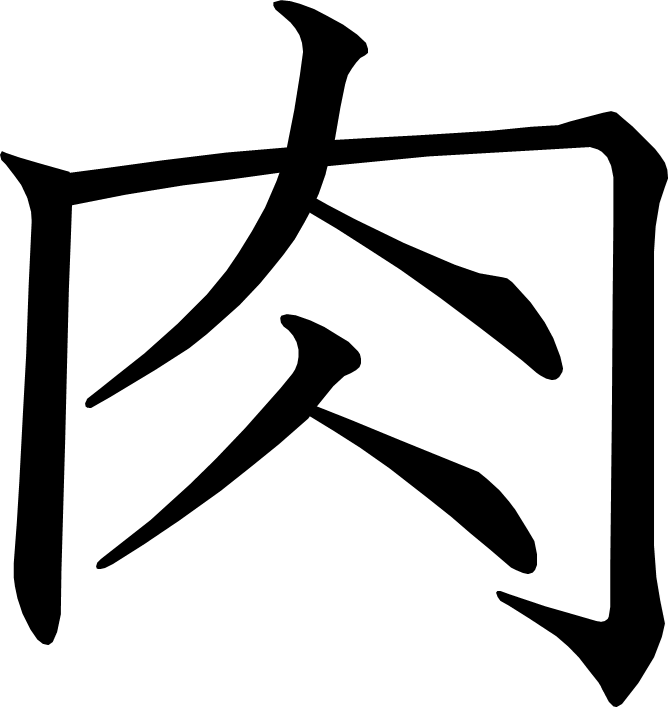 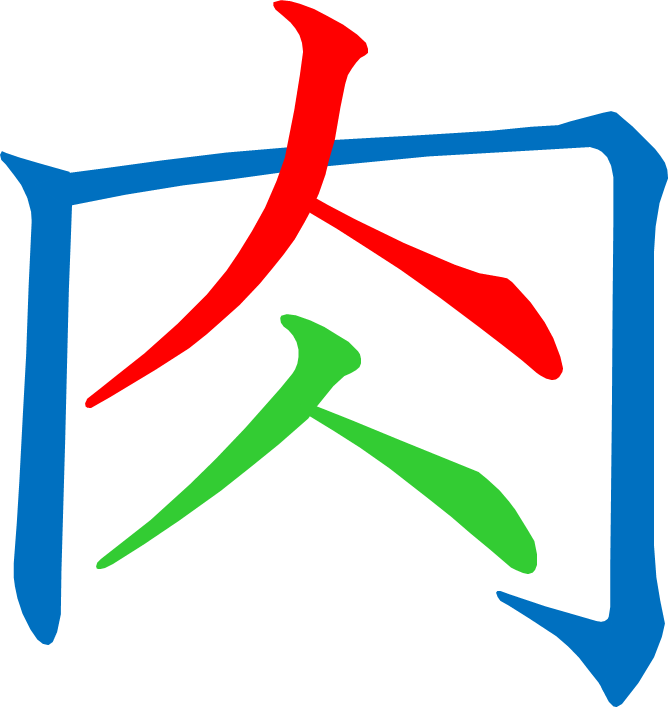 [Speaker Notes: 2画目を2分割]
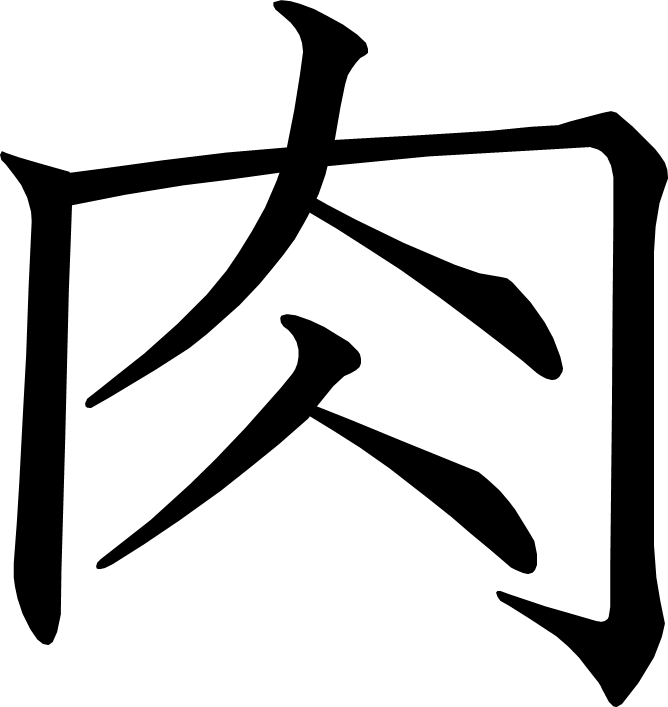 [Speaker Notes: 2画目を2分割]
ともだちを さがそう
あたらしい漢字： 話 聞
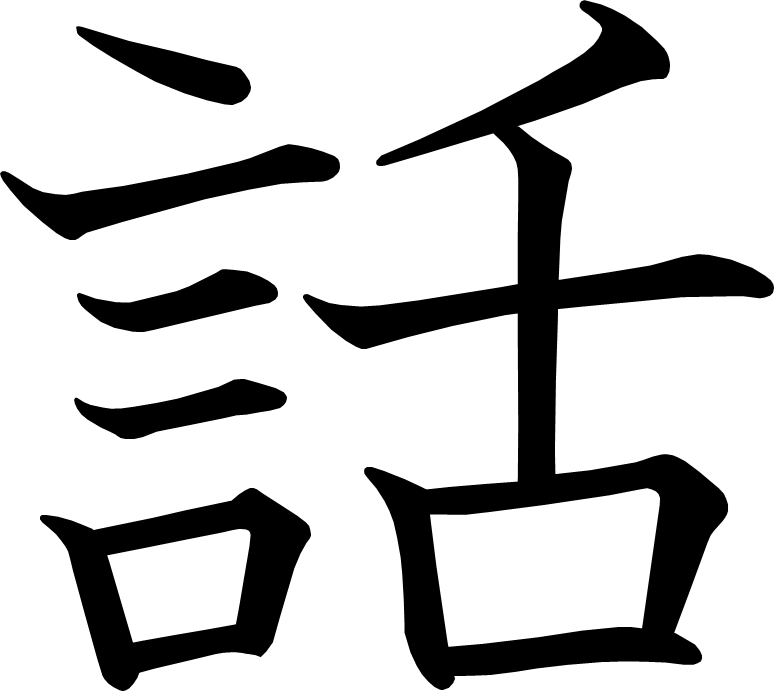 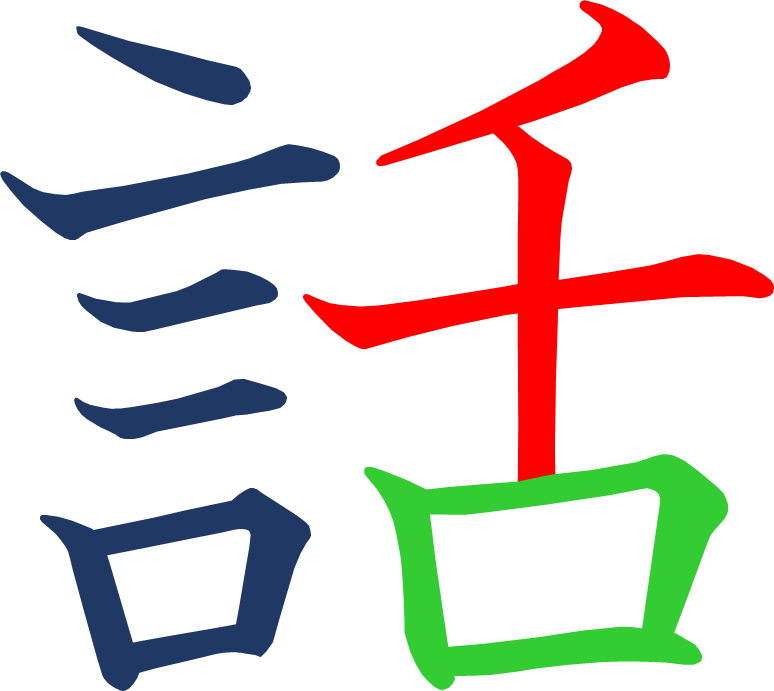 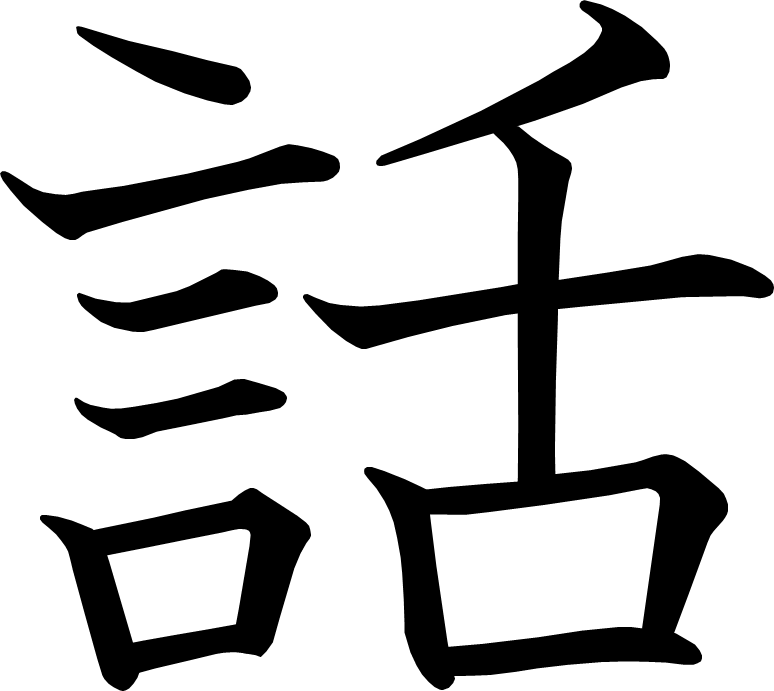 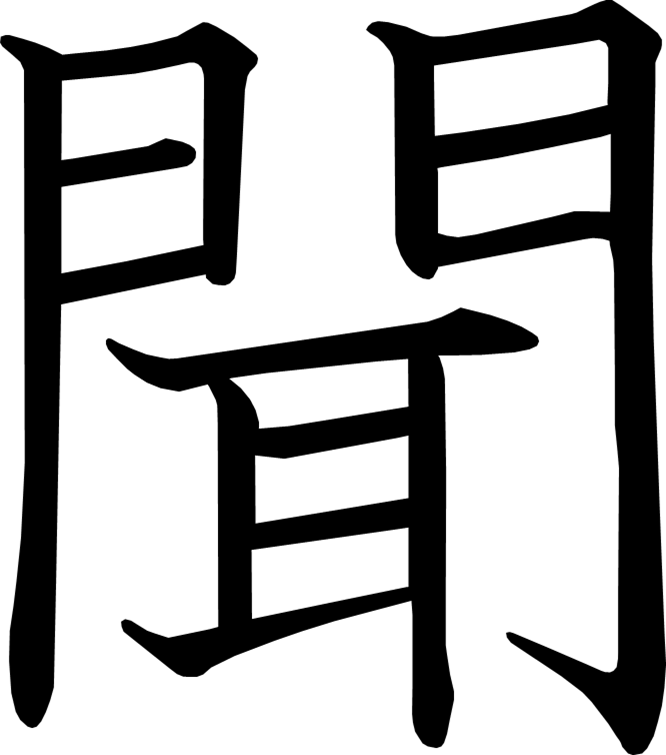 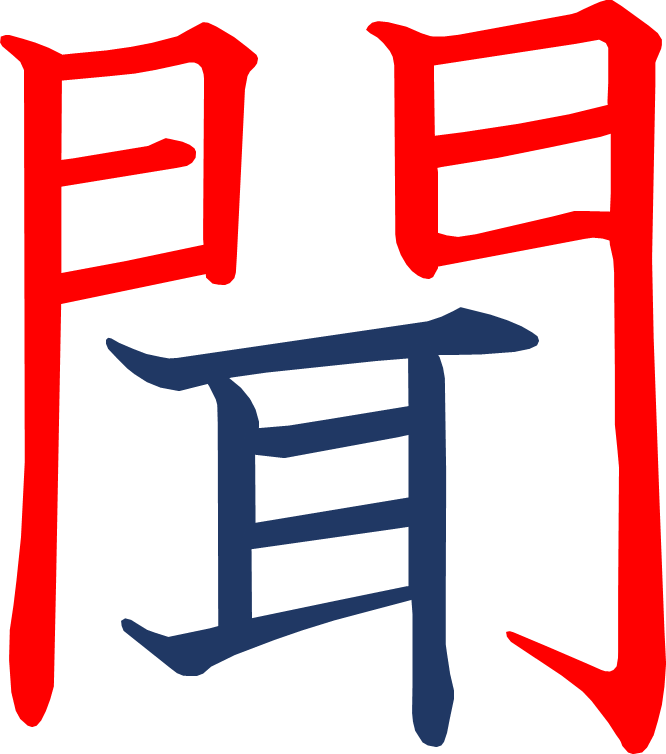 [Speaker Notes: 6画目を2分割]
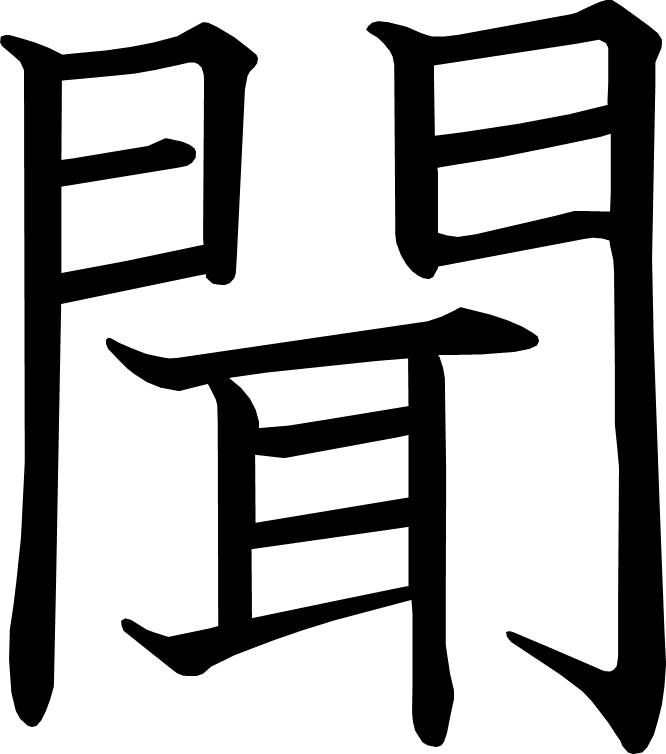 [Speaker Notes: 6画目を2分割]
たんぽぽのちえ
あたらしい漢字：黄 色 黒 太 毛 高 風 晴 多
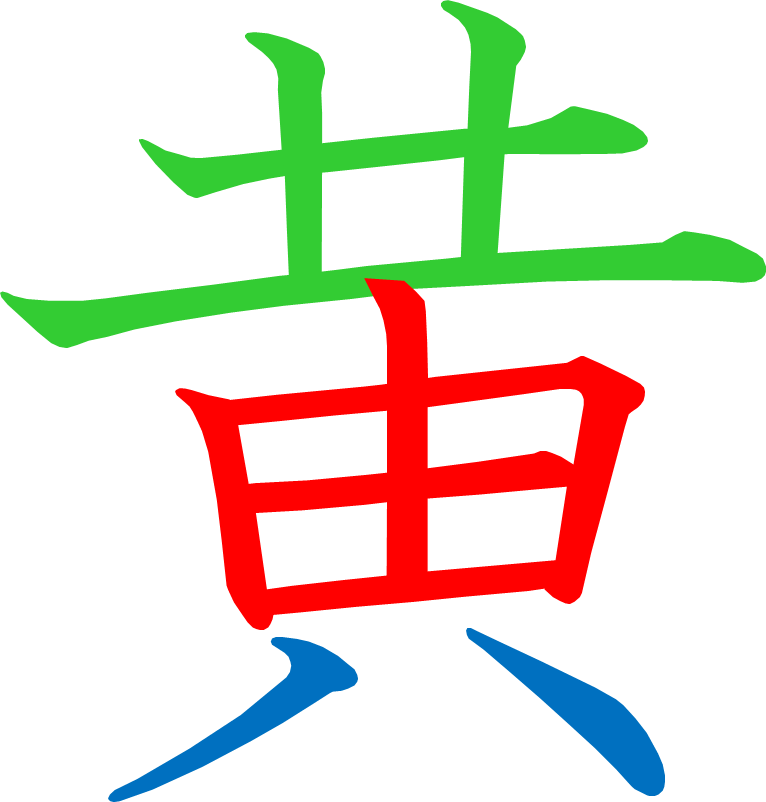 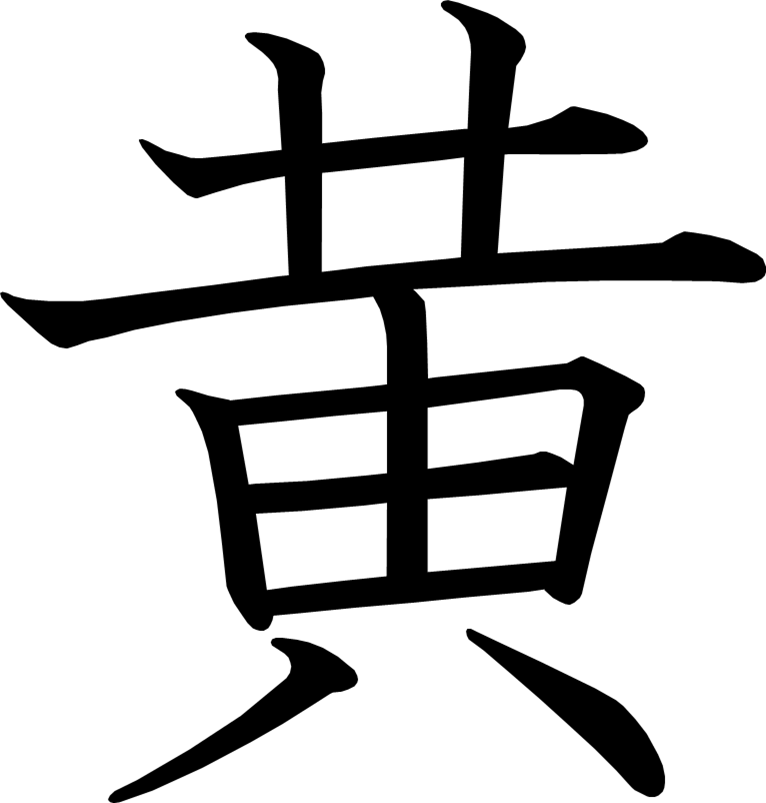 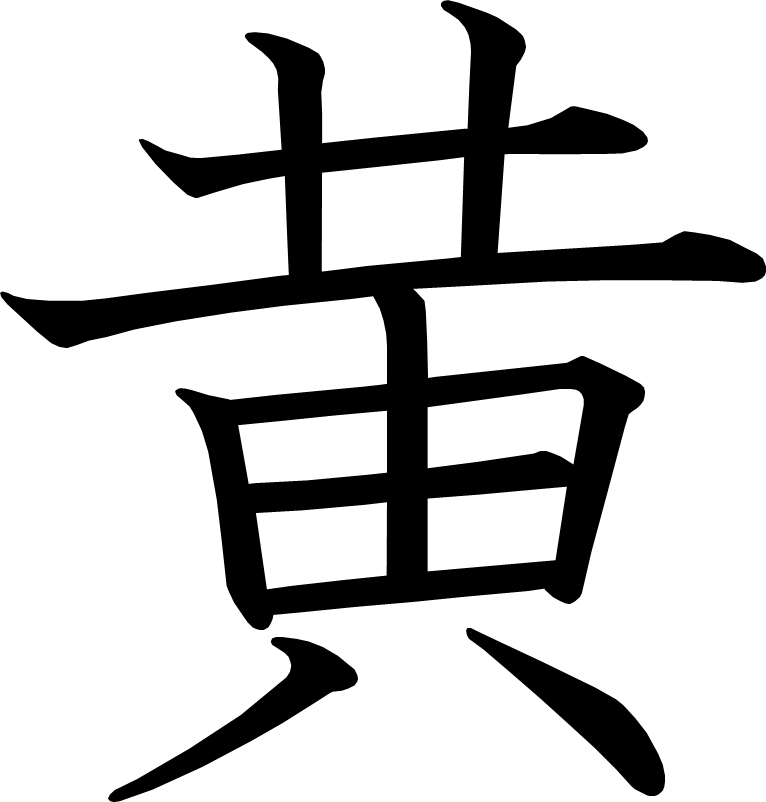 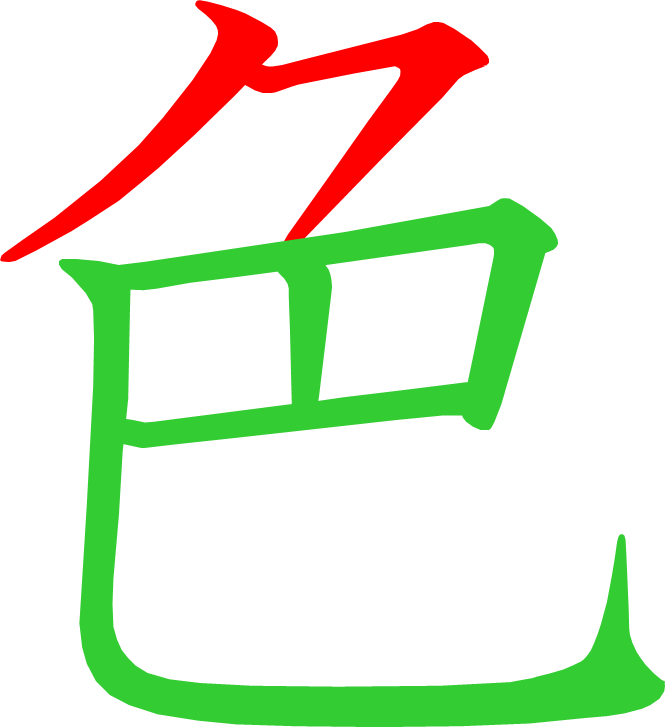 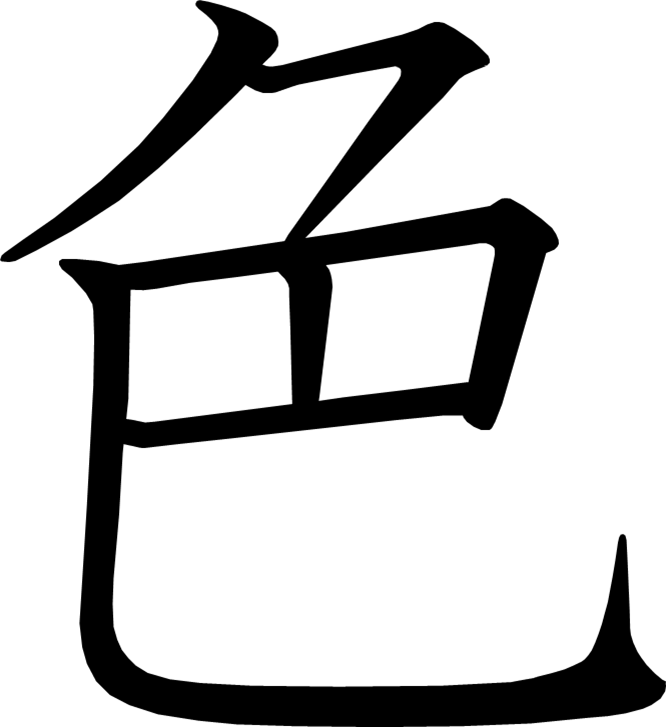 [Speaker Notes: 2画目を2分割
6画目を2分割]
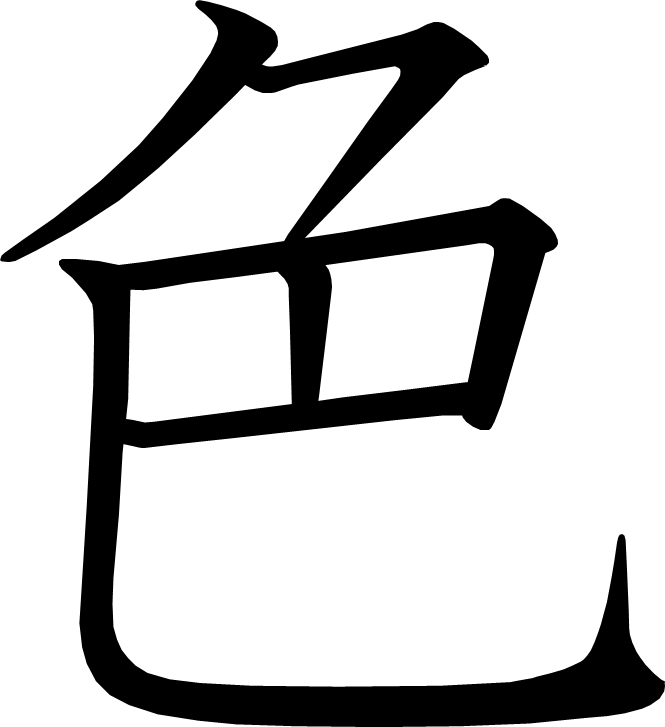 [Speaker Notes: 2画目を2分割
6画目を2分割]
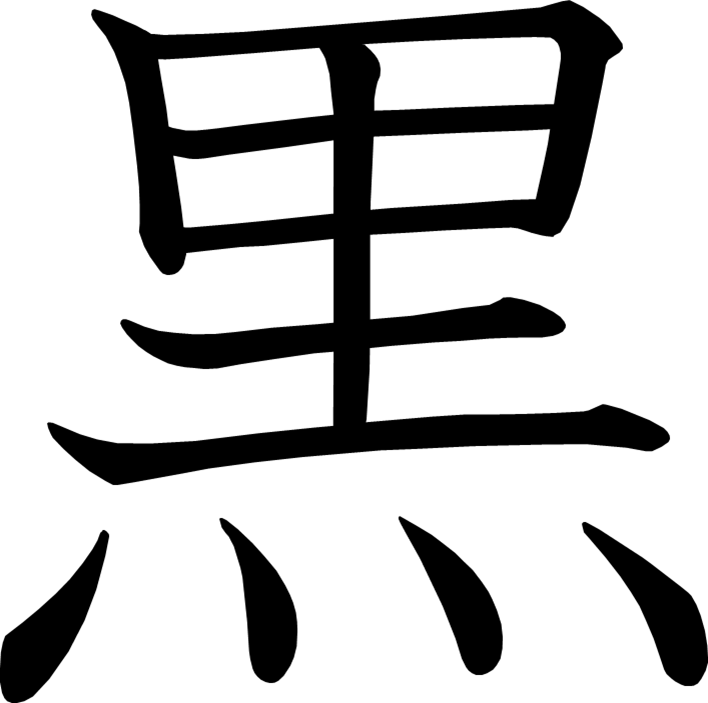 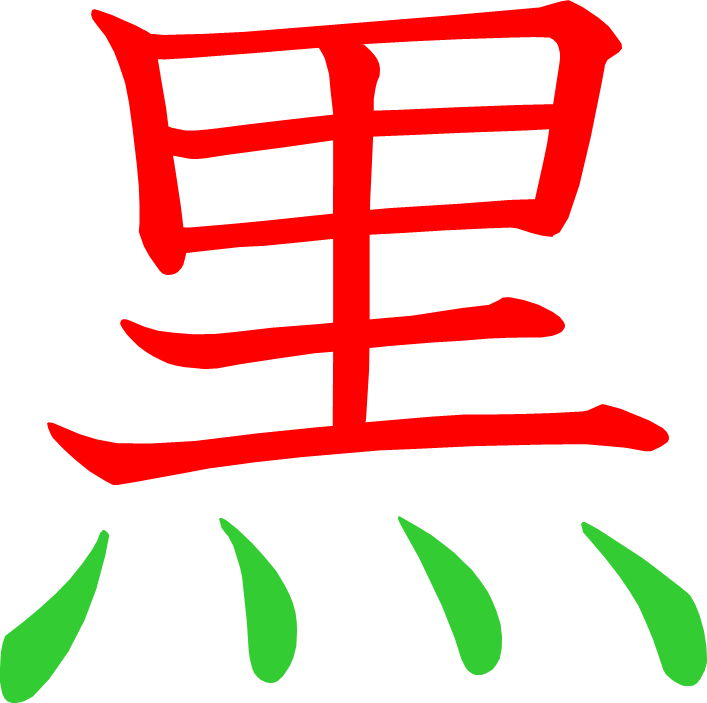 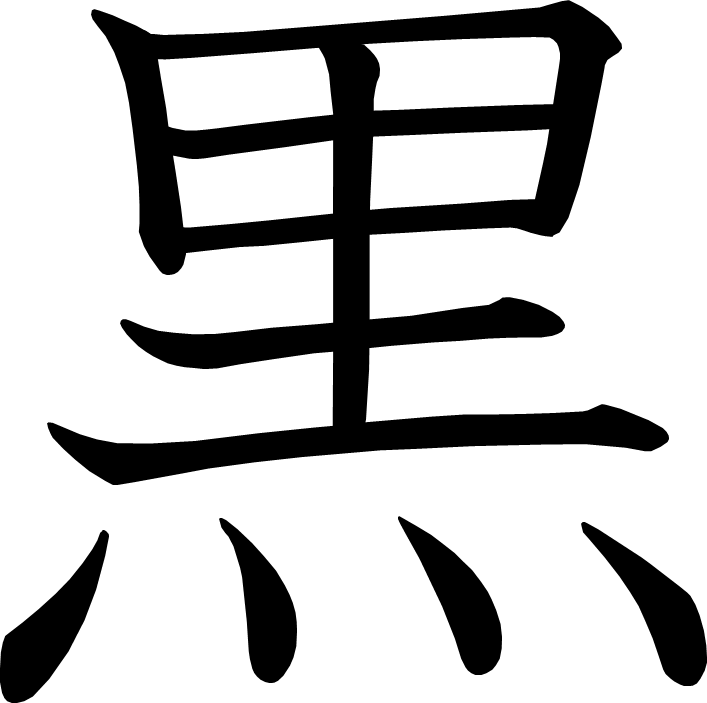 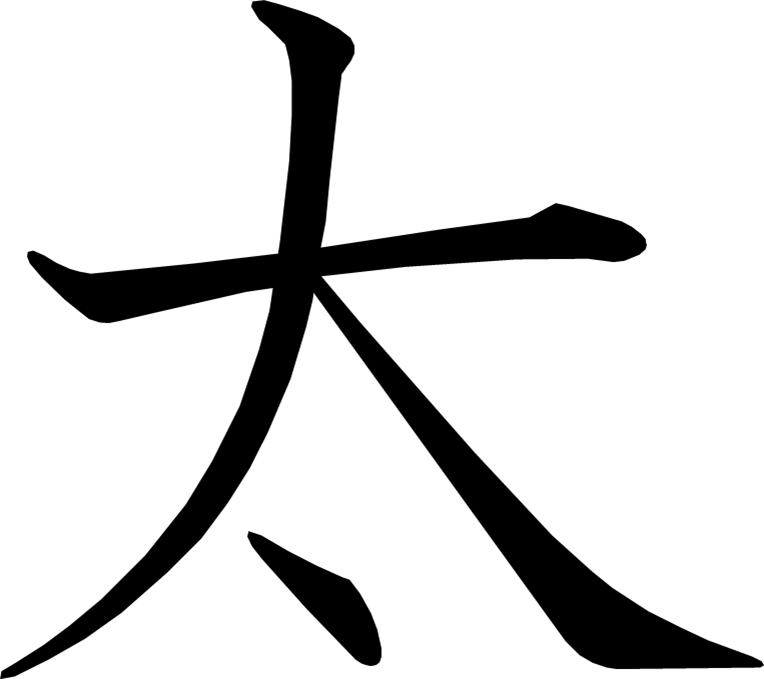 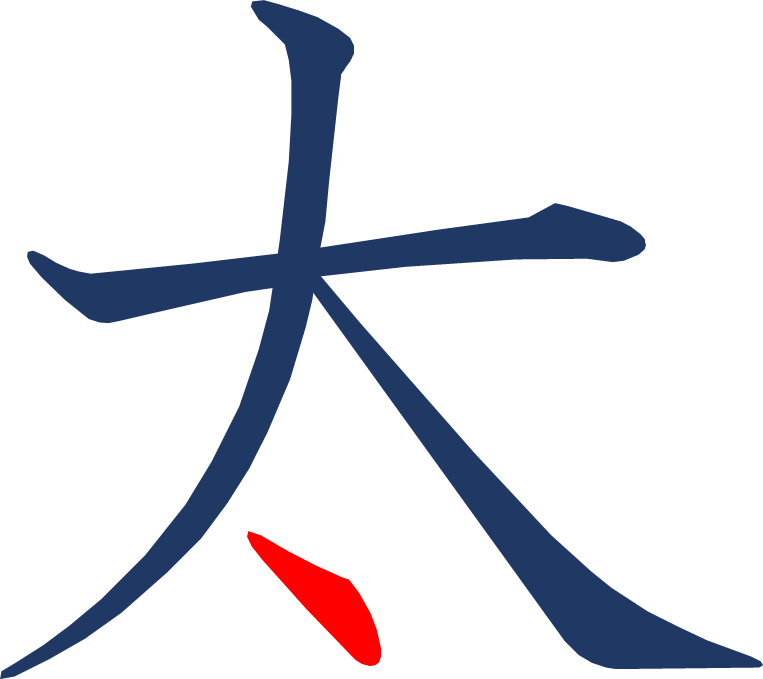 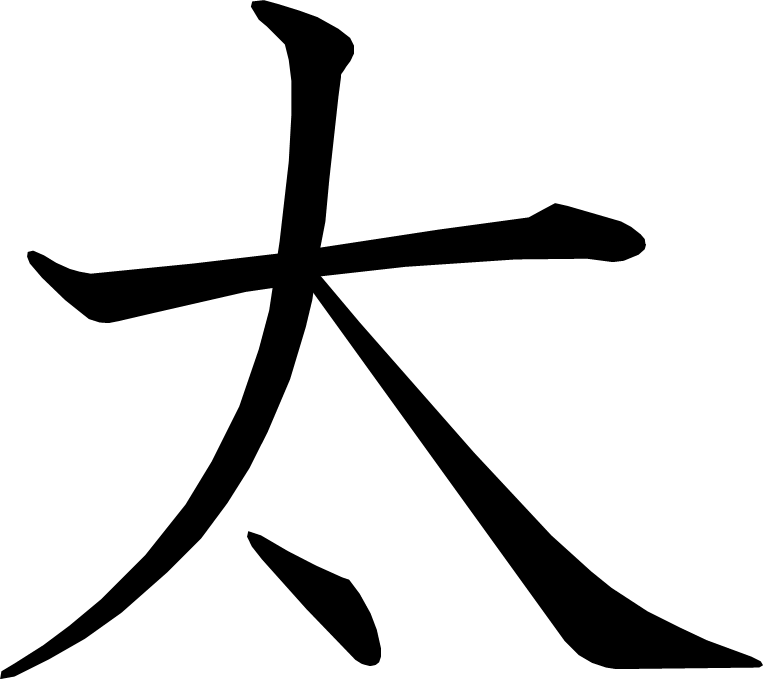 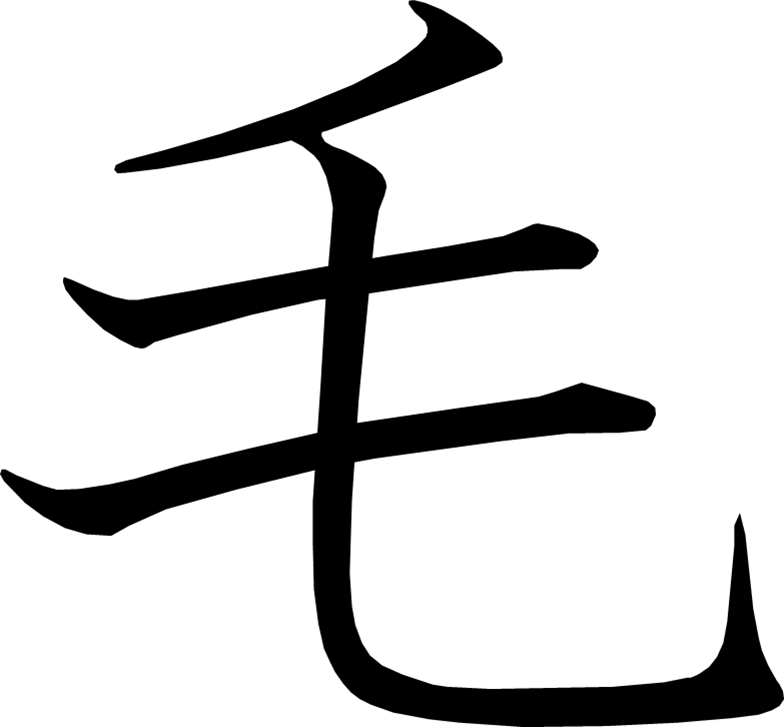 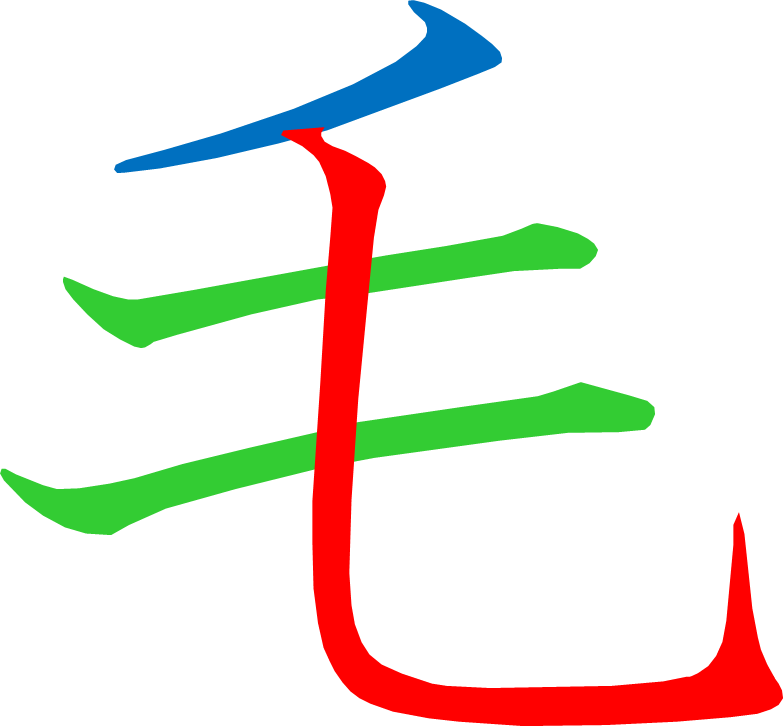 [Speaker Notes: 4画目を2分割]
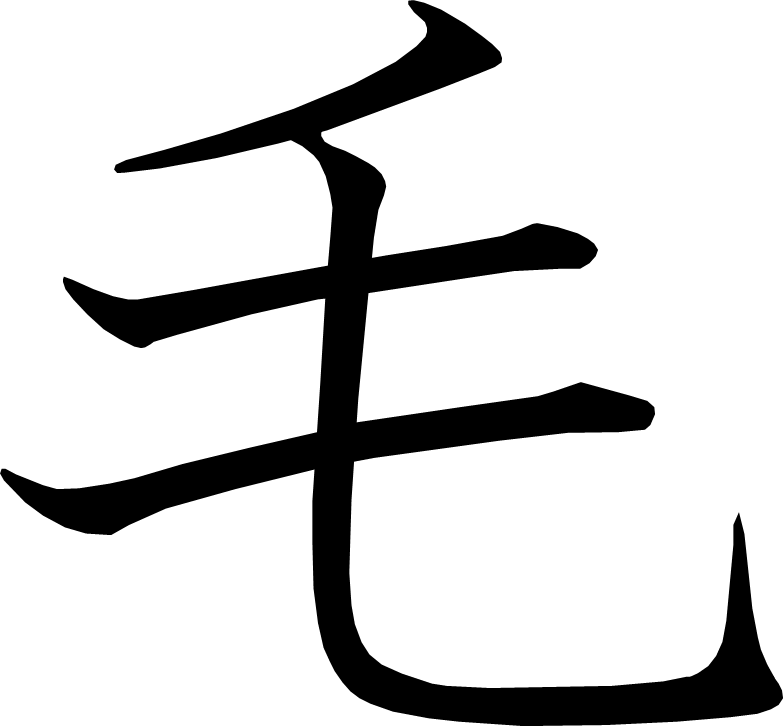 [Speaker Notes: 4画目を2分割]
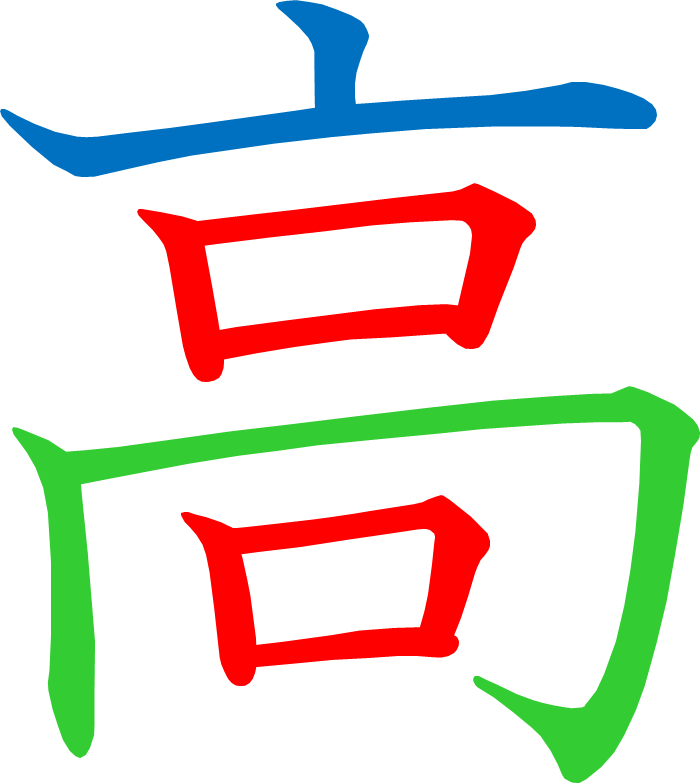 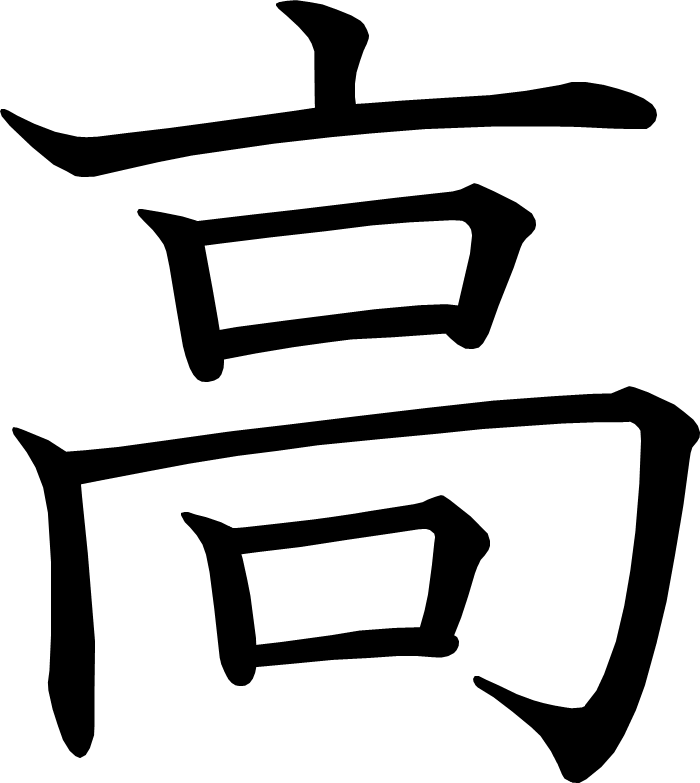 [Speaker Notes: 7画目を2分割]
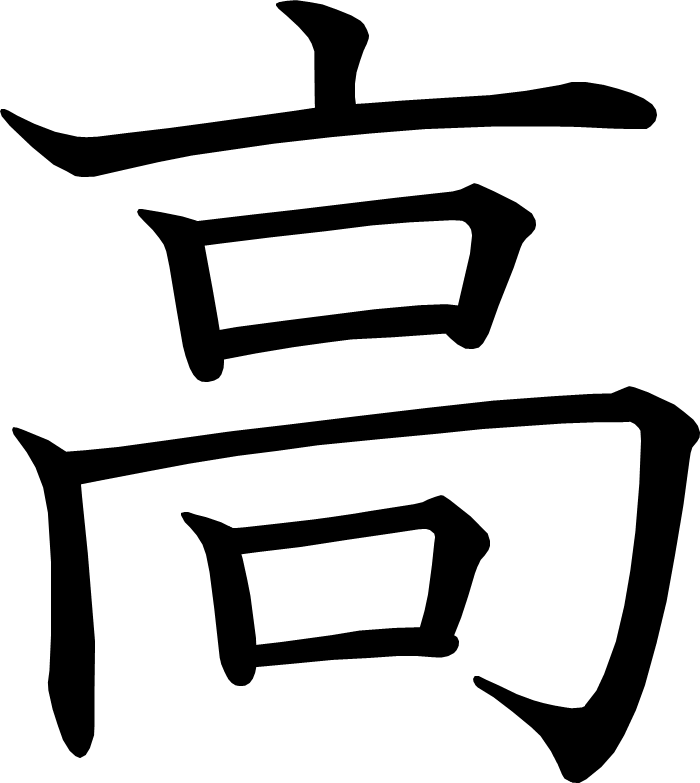 [Speaker Notes: 7画目を2分割]
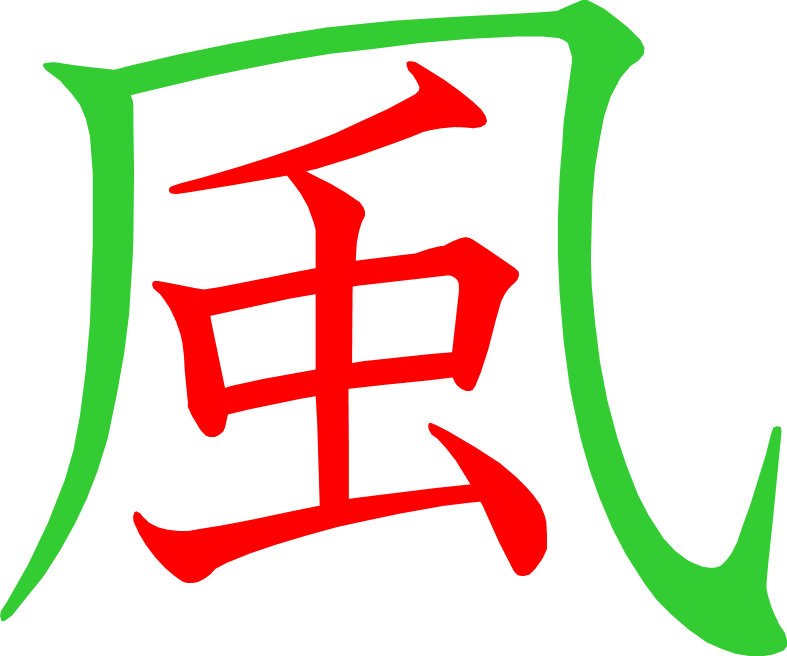 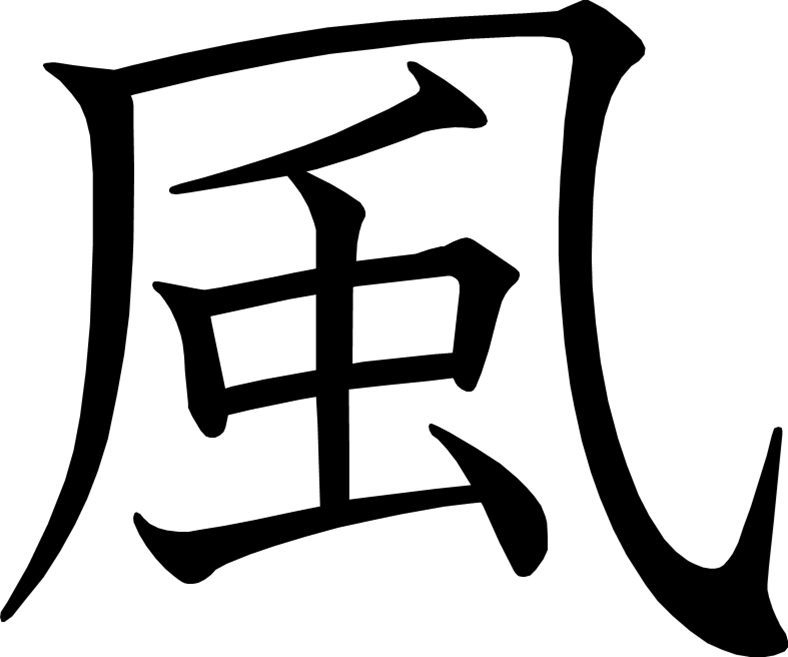 [Speaker Notes: 2画目を2分割]
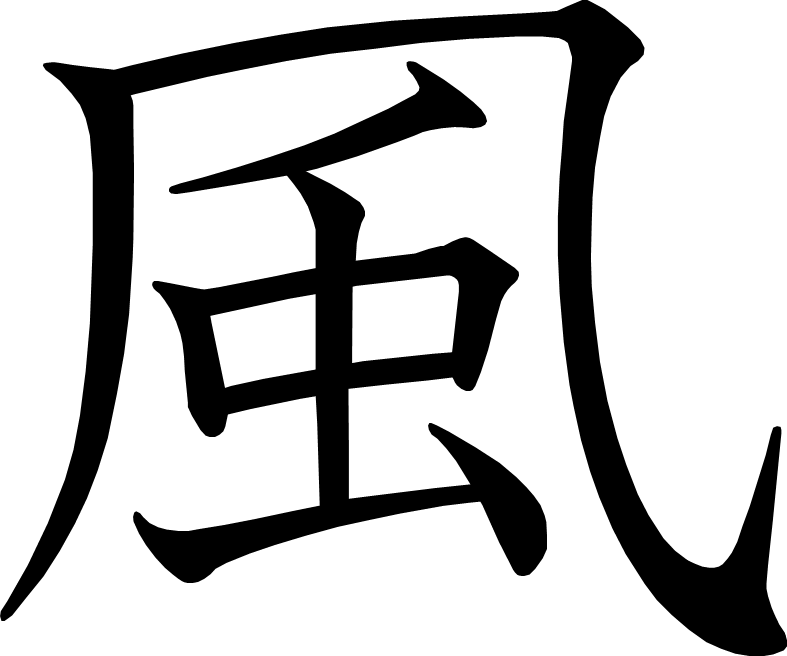 [Speaker Notes: 2画目を2分割]
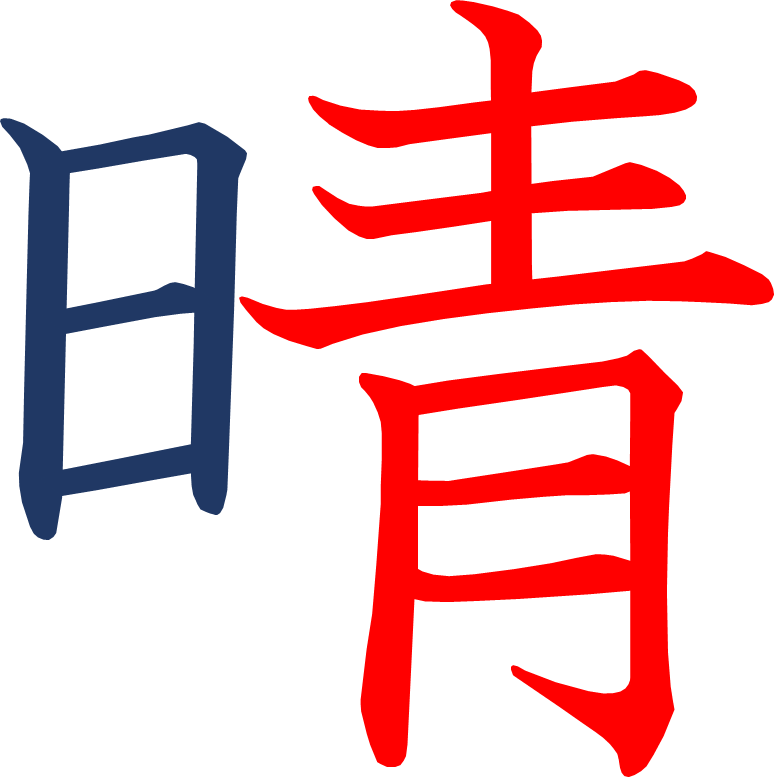 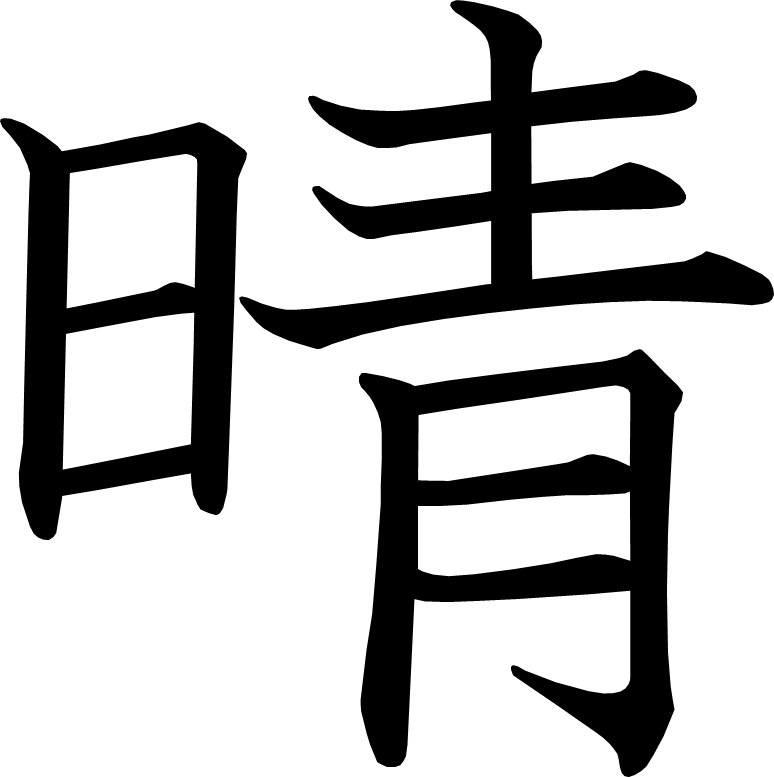 [Speaker Notes: 10画目を2分割]
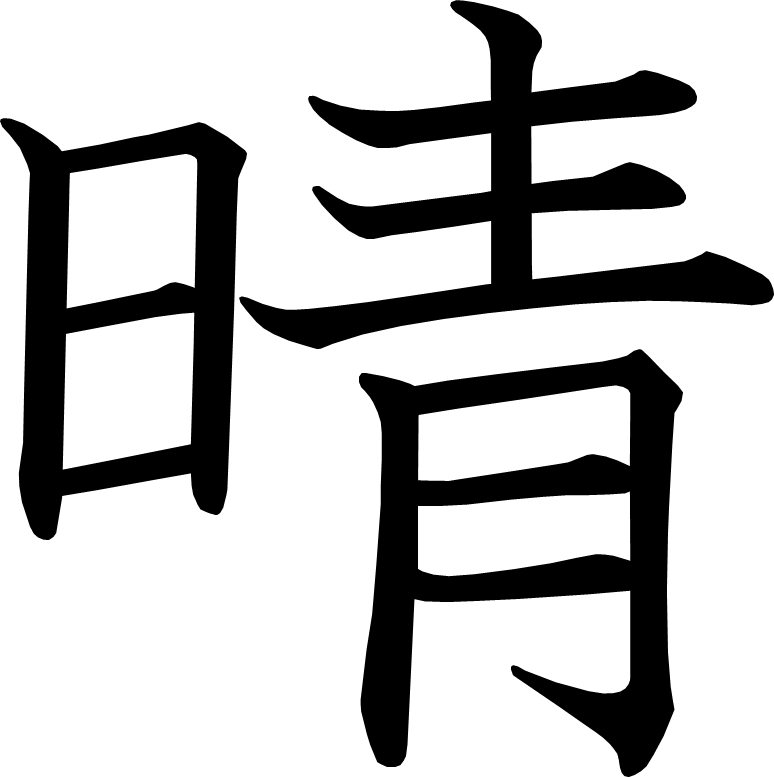 [Speaker Notes: 10画目を2分割]
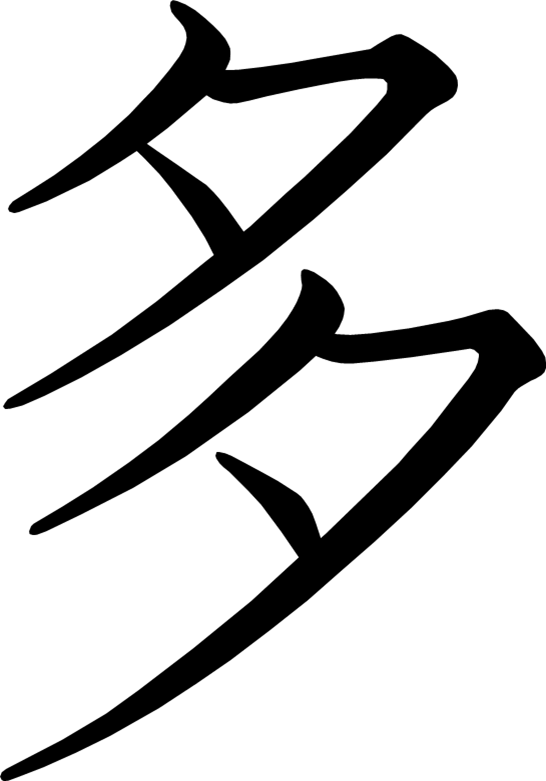 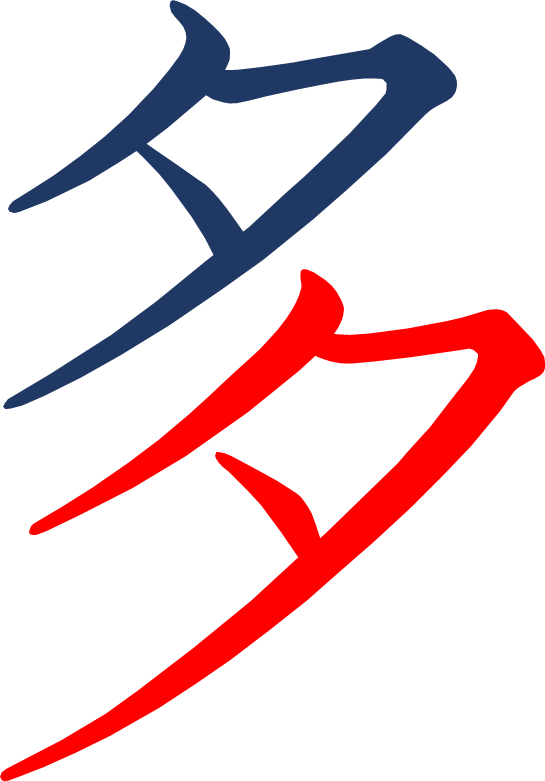 [Speaker Notes: 2画目を2分割
5画目を2分割]
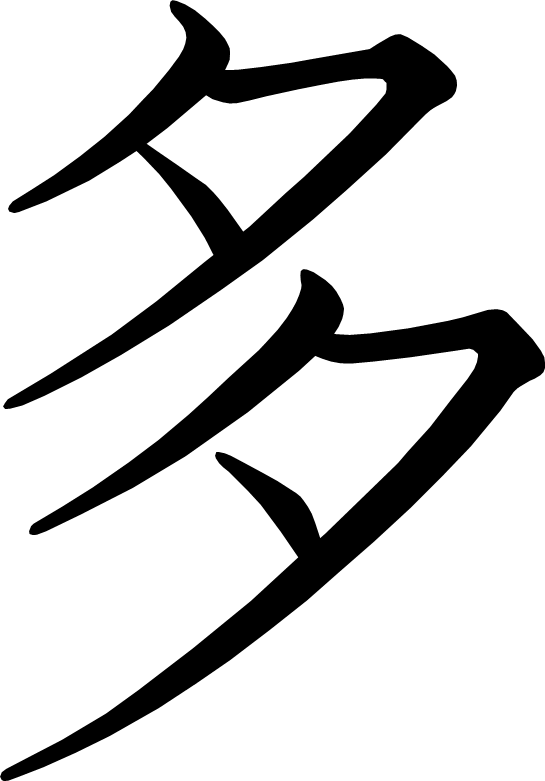 [Speaker Notes: 2画目を2分割
5画目を2分割]
かんさつ名人に なろう
あたらしい漢字：  形 長 数 体 近 同
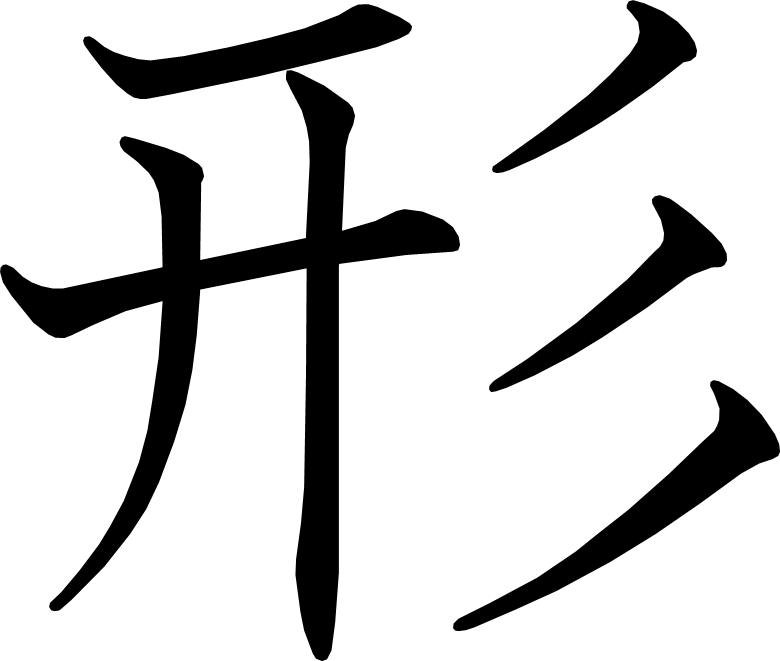 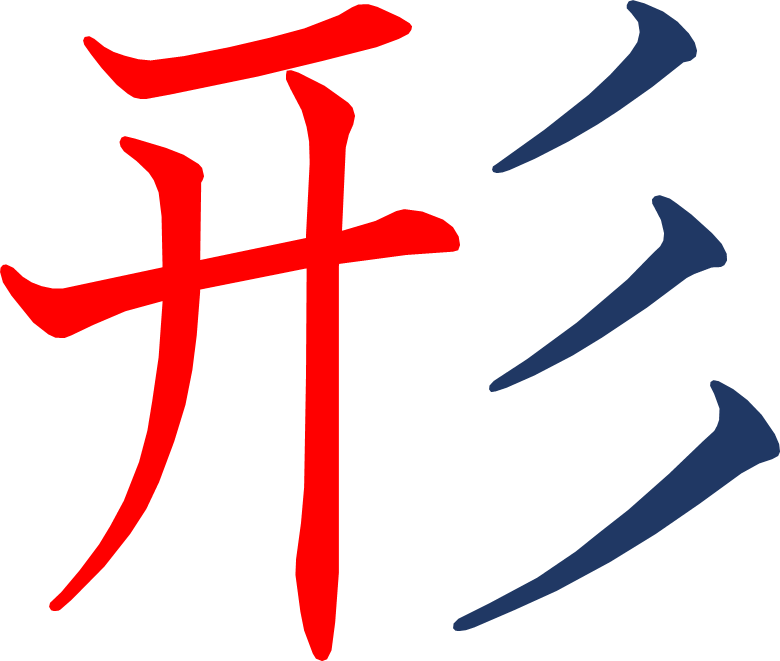 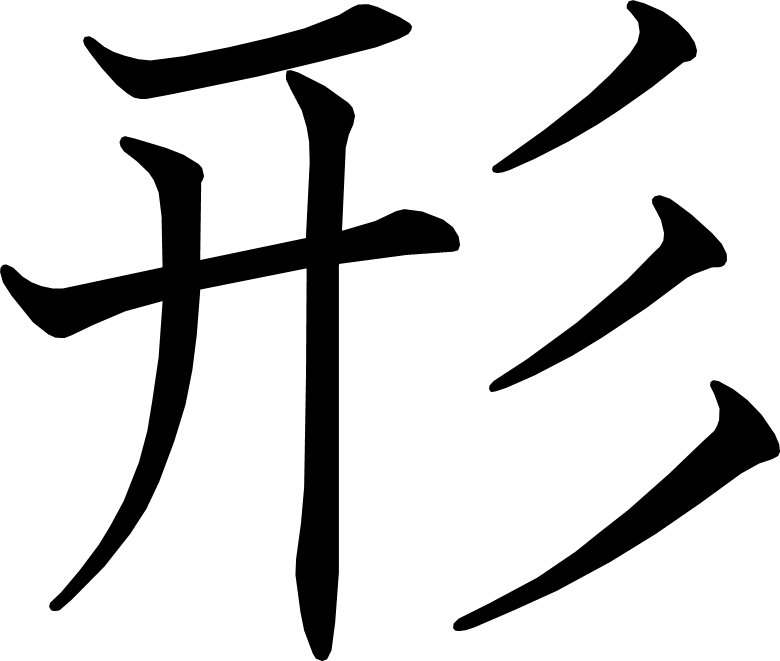 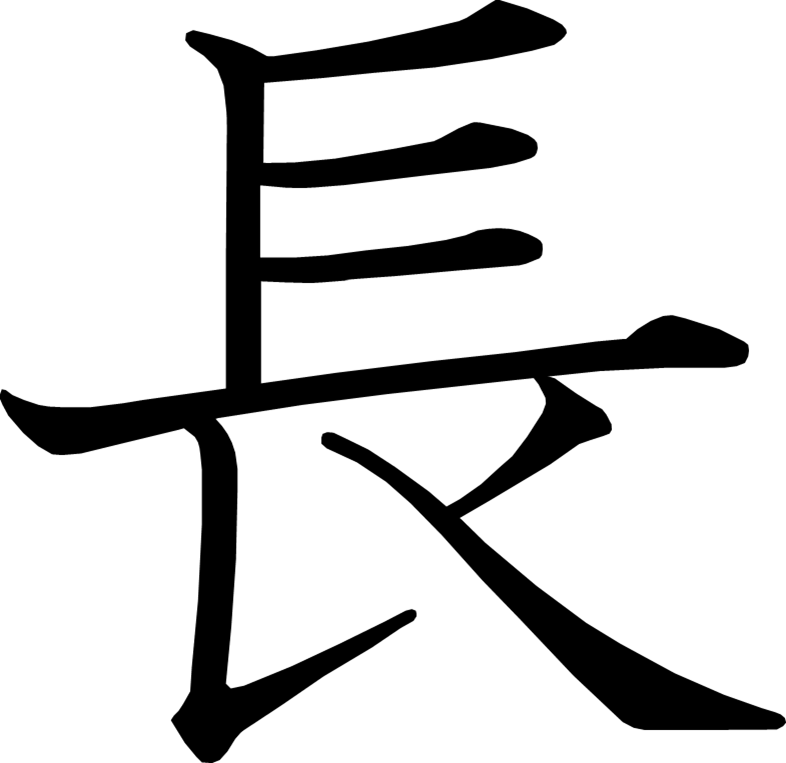 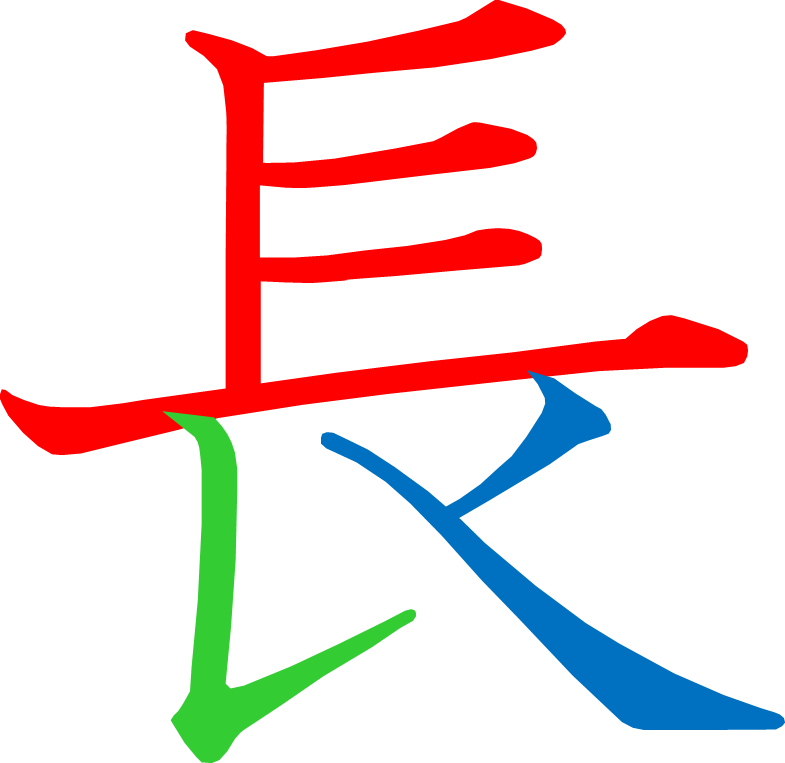 [Speaker Notes: 6画目を2分割]
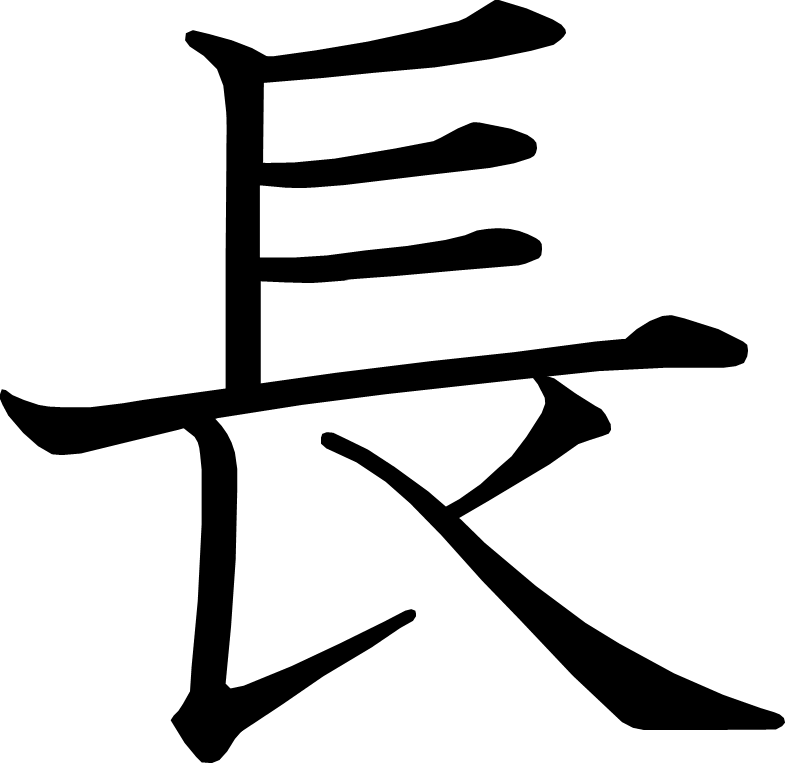 [Speaker Notes: 6画目を2分割]
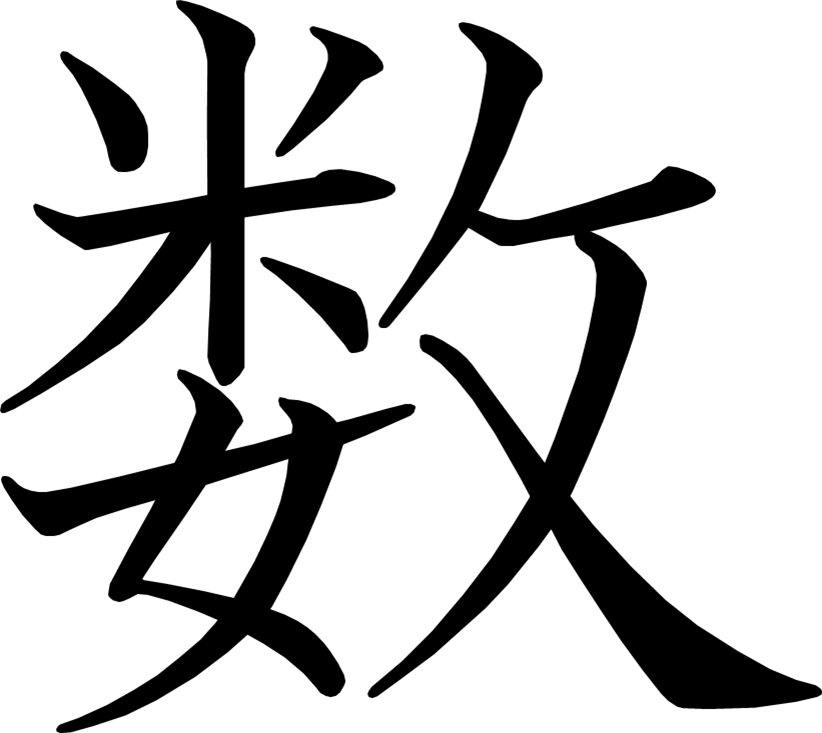 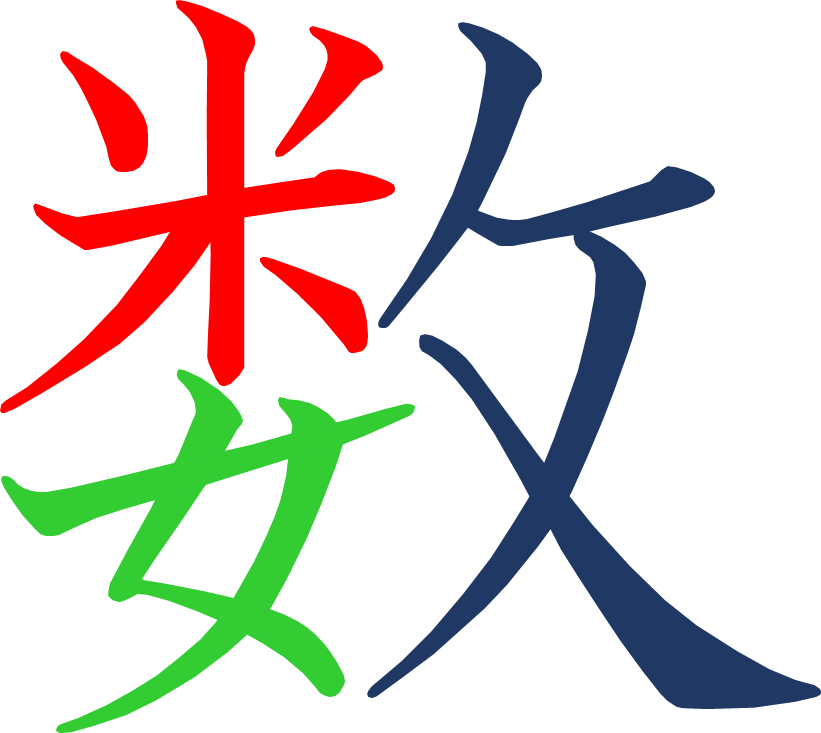 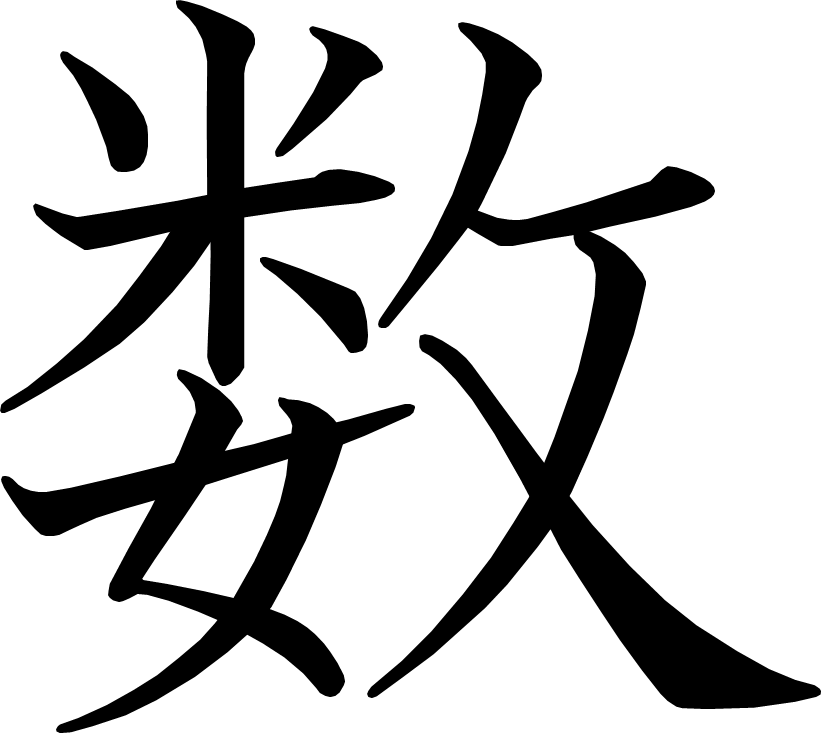 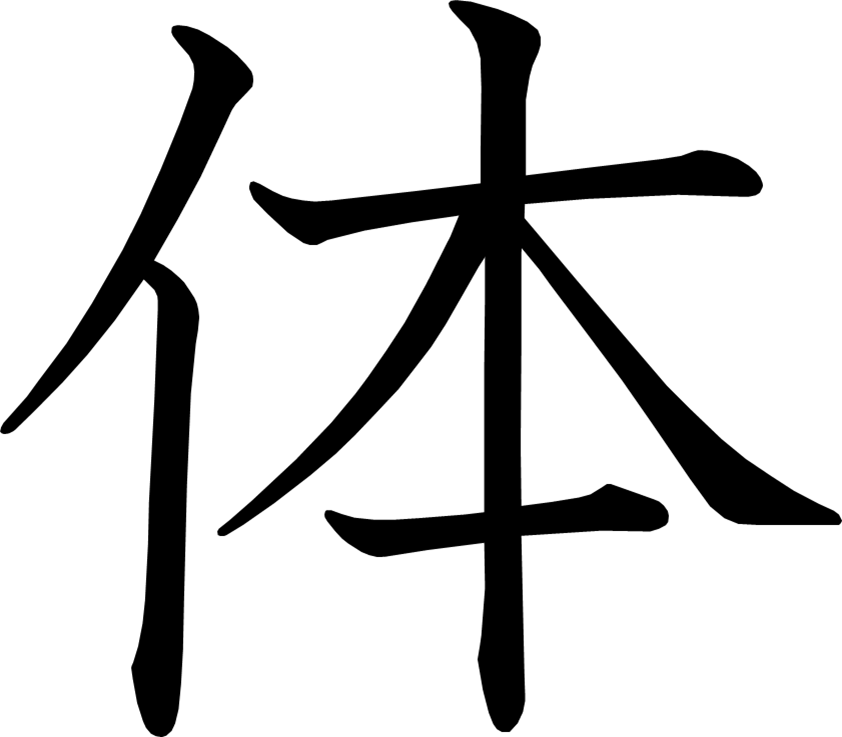 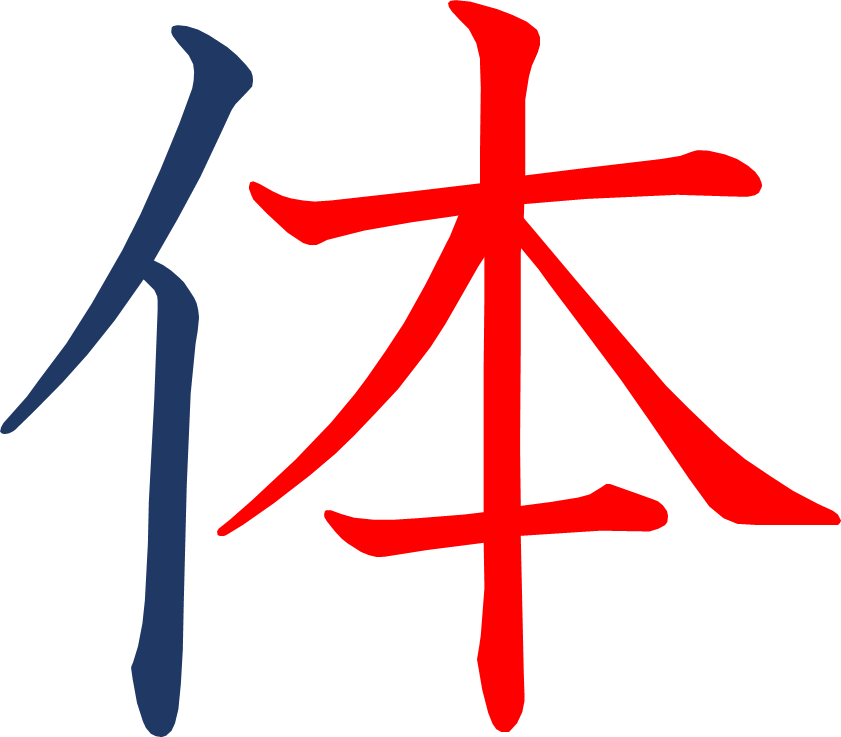 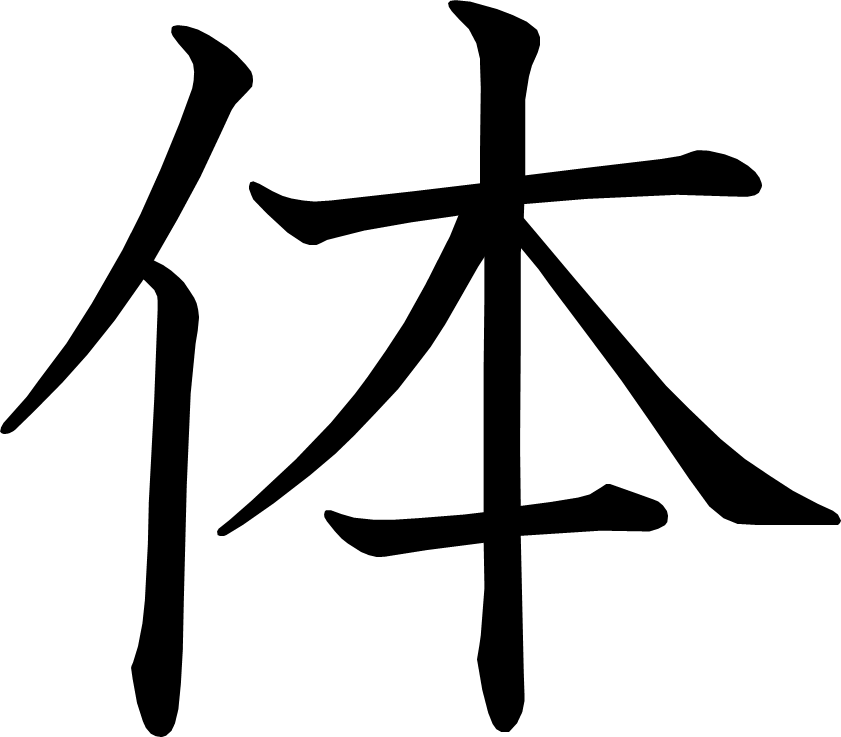 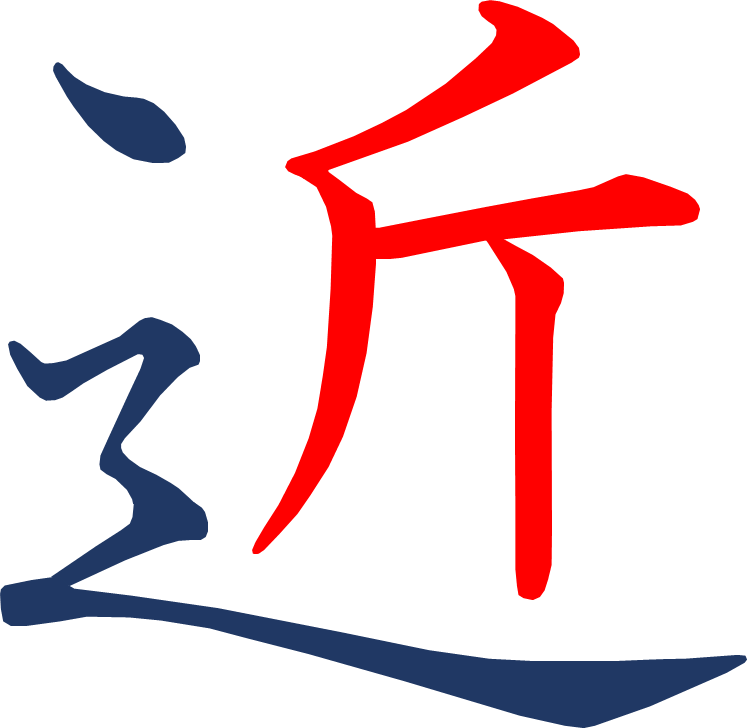 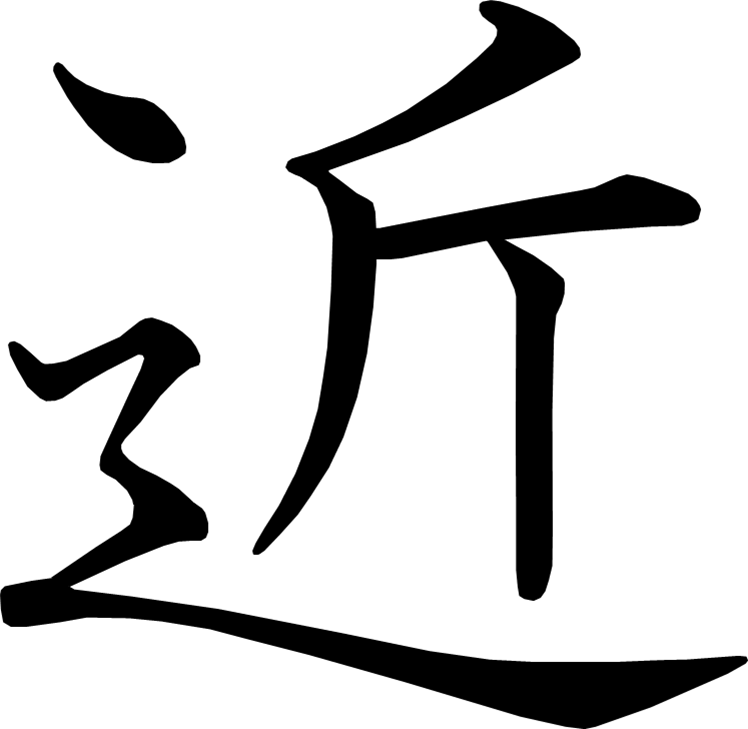 [Speaker Notes: 6画目を2分割]
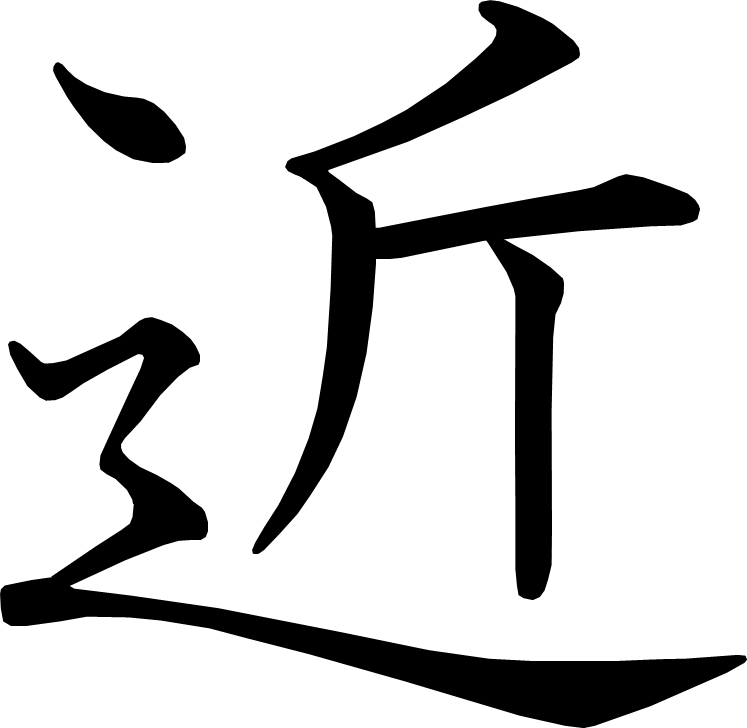 [Speaker Notes: 6画目を2分割]
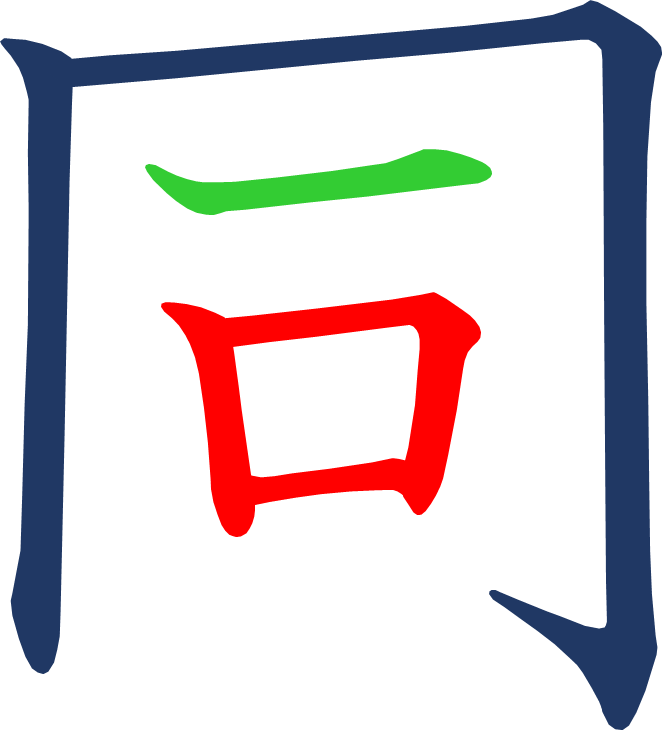 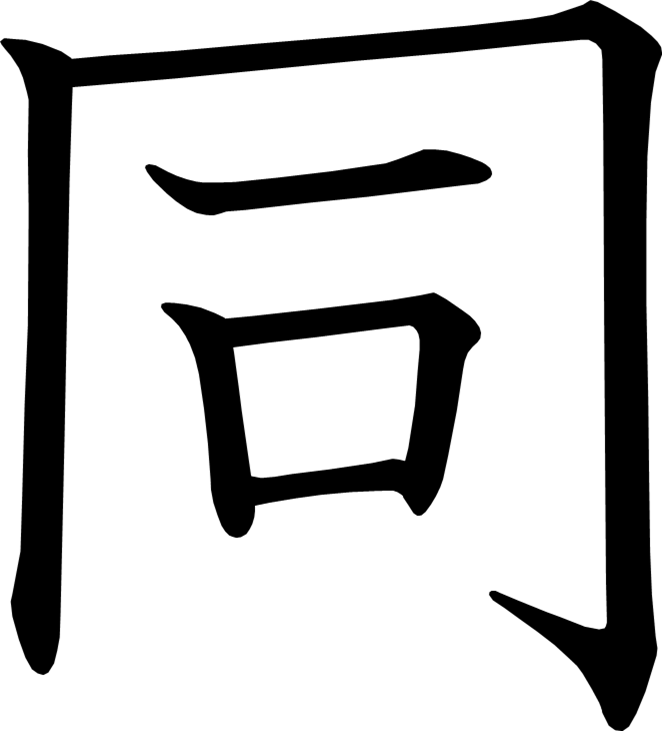 [Speaker Notes: 2画目を2分割]
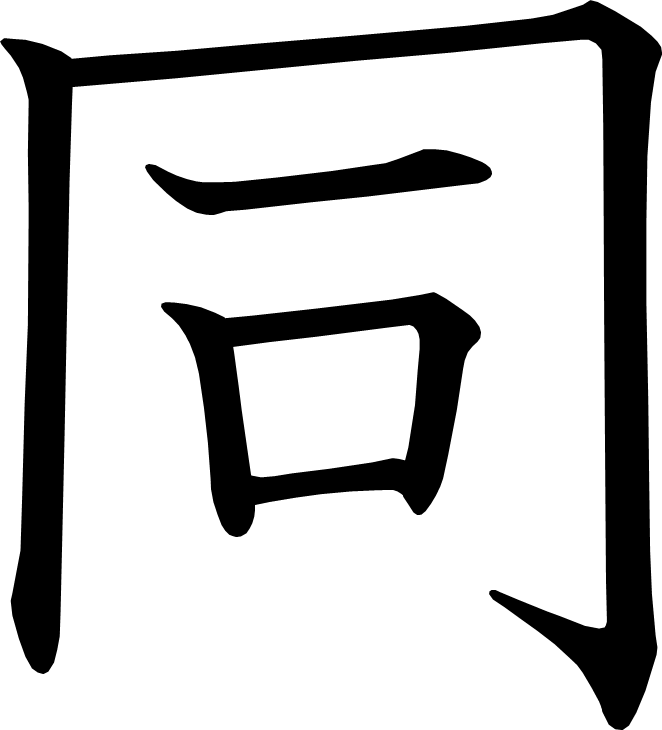 [Speaker Notes: 2画目を2分割]
同じ ぶぶんを もつ かん字
あたらしい漢字：今 会 社 刀 切 内 店 姉 妹 線 汽 海
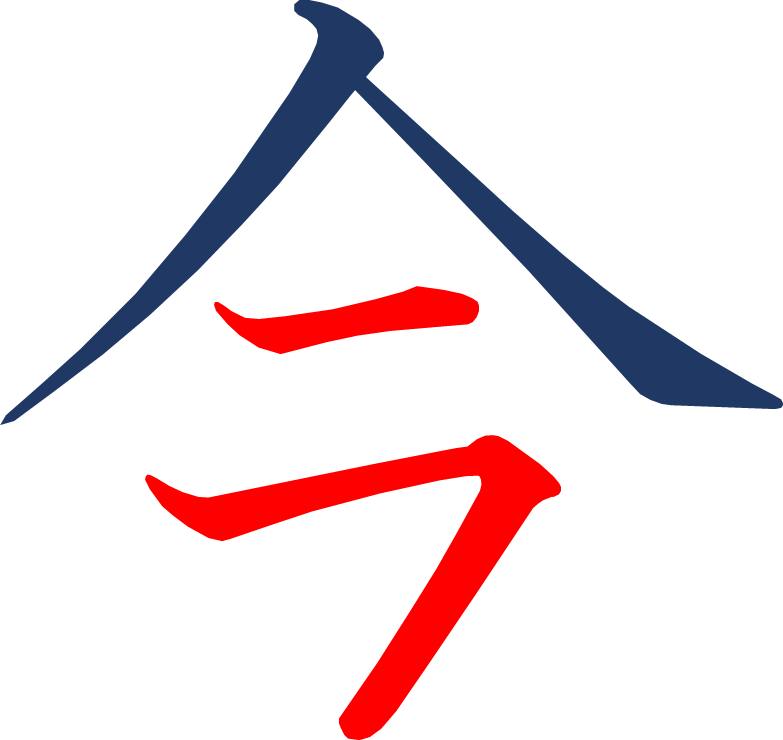 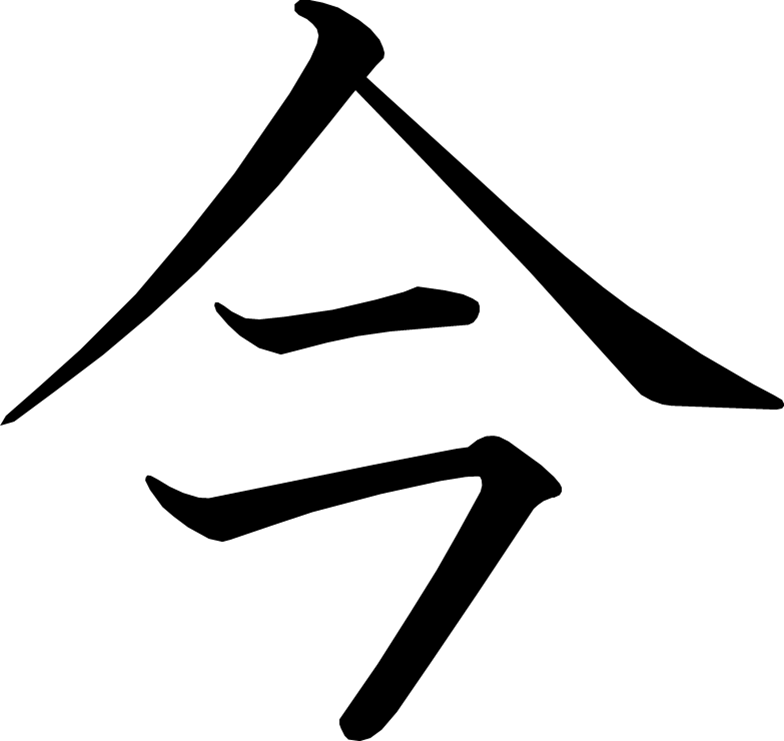 [Speaker Notes: 4画目を2分割]
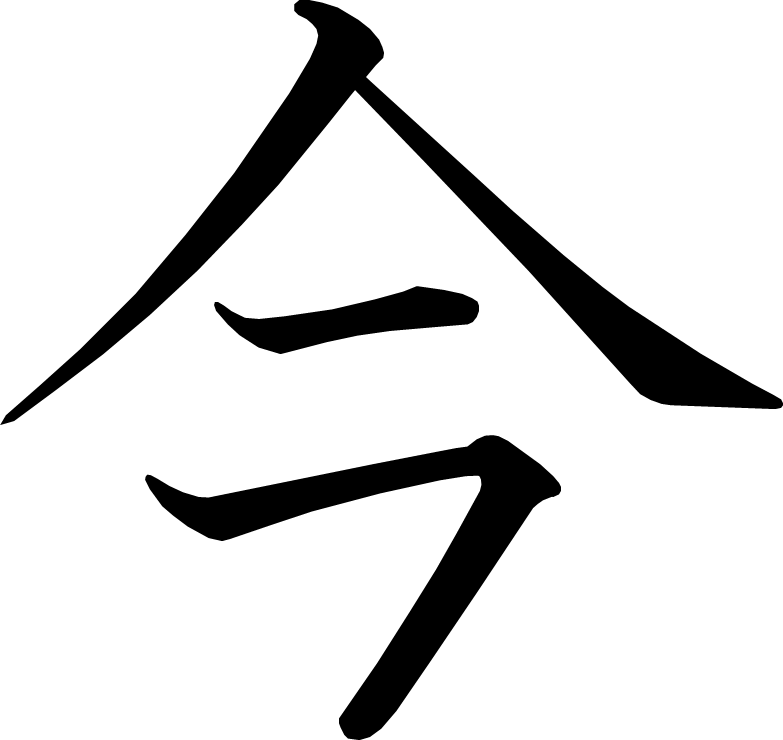 [Speaker Notes: 4画目を2分割]
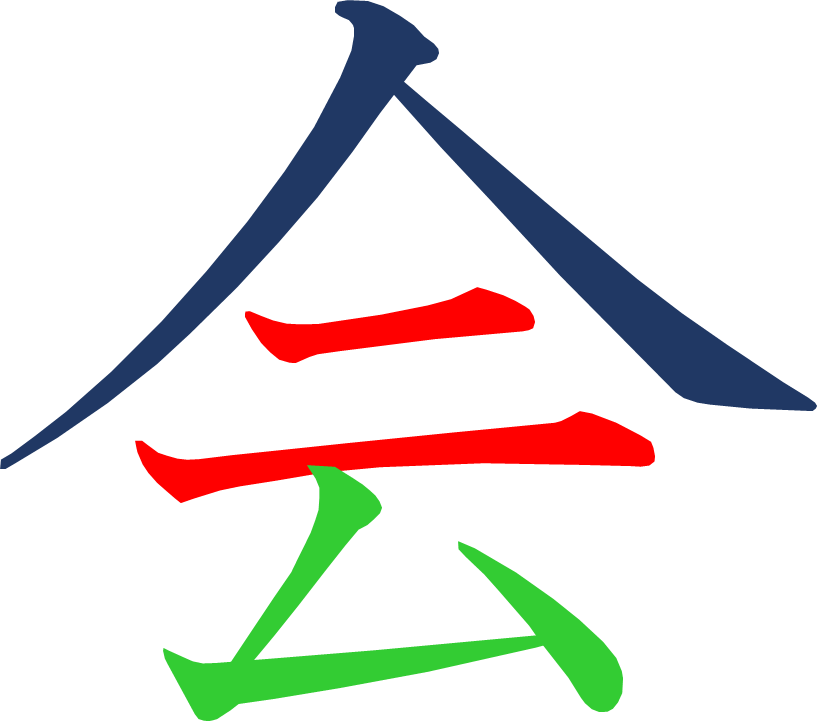 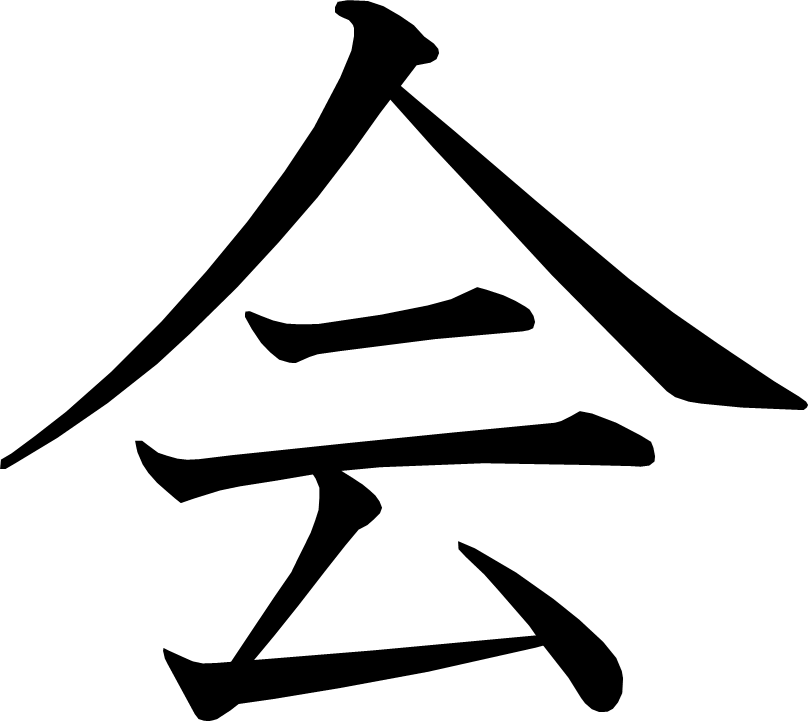 [Speaker Notes: 5画目を2分割]
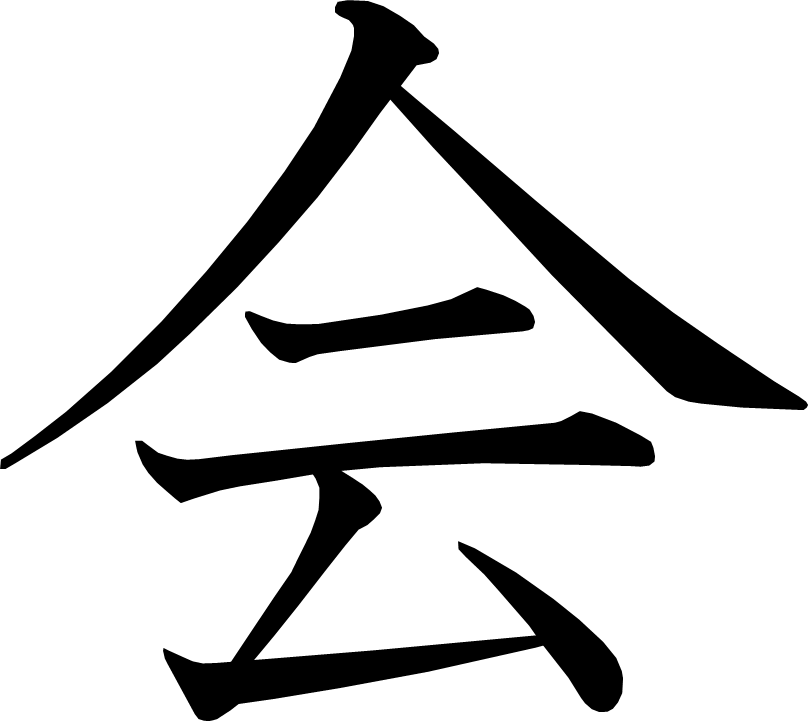 [Speaker Notes: 5画目を2分割]
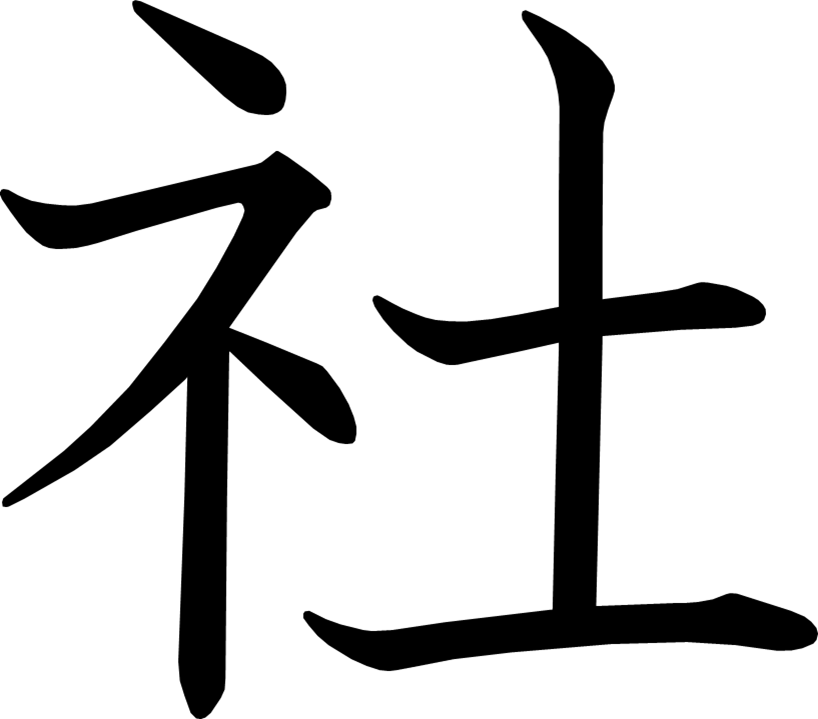 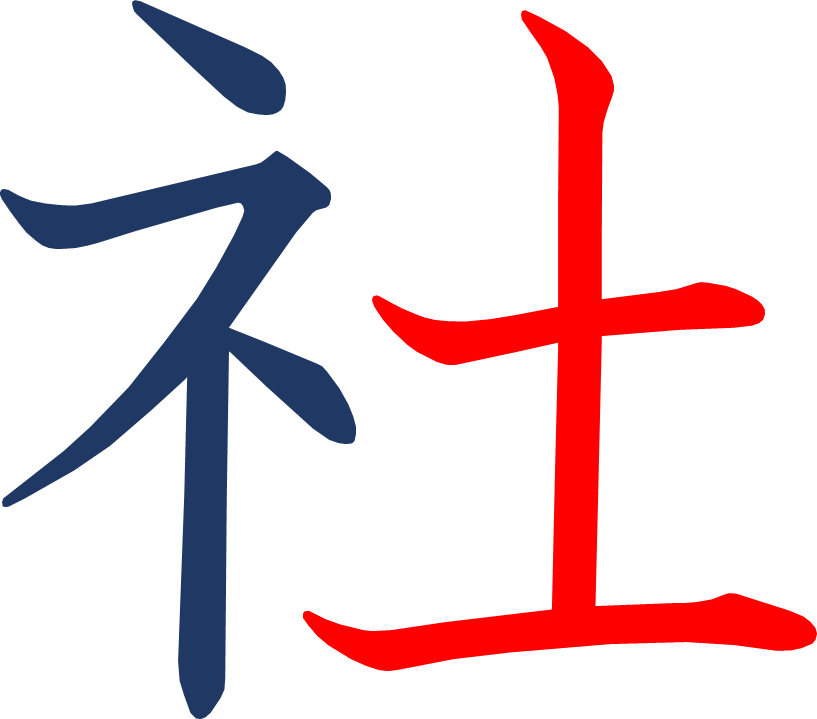 [Speaker Notes: 2画目を2分割]
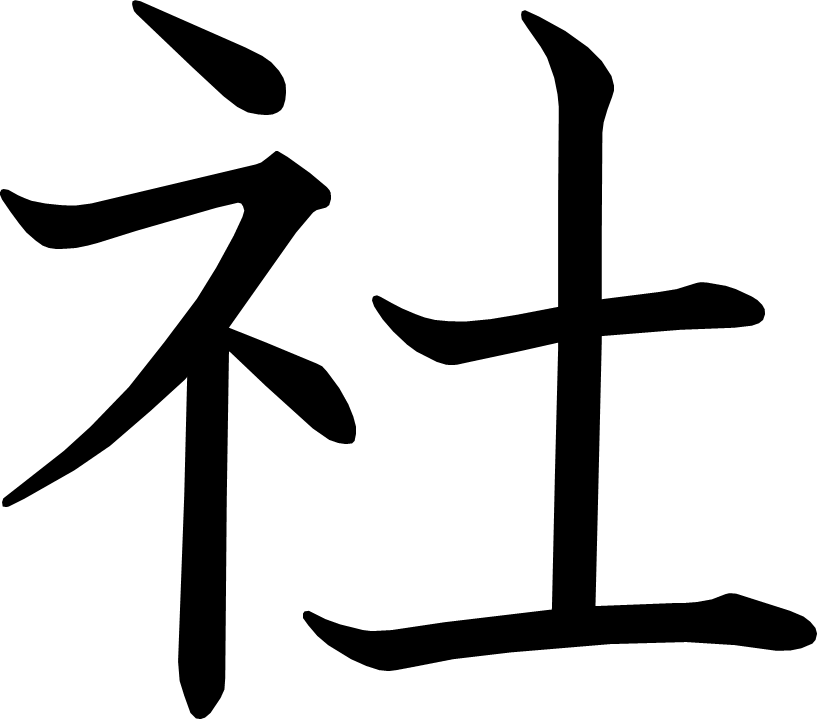 [Speaker Notes: 2画目を2分割]
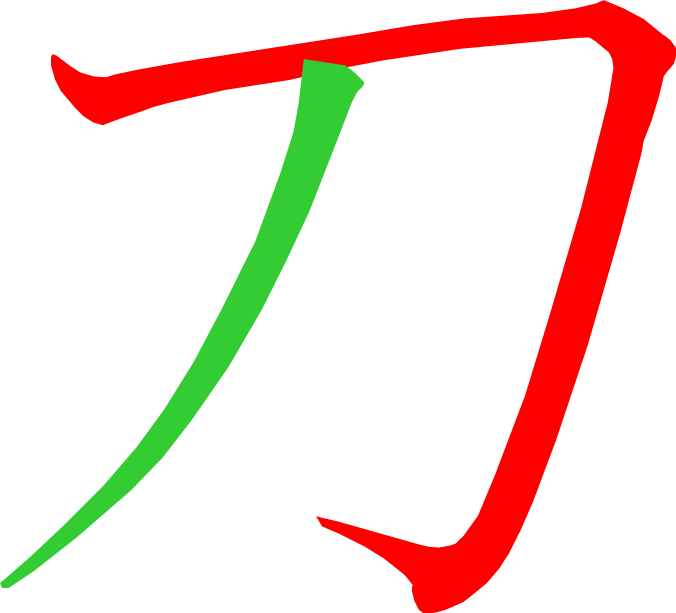 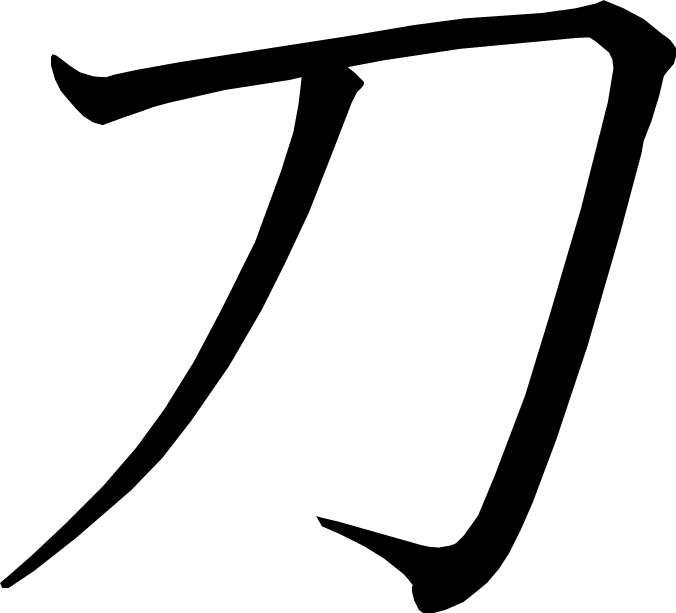 [Speaker Notes: 1画目を3分割]
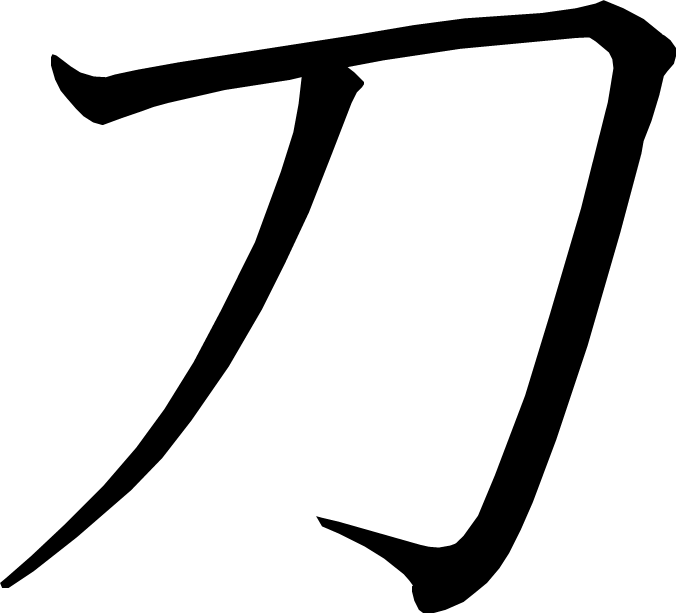 [Speaker Notes: 1画目を3分割]
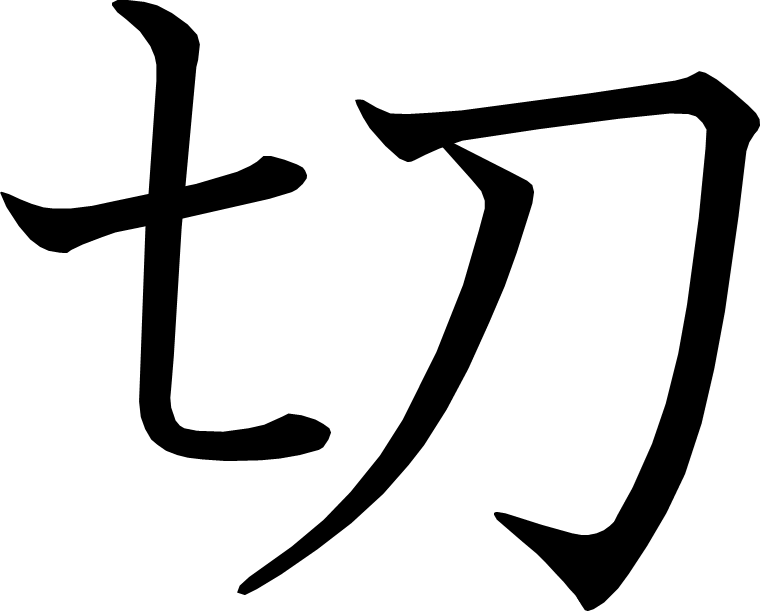 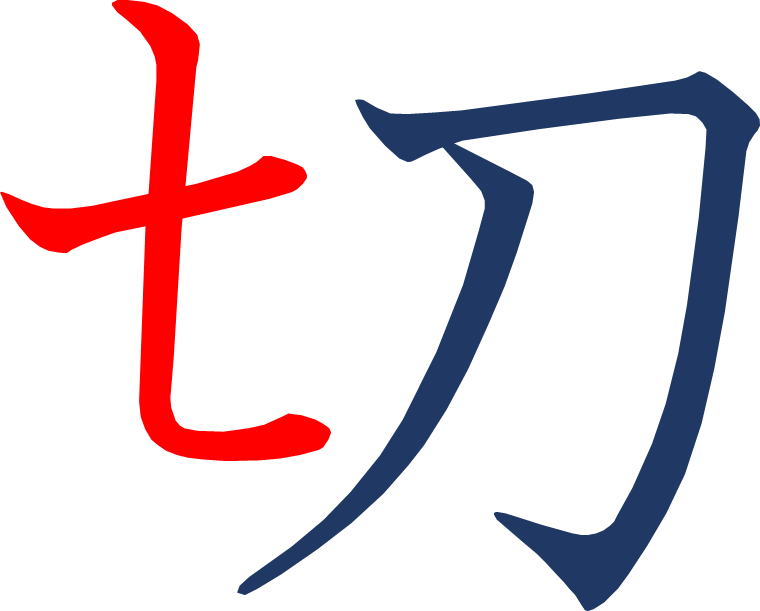 [Speaker Notes: 3画目を3分割]
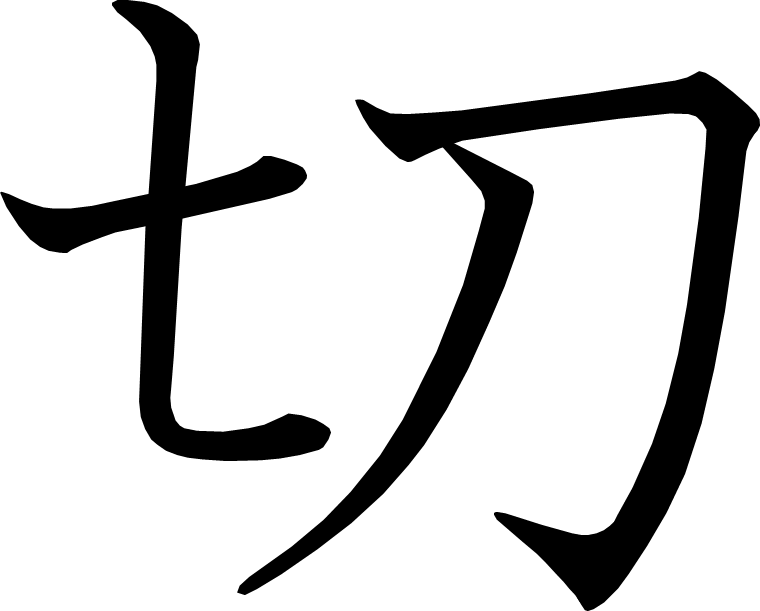 [Speaker Notes: 3画目を3分割]
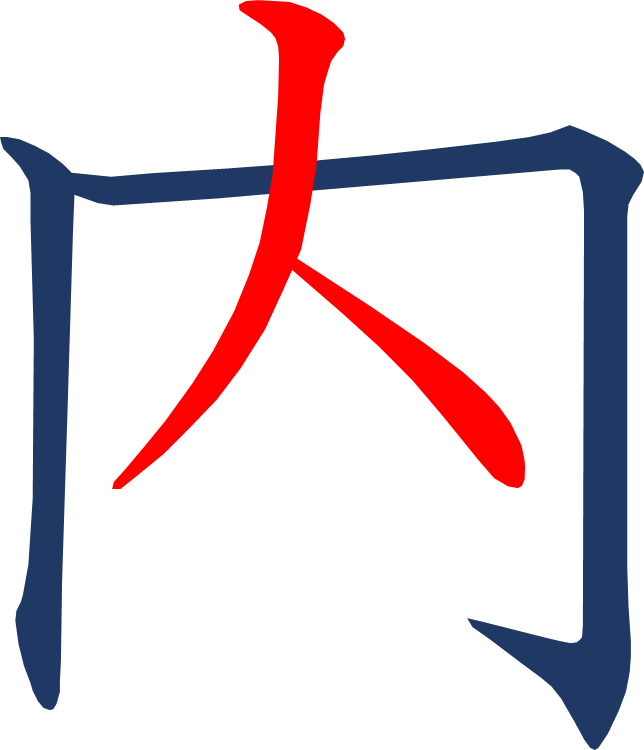 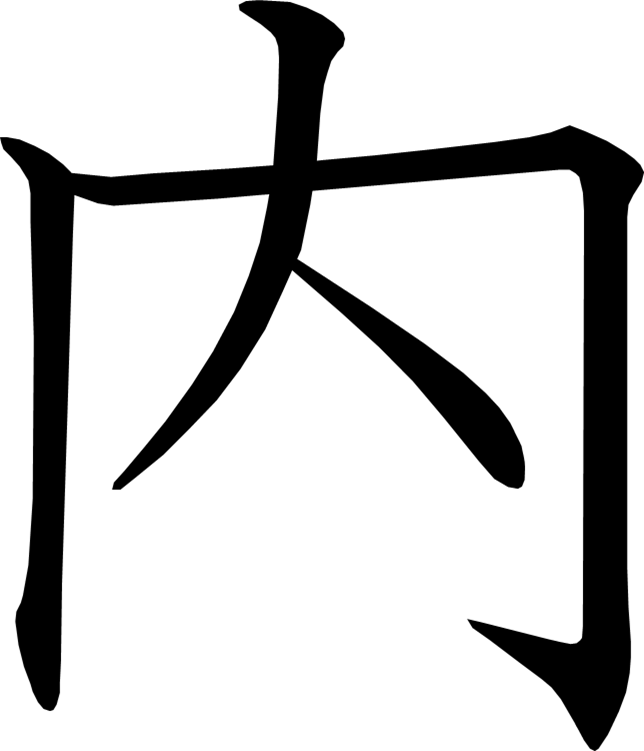 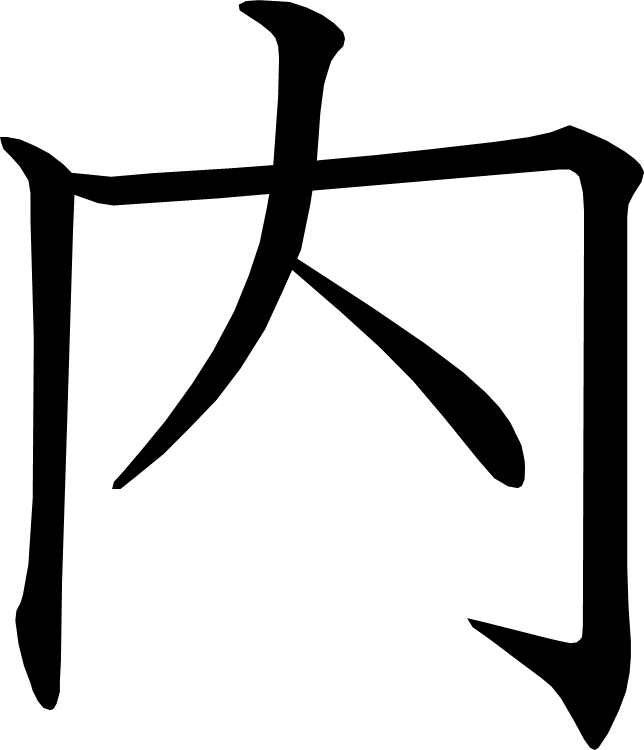 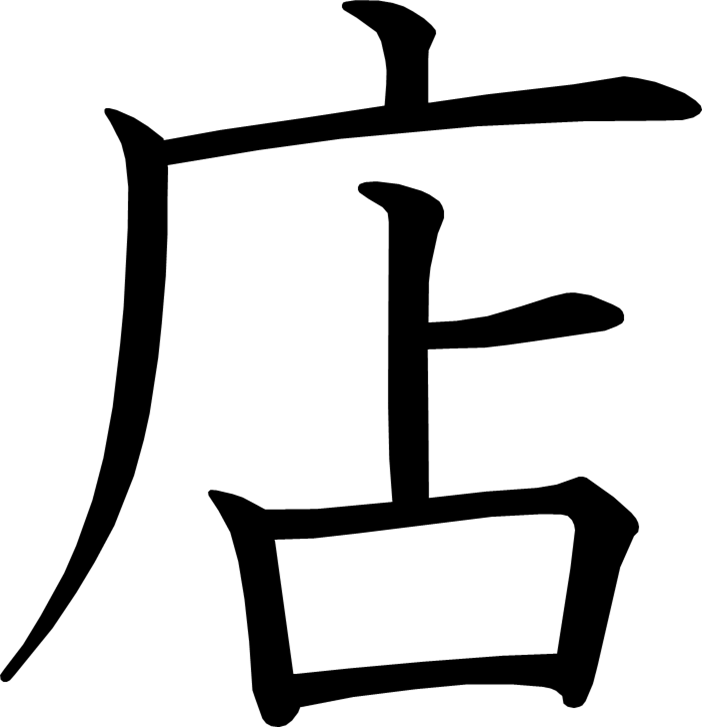 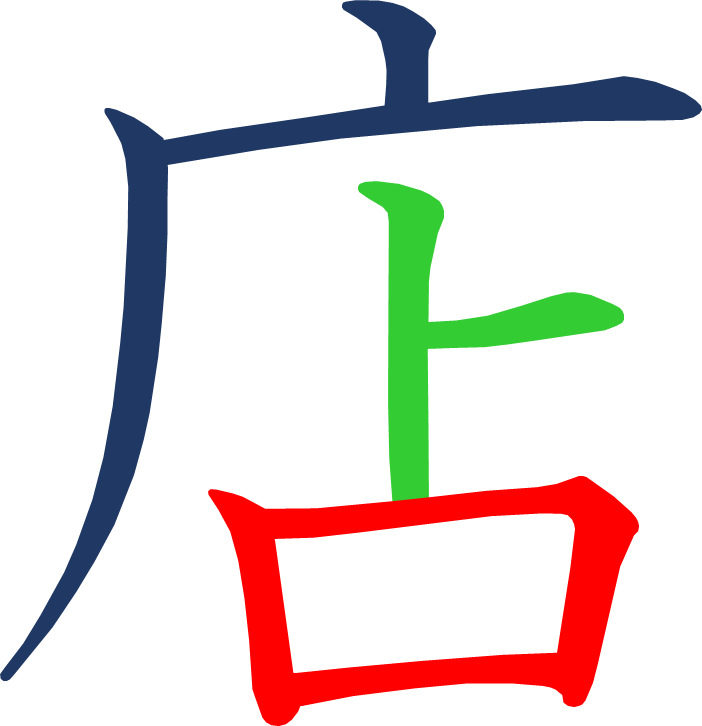 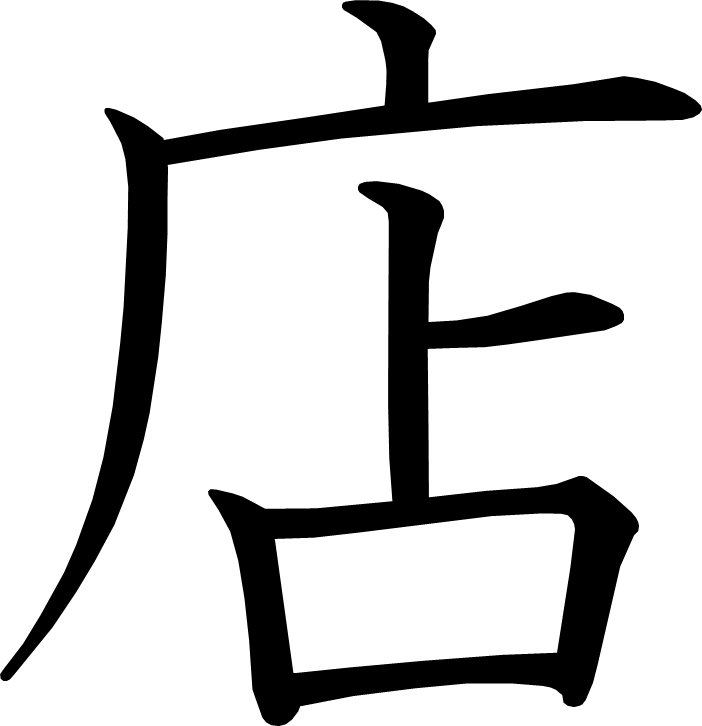 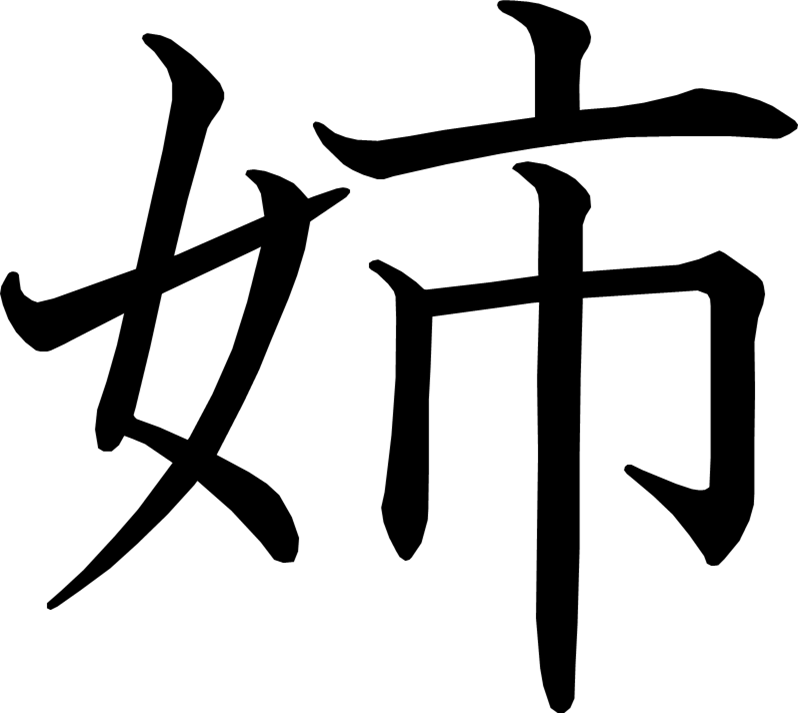 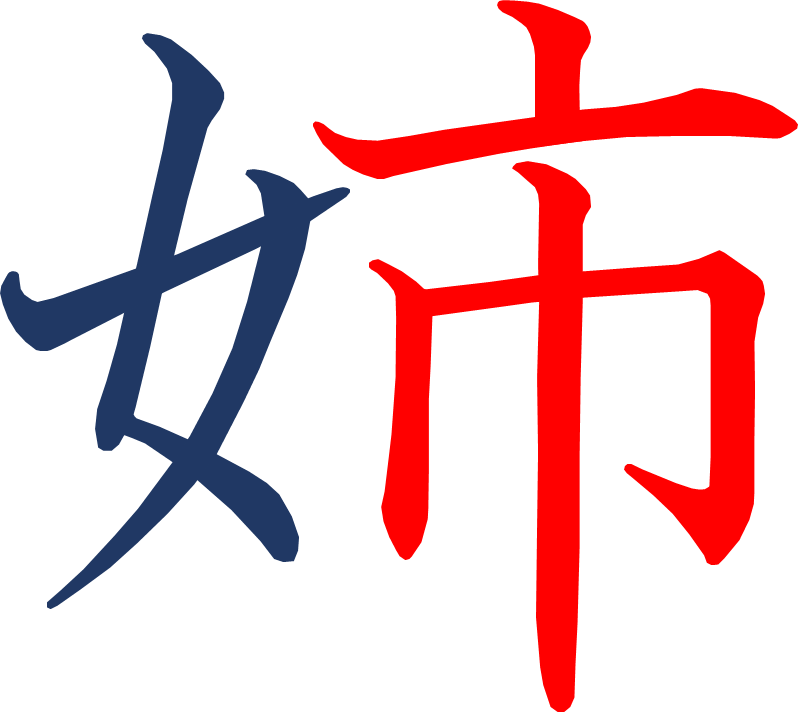 [Speaker Notes: 7画目を2分割]
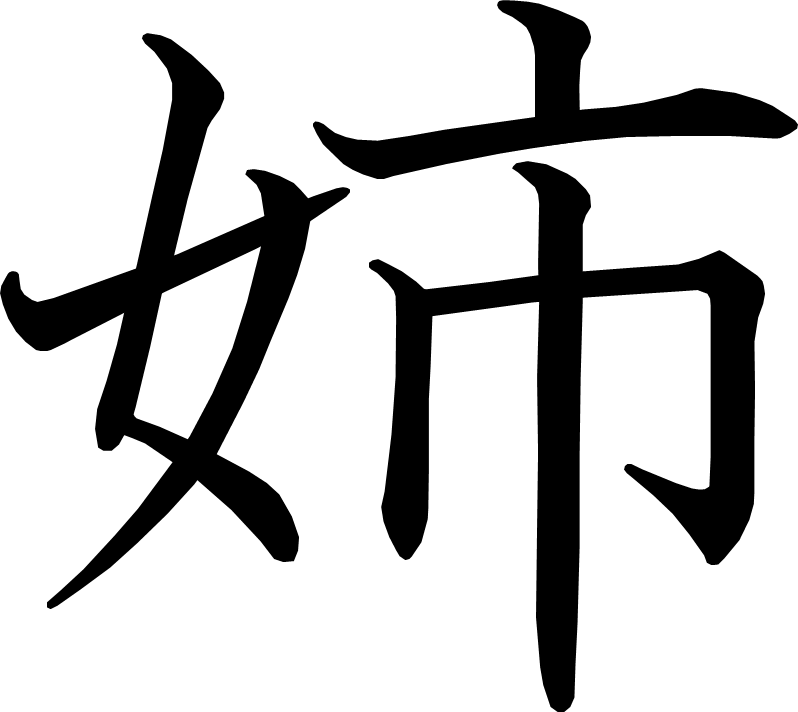 [Speaker Notes: 7画目を2分割]
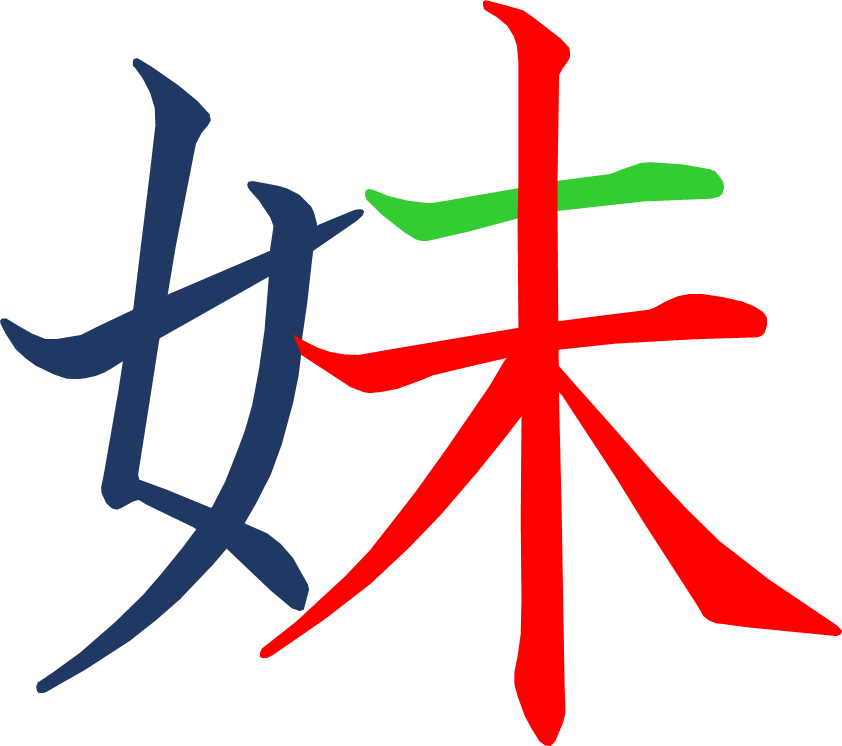 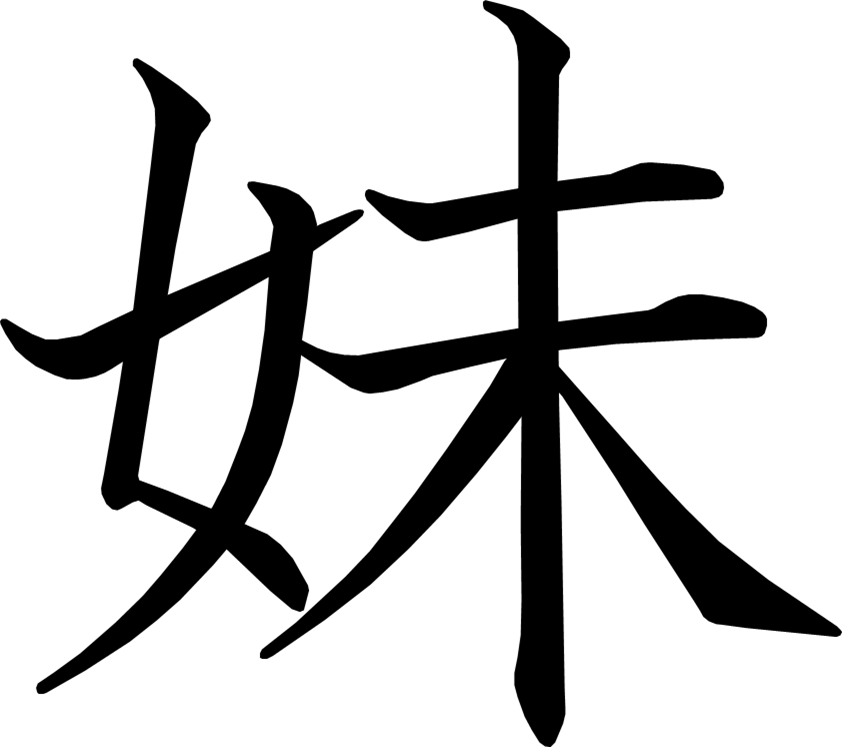 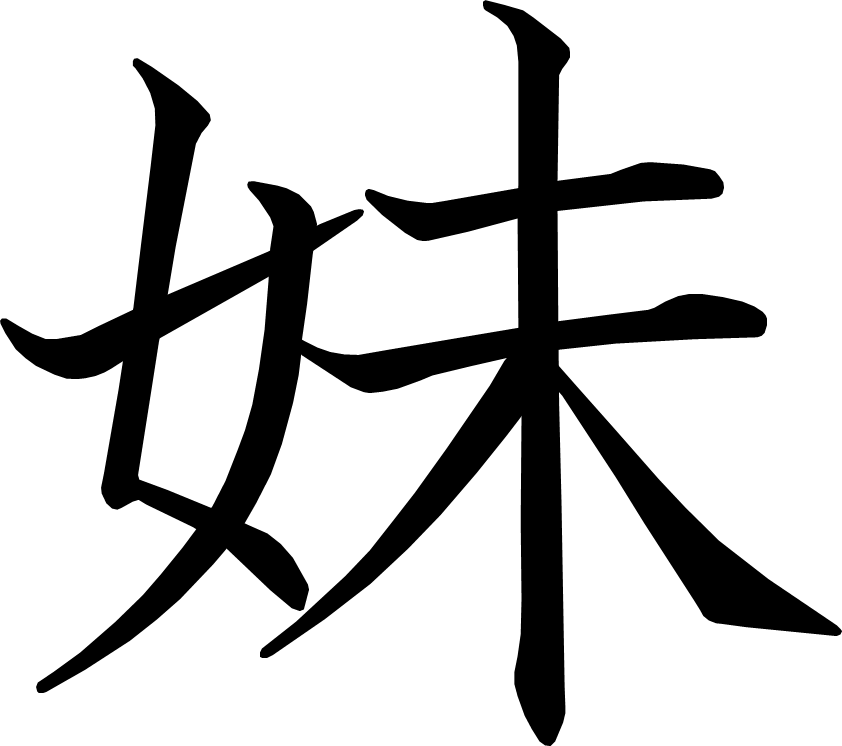 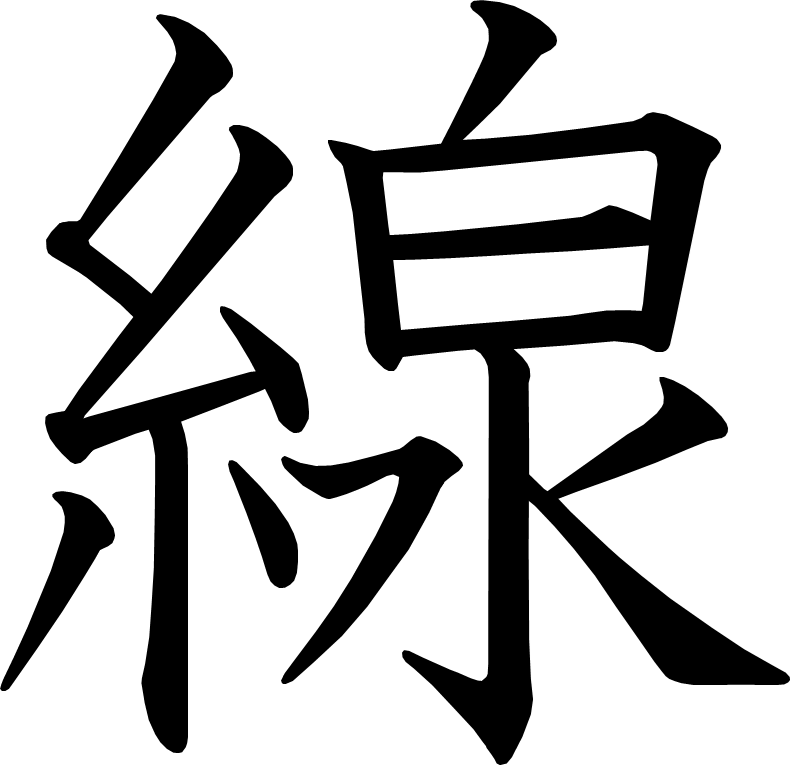 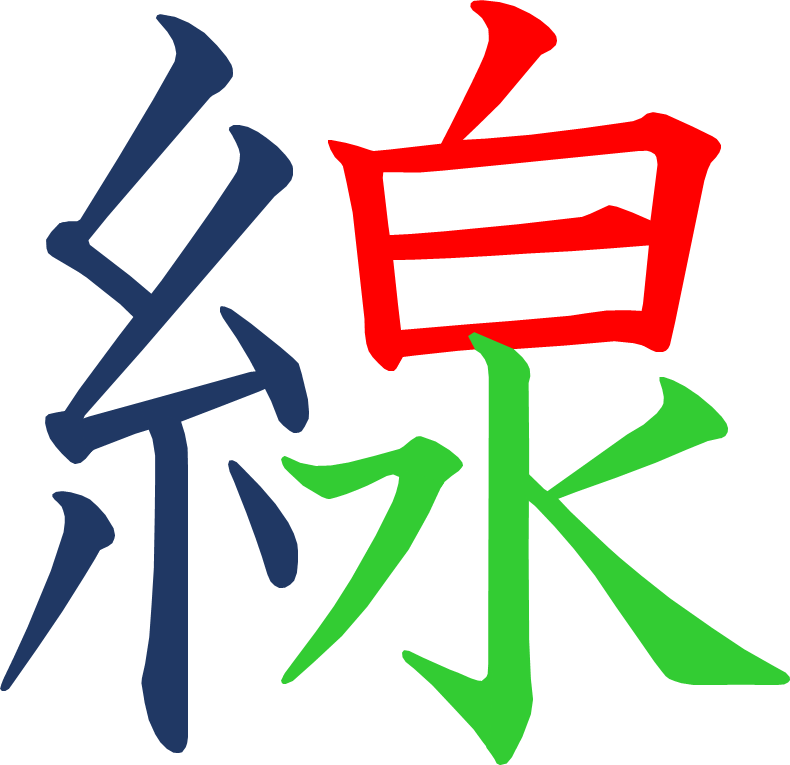 [Speaker Notes: 1画目を2分割
2画目を2分割
12画目を2分割
13画目を2分割]
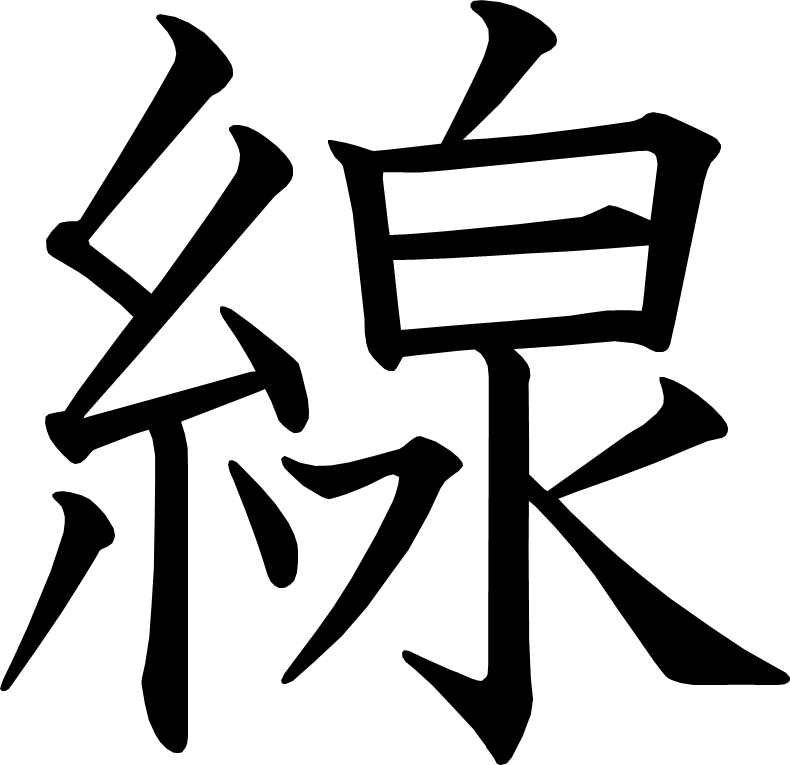 [Speaker Notes: 1画目を2分割
2画目を2分割
12画目を2分割
13画目を2分割]
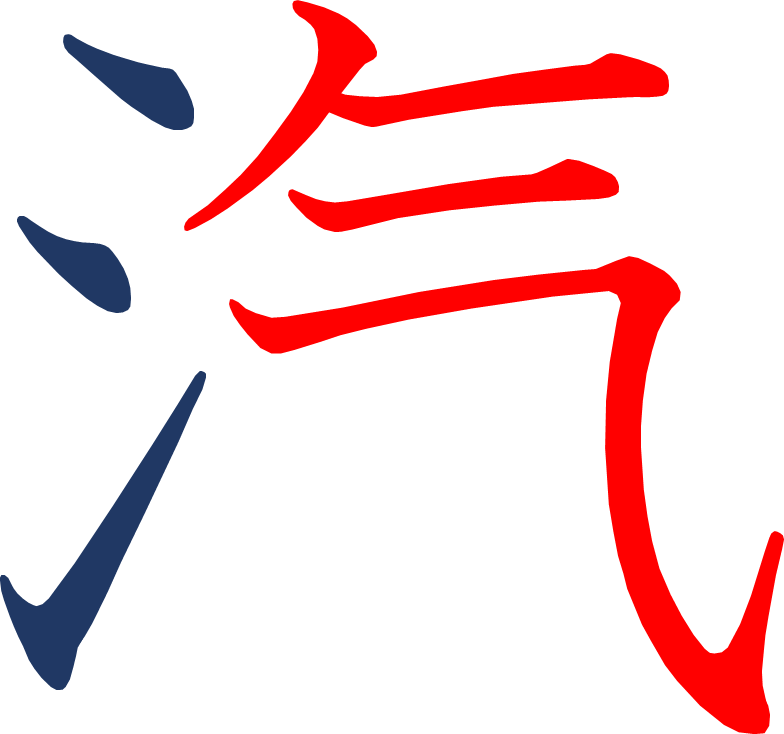 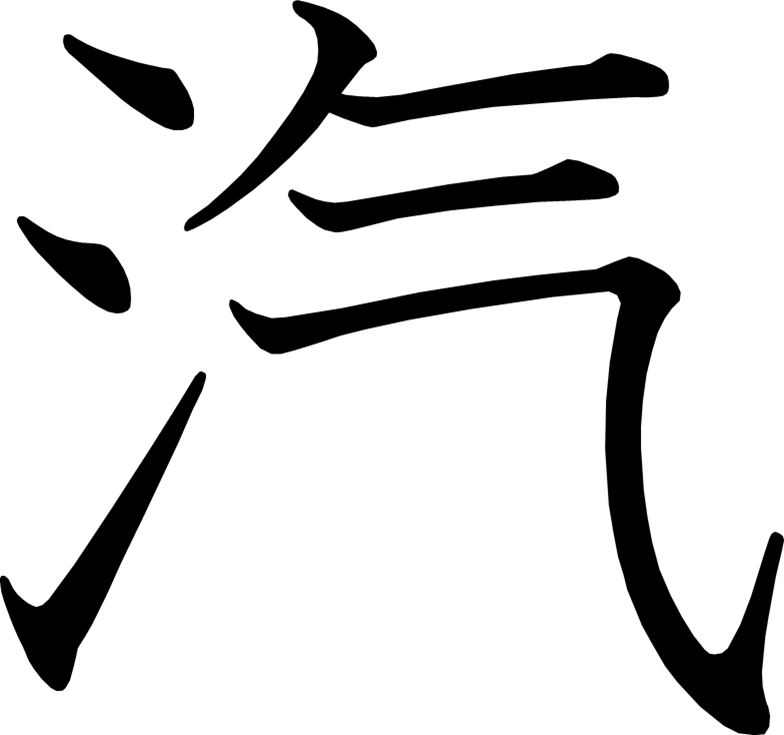 [Speaker Notes: 3画目を2分割
7画目を2分割]
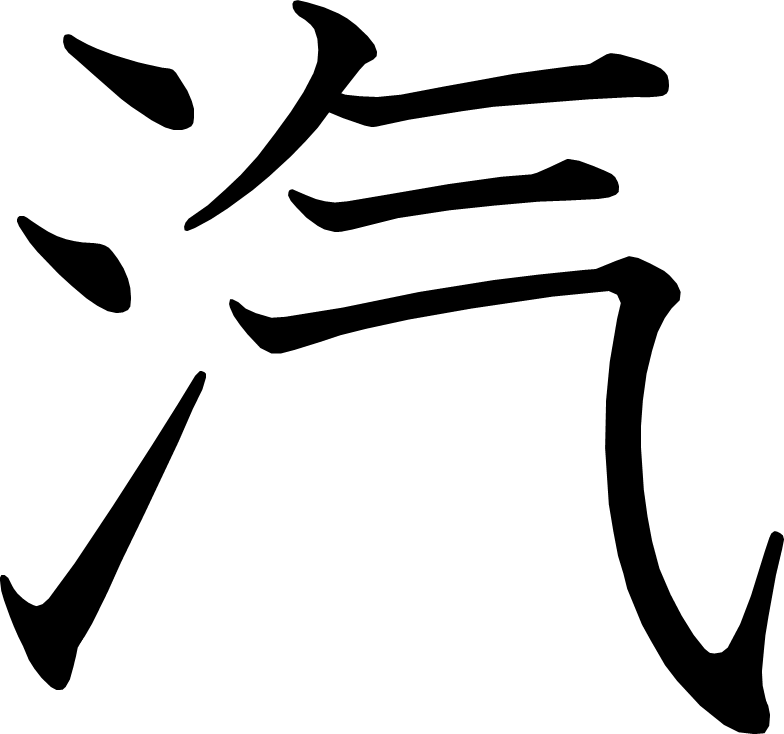 [Speaker Notes: 3画目を2分割
7画目を2分割]
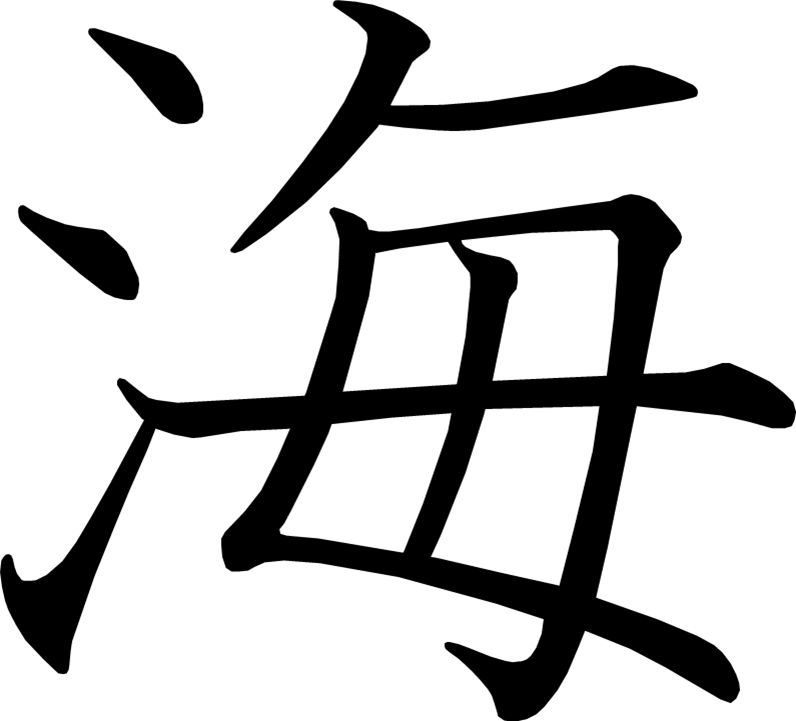 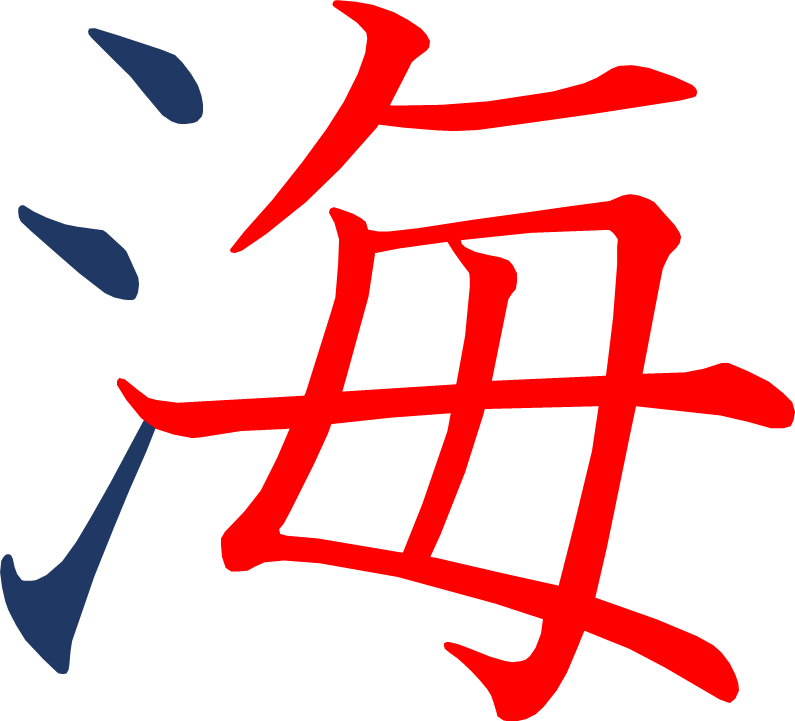 [Speaker Notes: 3画目を2分割
7画目を2分割]
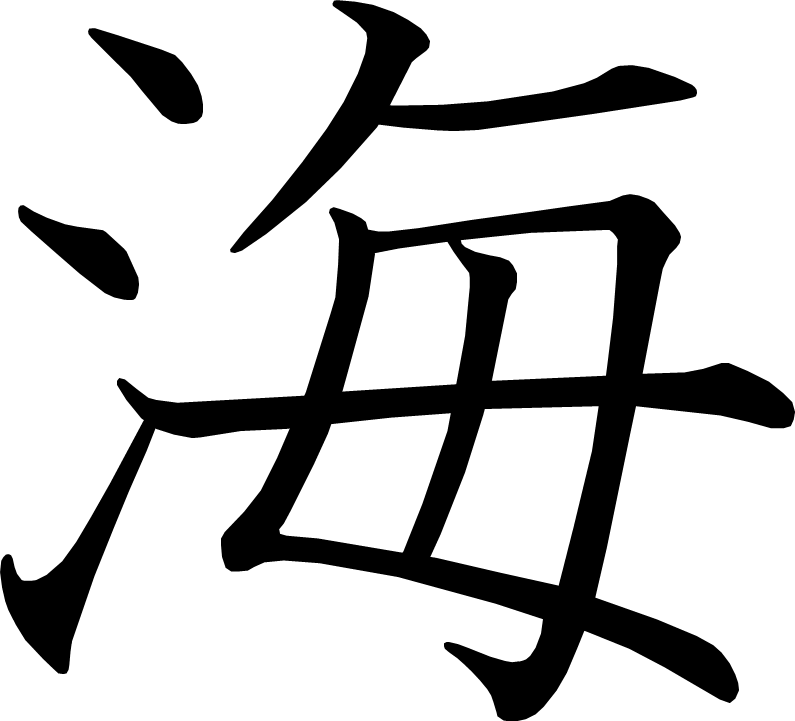 [Speaker Notes: 3画目を2分割
7画目を2分割]
うれしい ことば
あたらしい漢字：回 歩
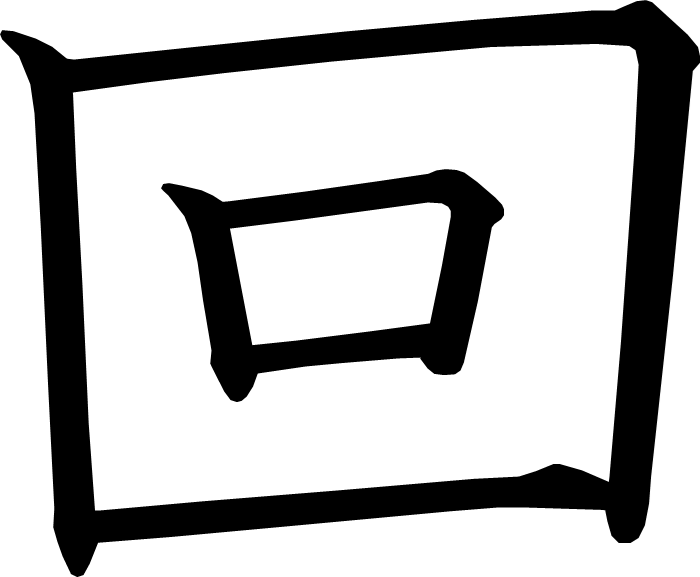 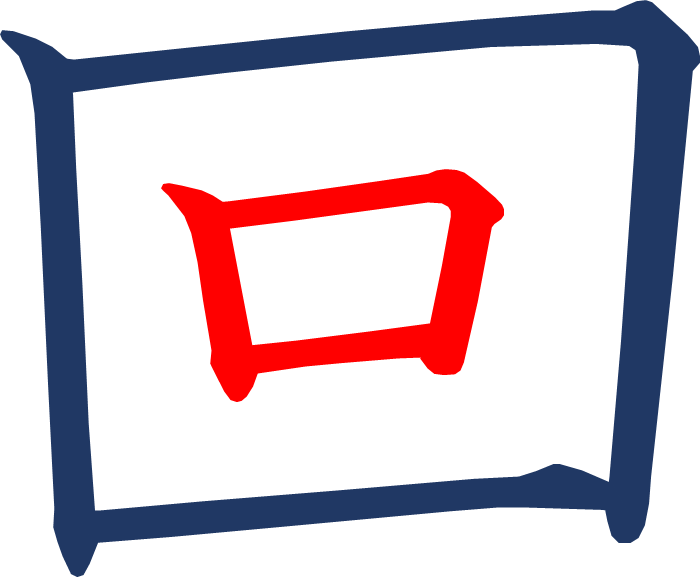 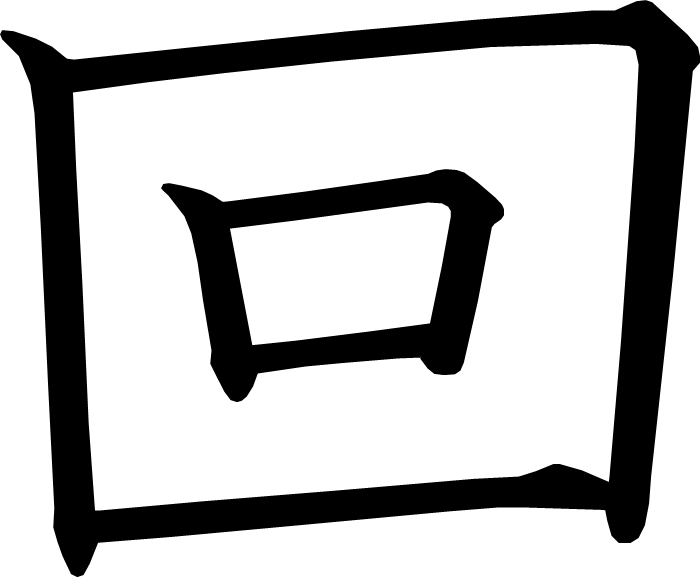 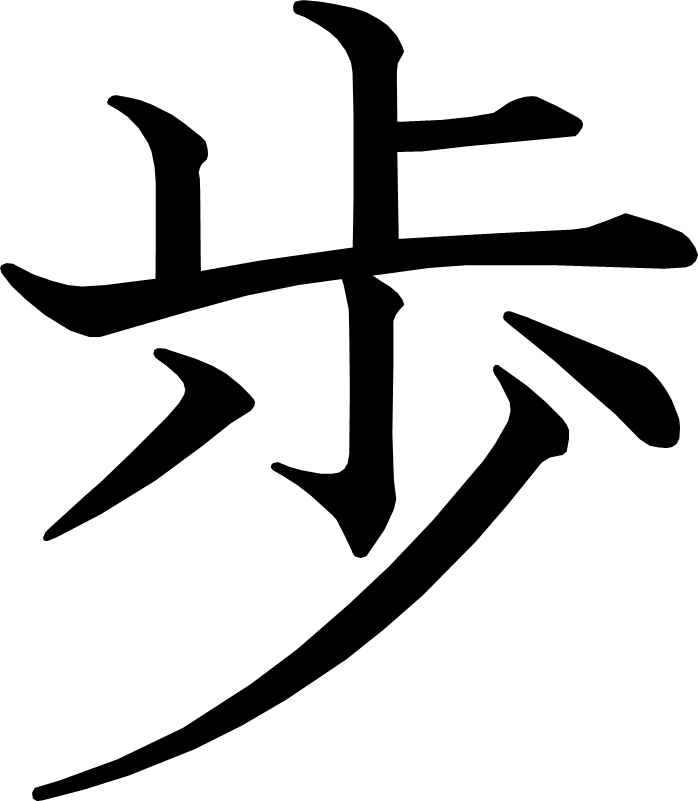 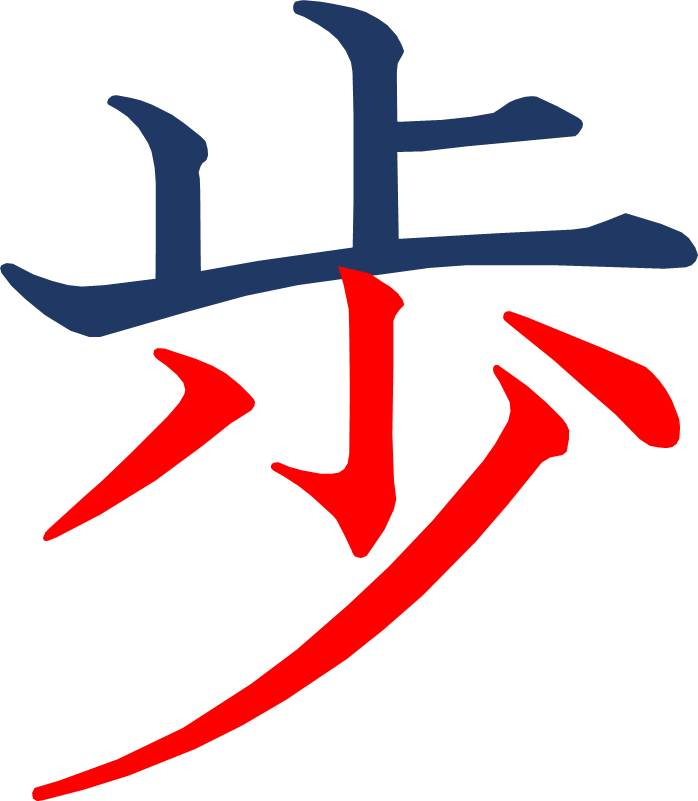 [Speaker Notes: 5画目を2分割]
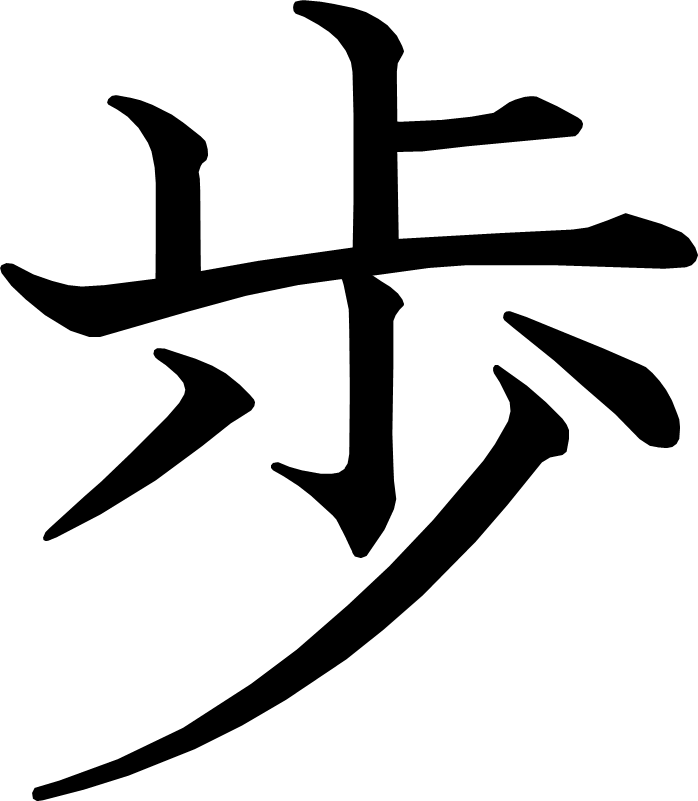 [Speaker Notes: 5画目を2分割]
スイミー
あたらしい漢字： 魚 広 前 元 岩 教 光
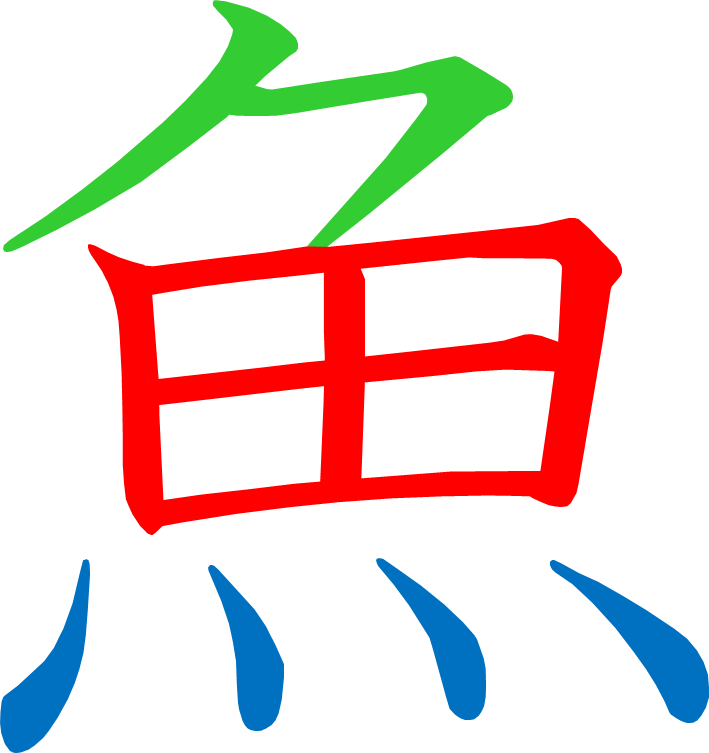 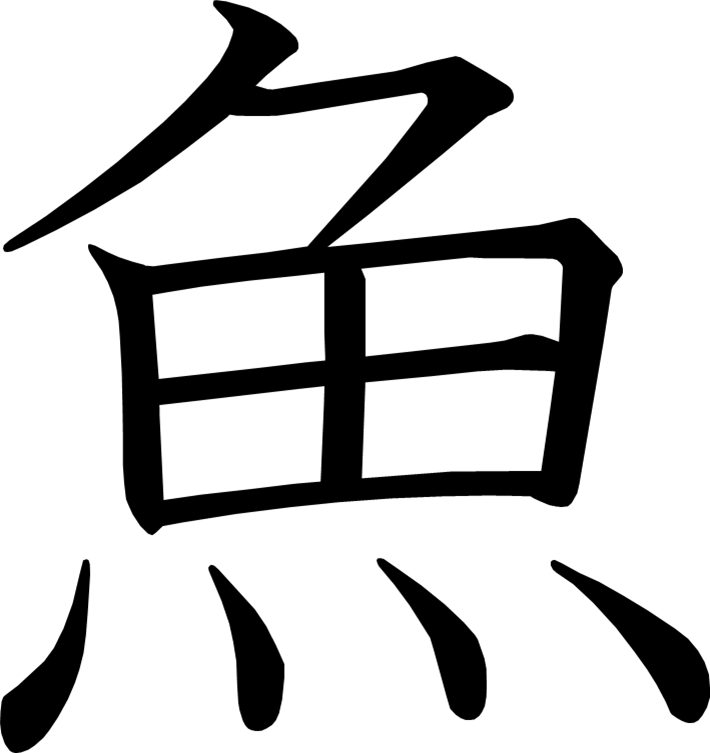 [Speaker Notes: 2画目を2分割]
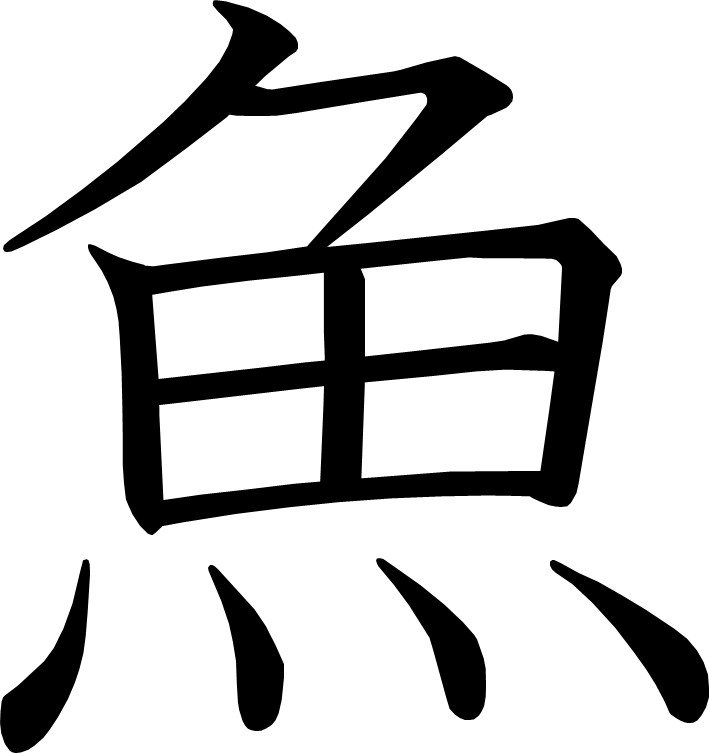 [Speaker Notes: 2画目を2分割]
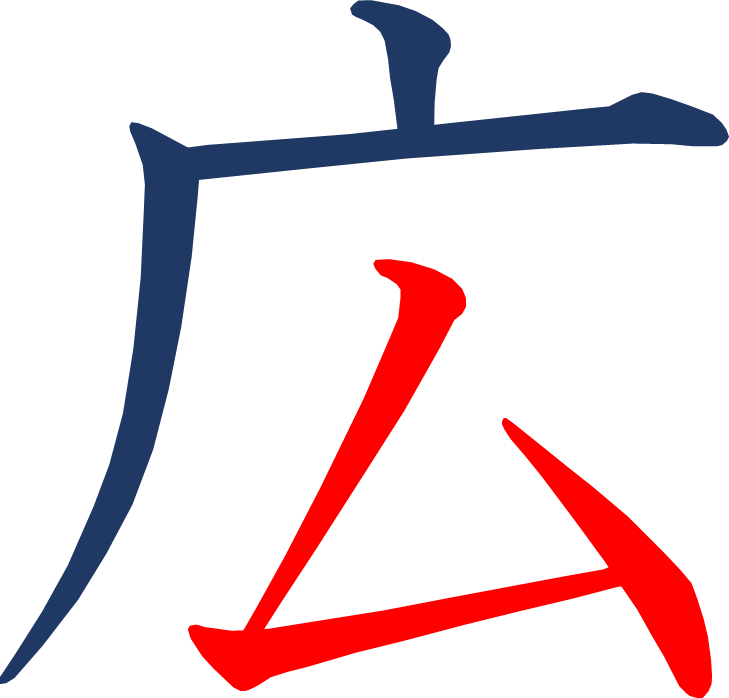 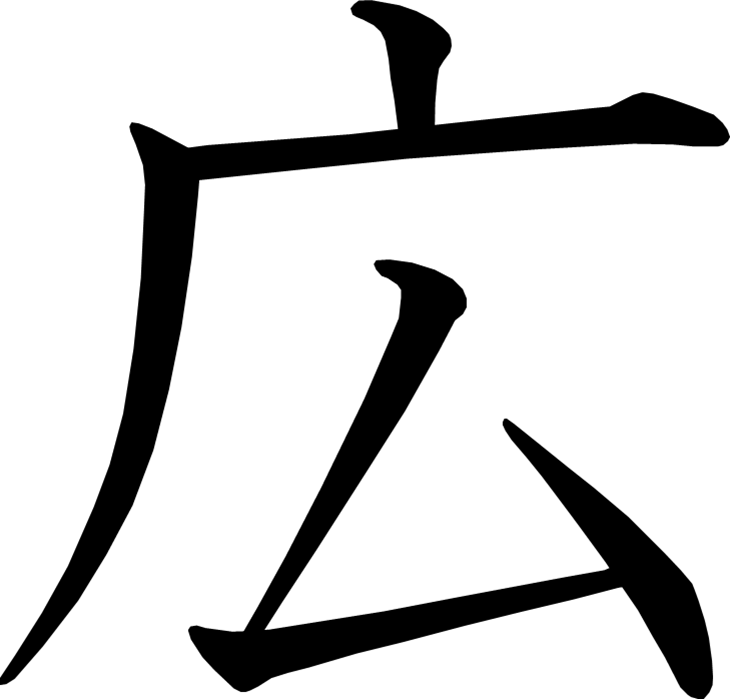 [Speaker Notes: 4画目を2分割]
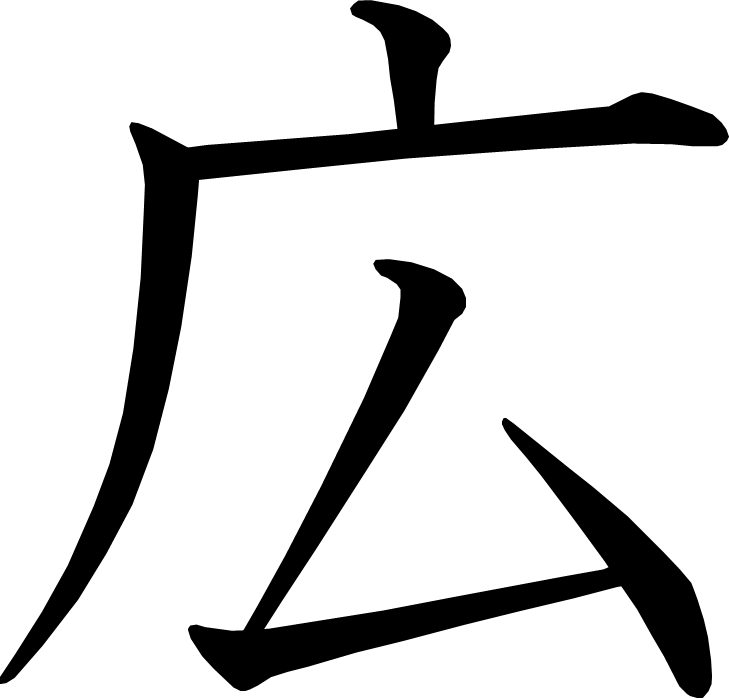 [Speaker Notes: 4画目を2分割]
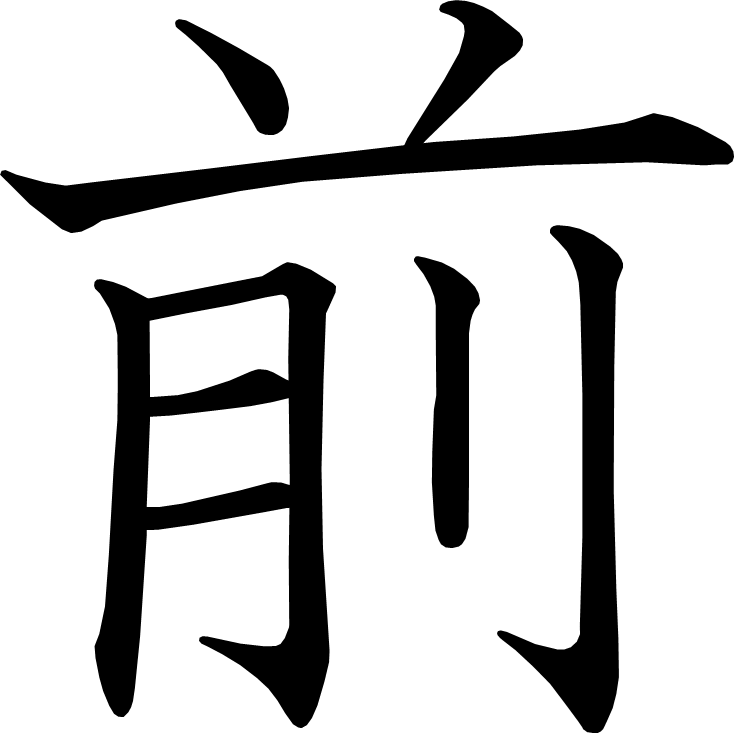 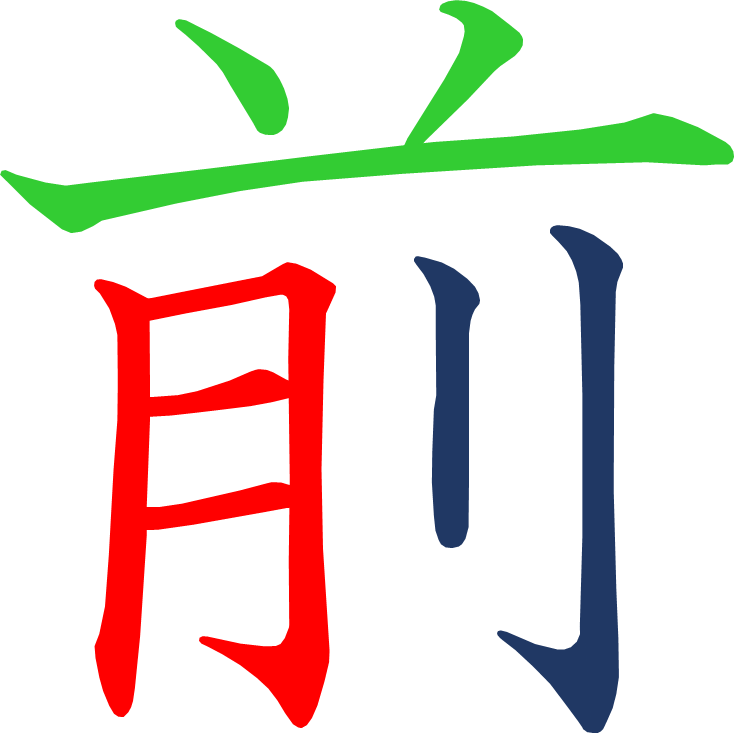 [Speaker Notes: 5画目を2分割
9画目を2分割]
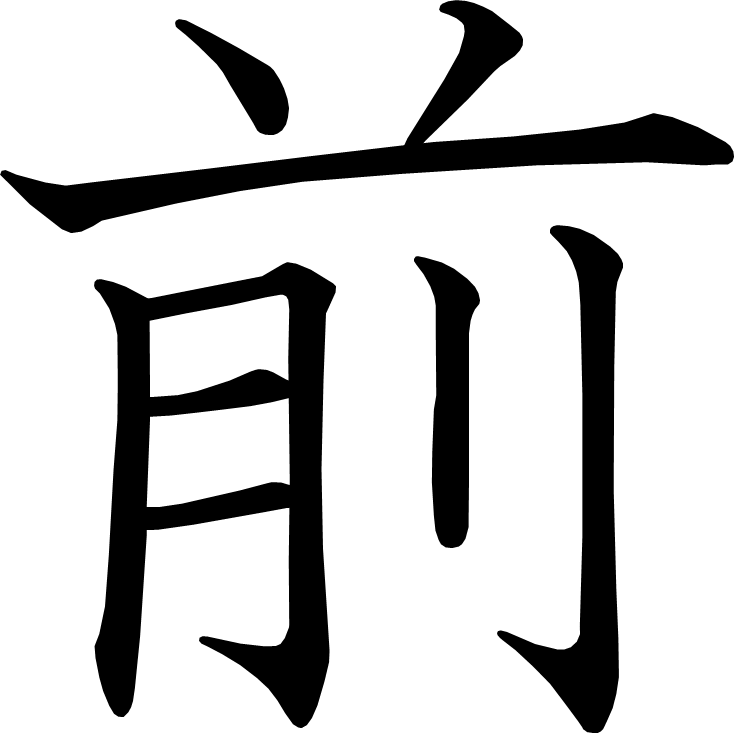 [Speaker Notes: 5画目を2分割
9画目を2分割]
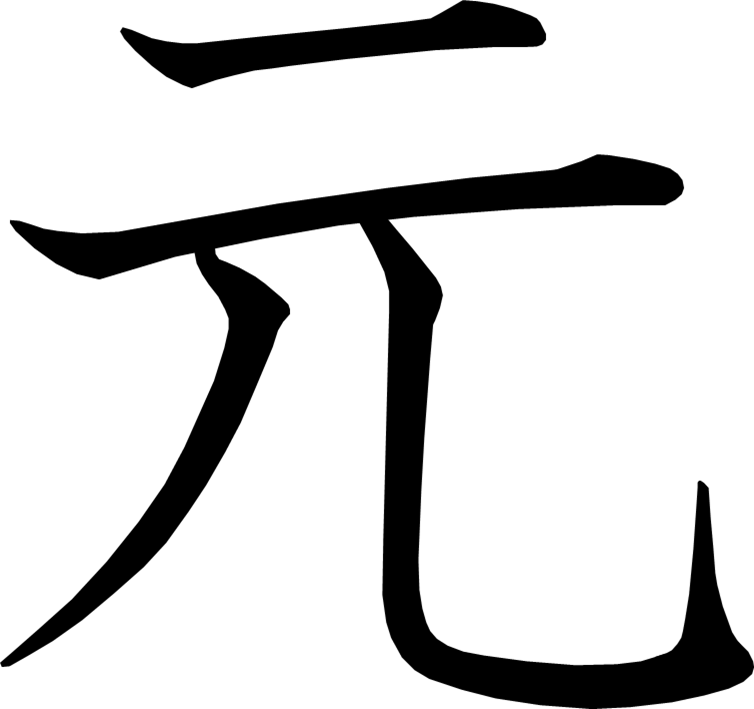 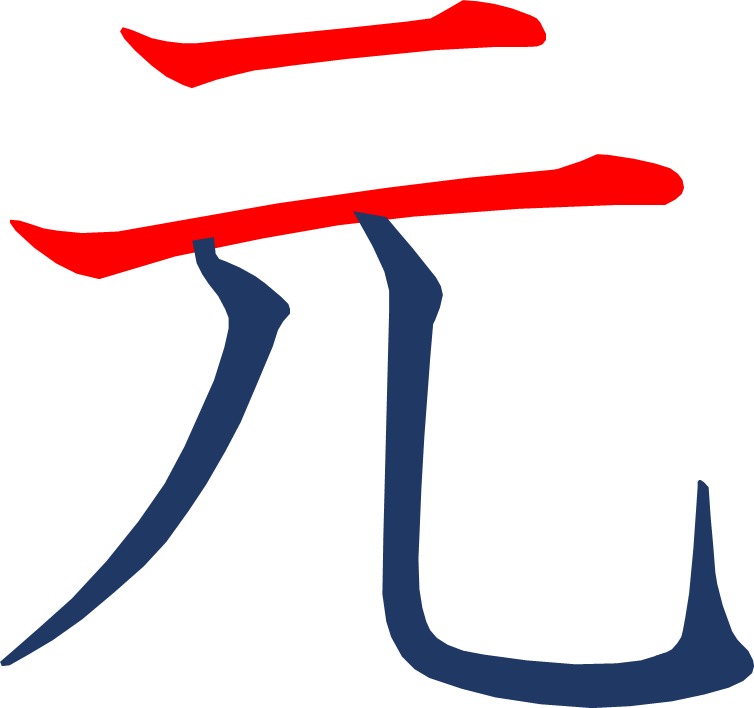 [Speaker Notes: 4画目を2分割]
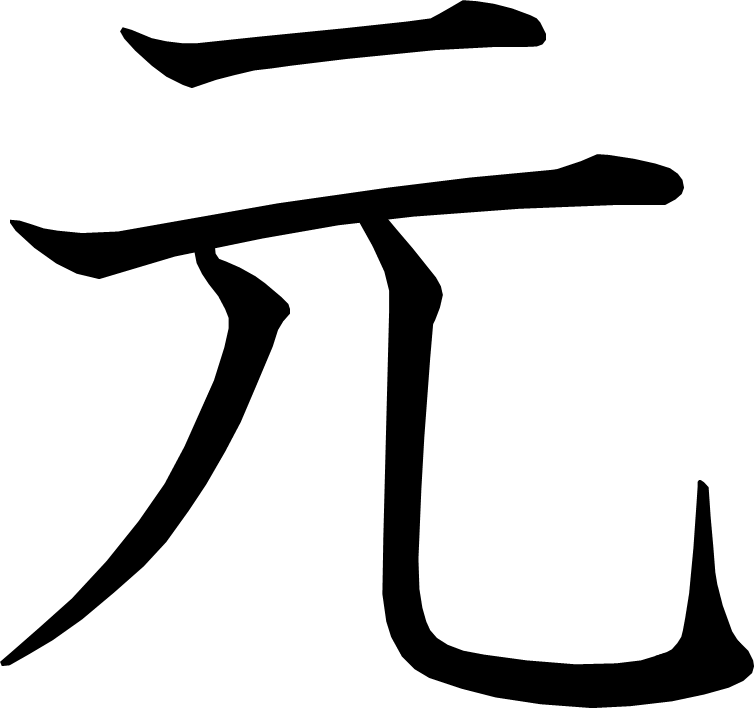 [Speaker Notes: 4画目を2分割]
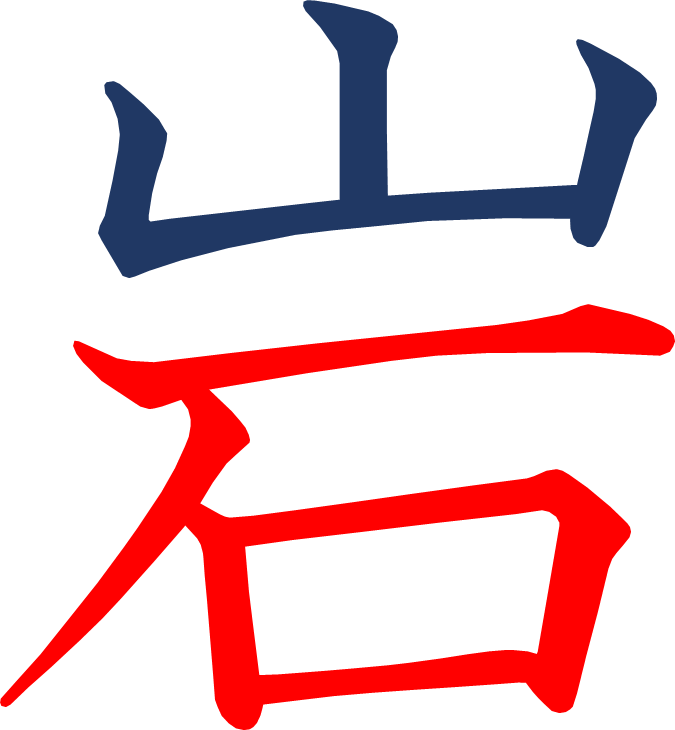 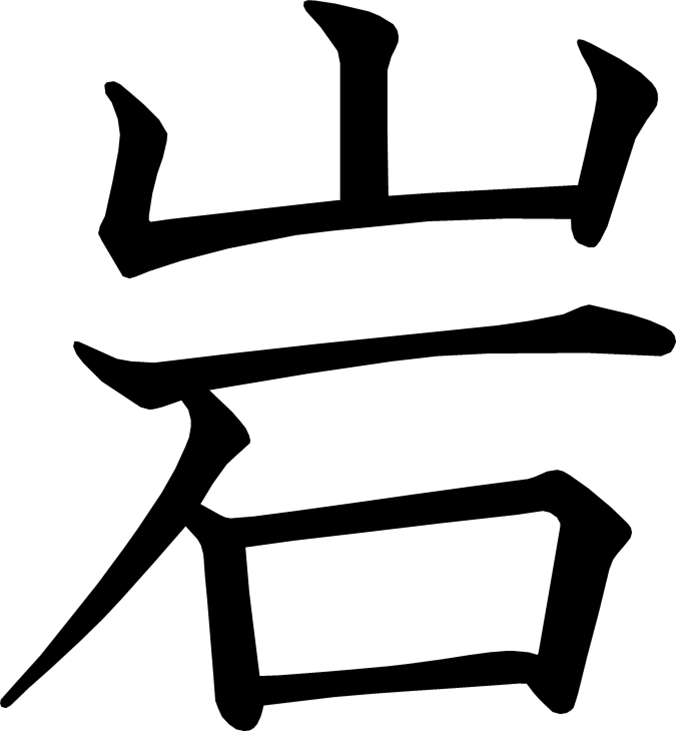 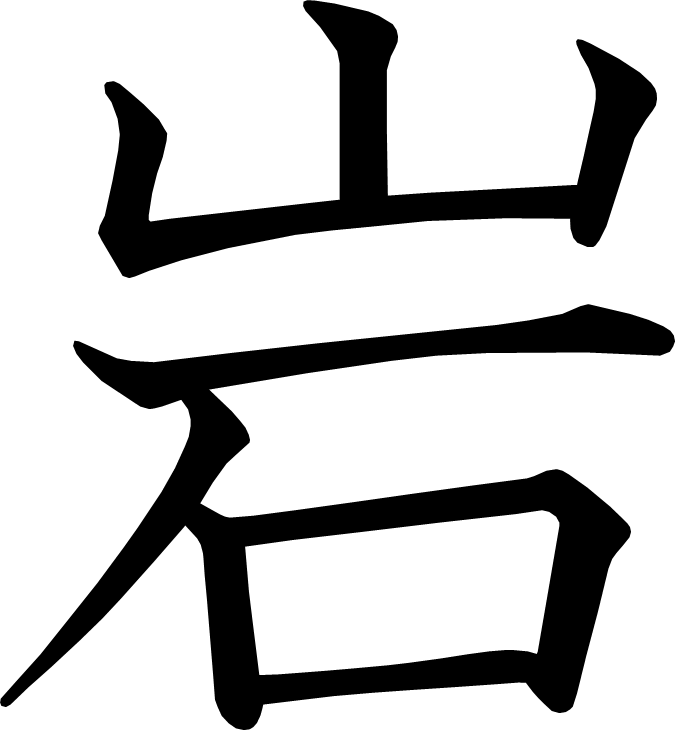 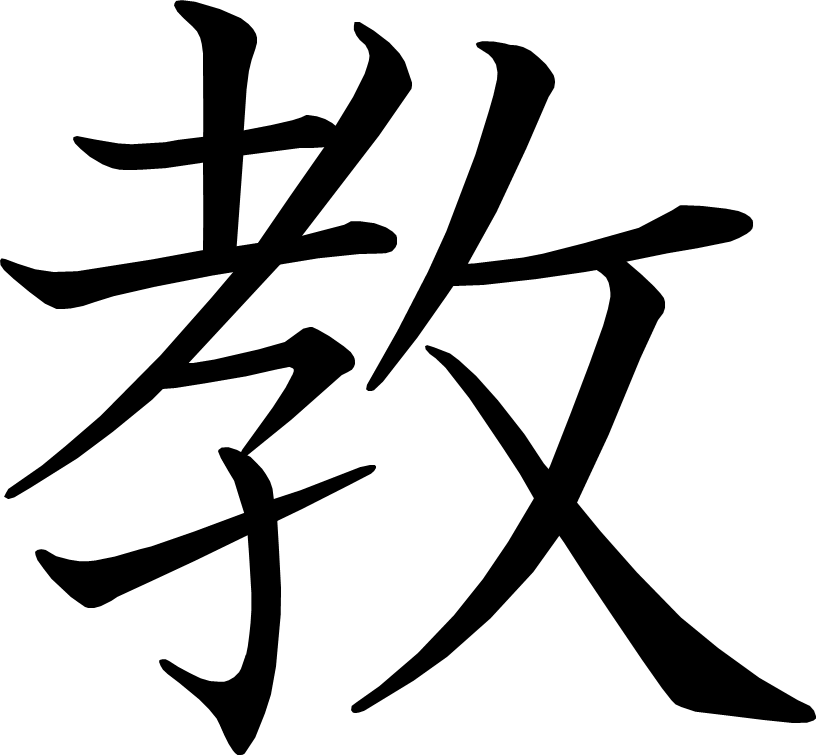 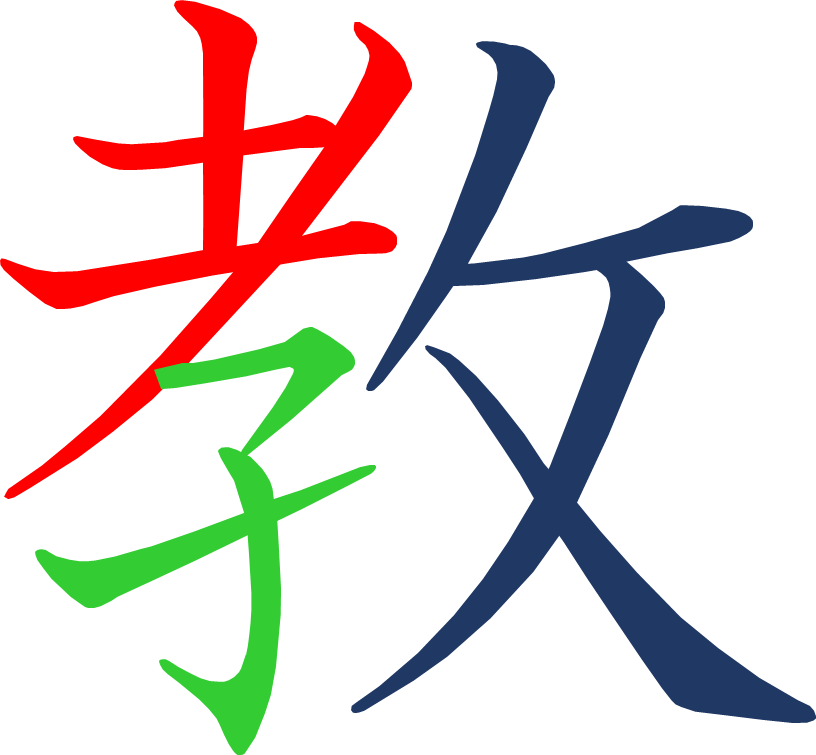 [Speaker Notes: 5画目を2分割
6画目を2分割]
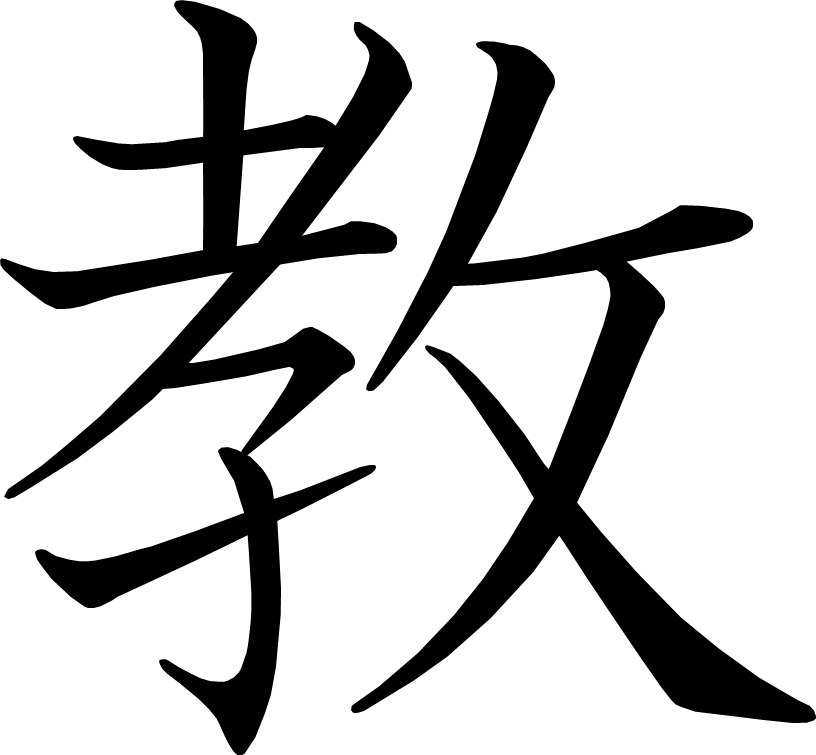 [Speaker Notes: 5画目を2分割
6画目を2分割]
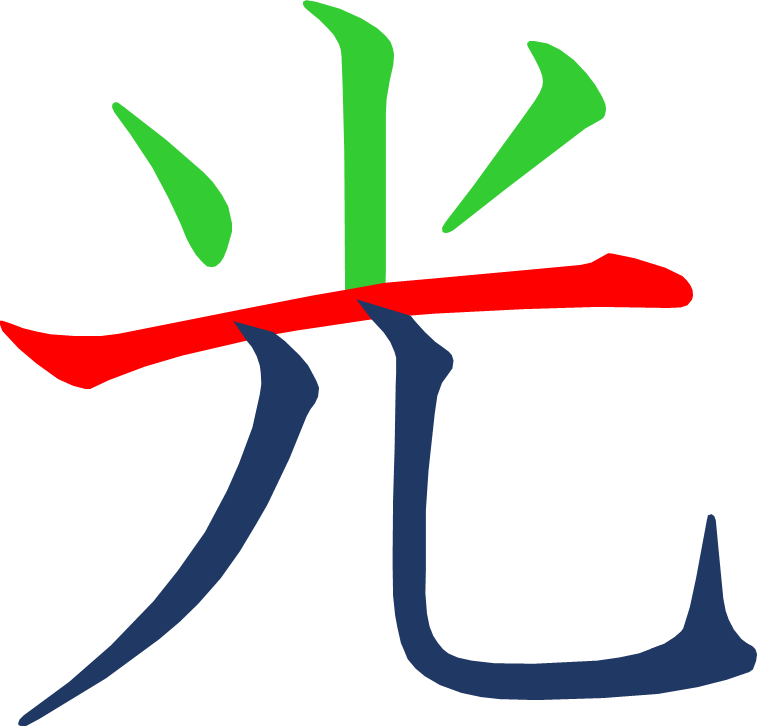 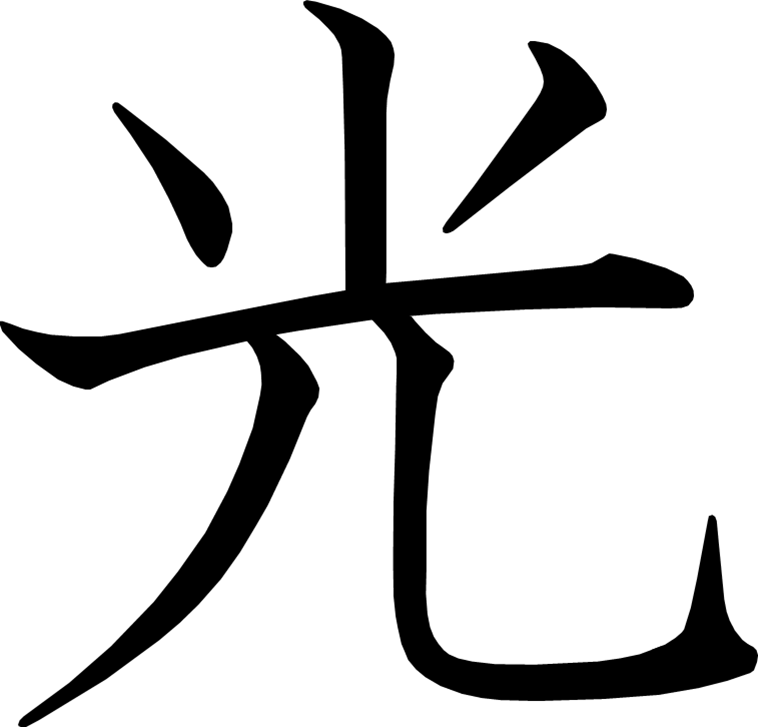 [Speaker Notes: 6画目を2分割]
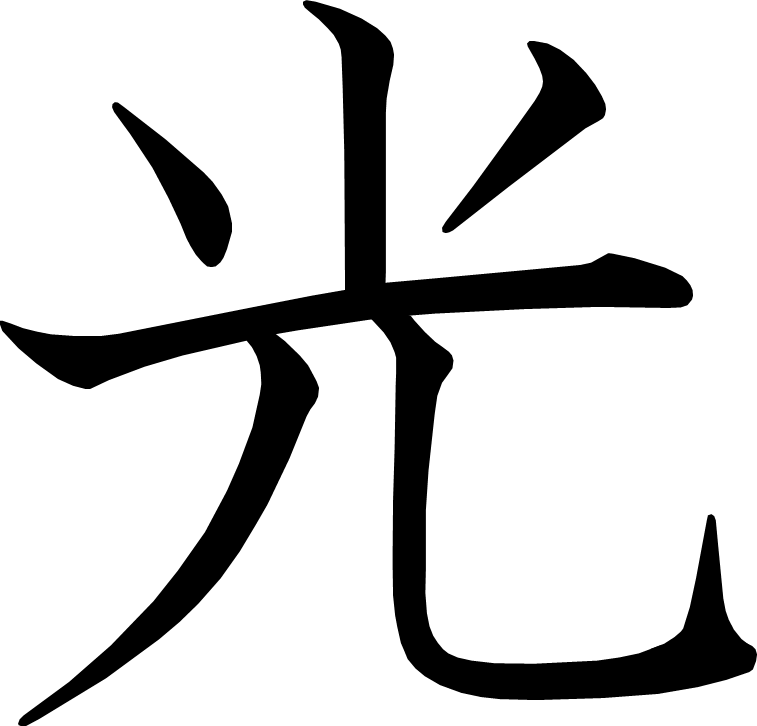 [Speaker Notes: 6画目を2分割]
メモを とる とき
あたらしい漢字：知 考 室
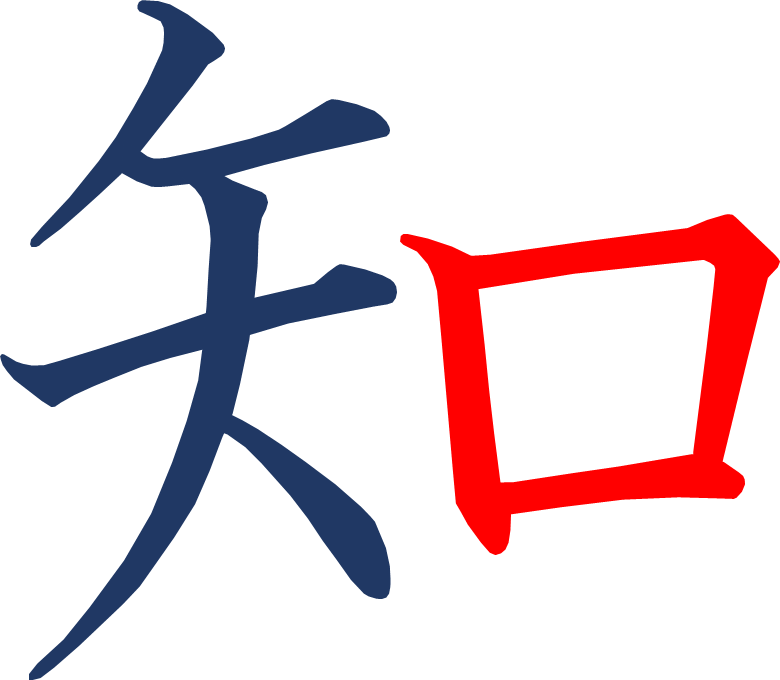 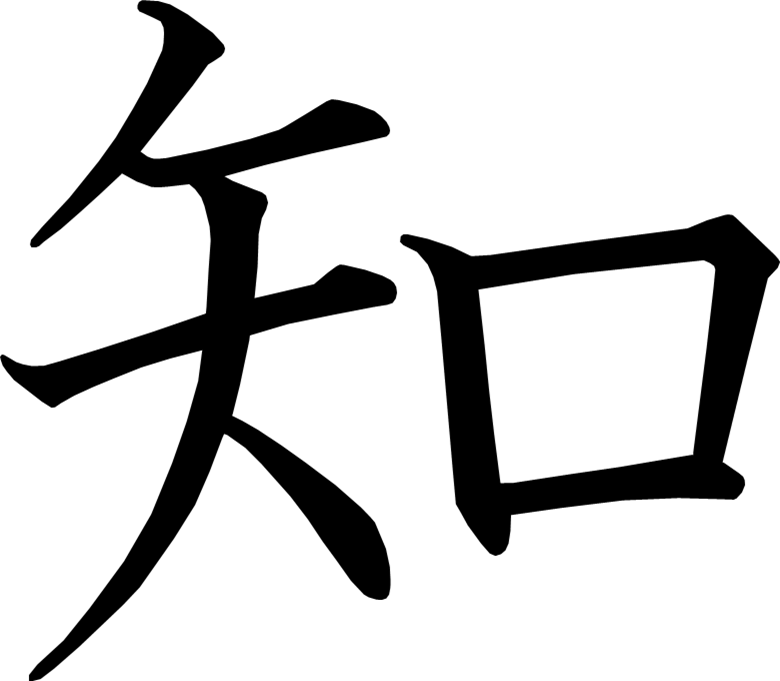 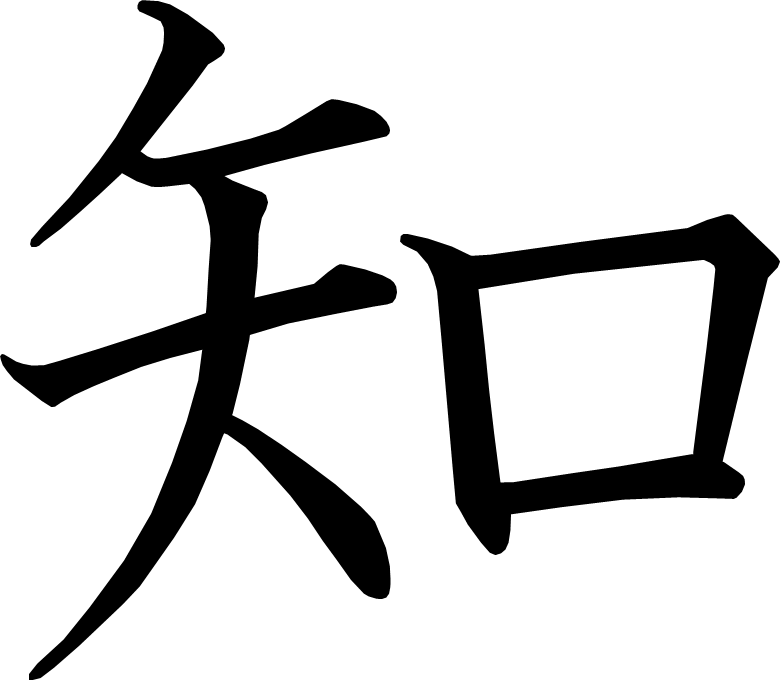 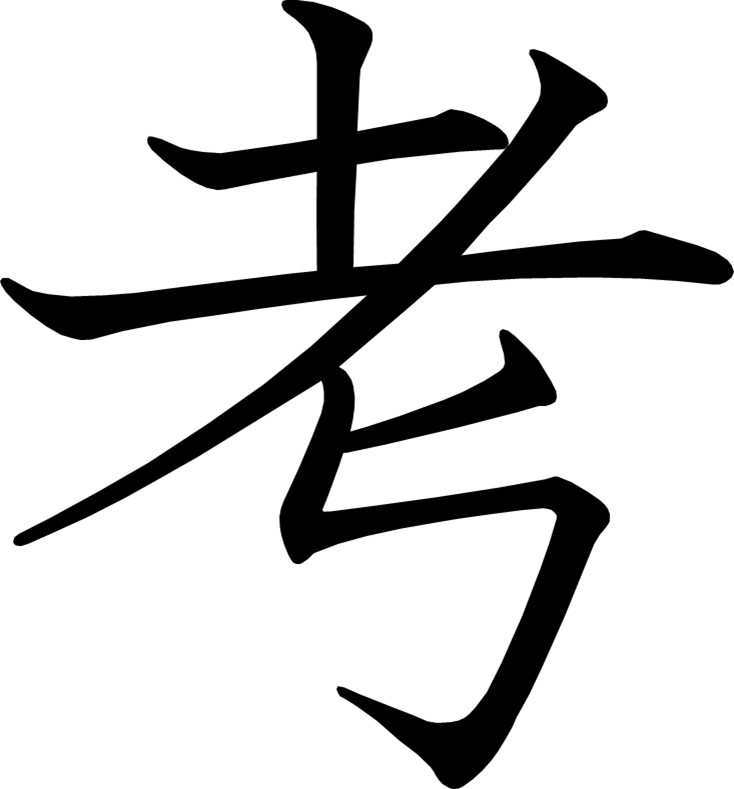 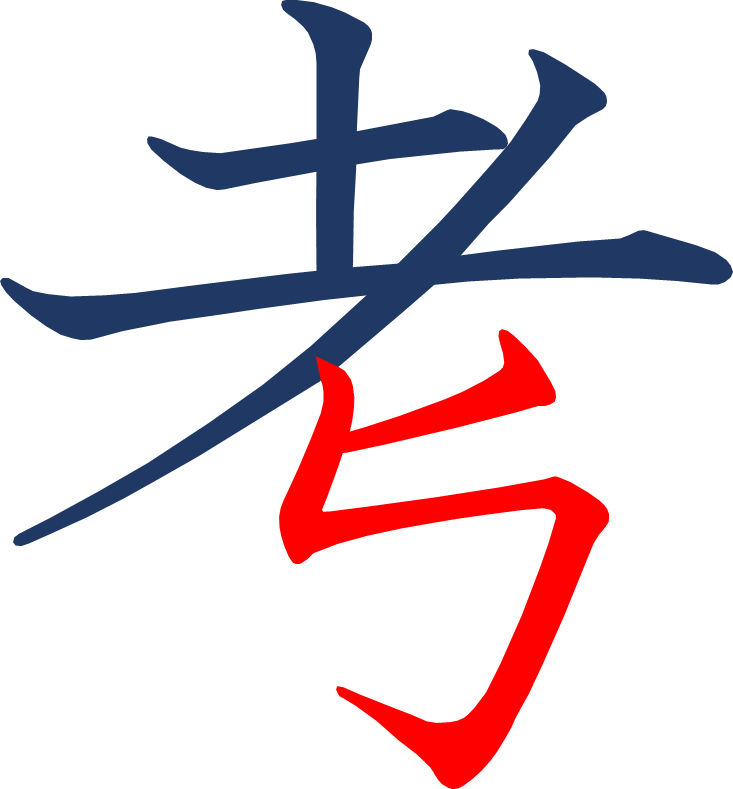 [Speaker Notes: 6画目を2分割]
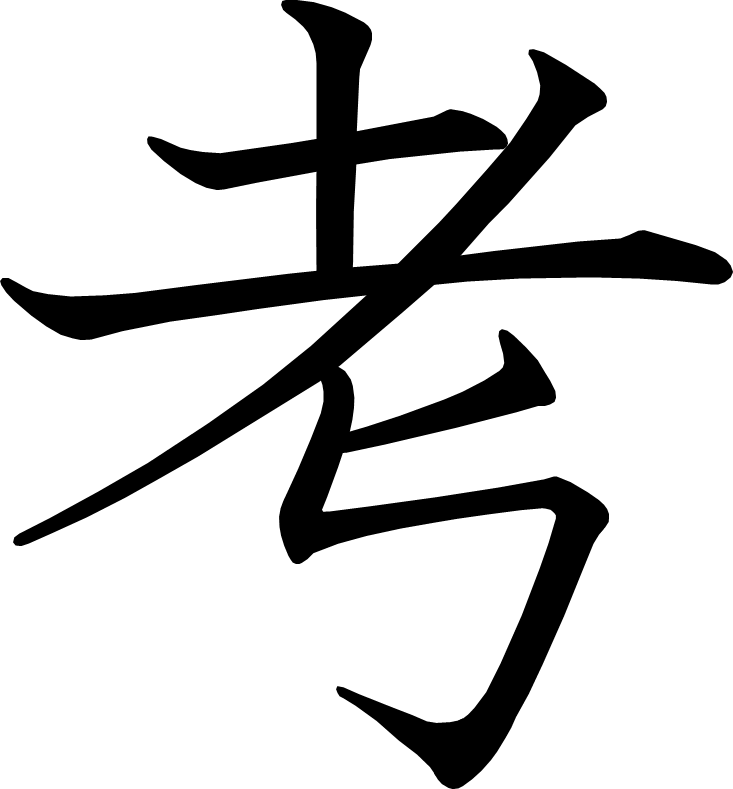 [Speaker Notes: 6画目を2分割]
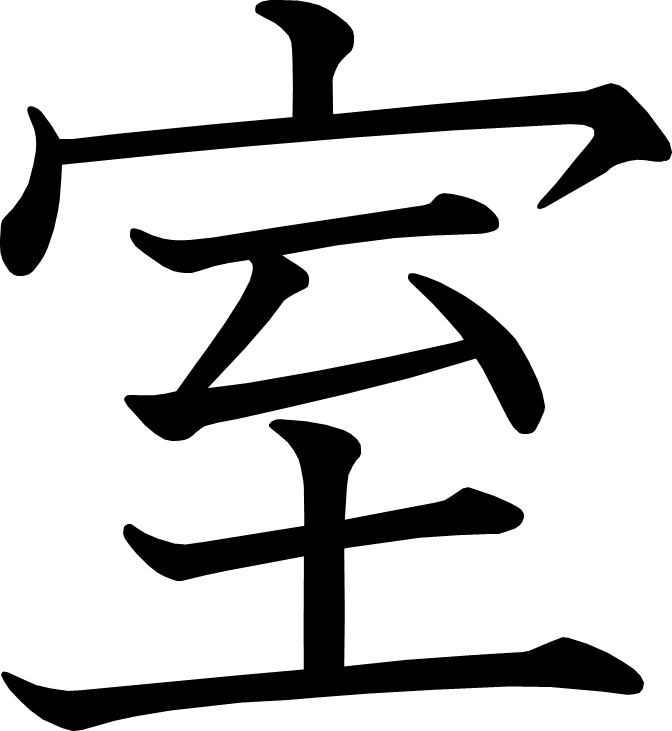 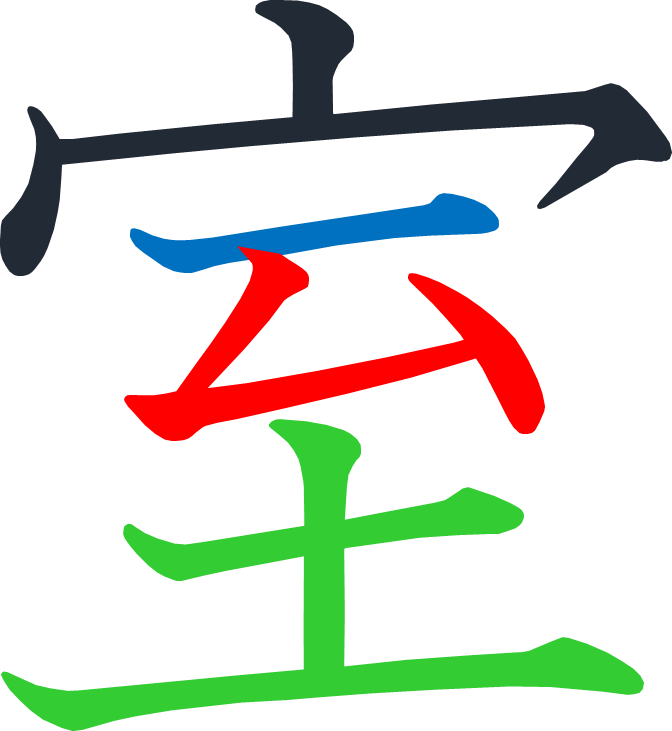 [Speaker Notes: 3画目を2分割
5画目を2分割]
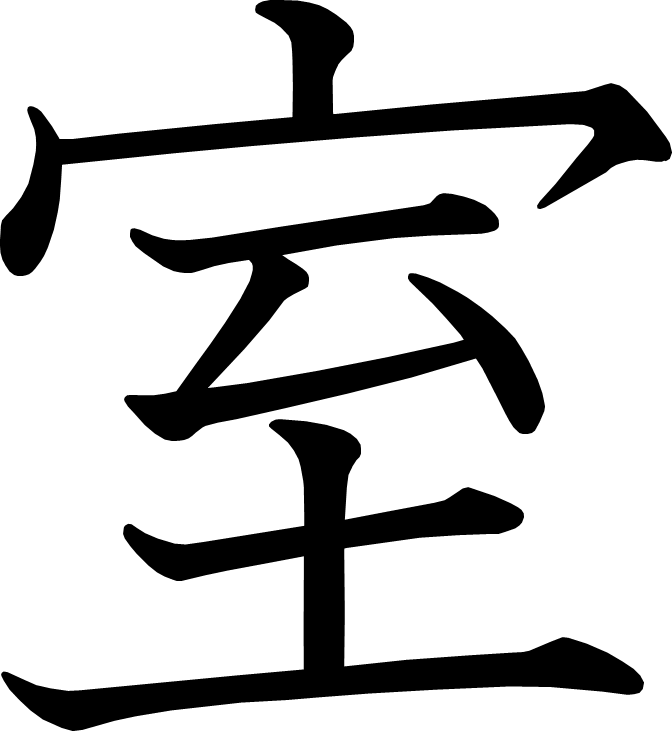 [Speaker Notes: 3画目を2分割
5画目を2分割]